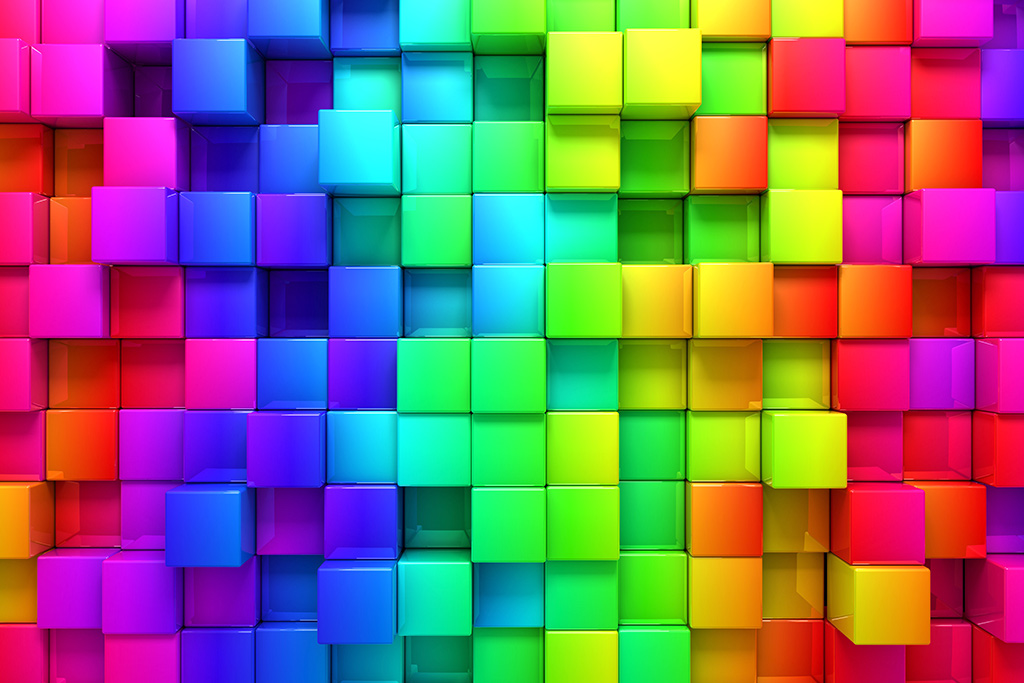 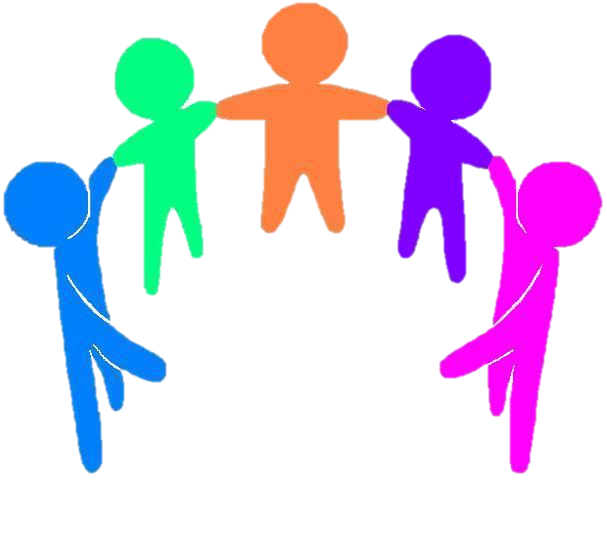 Волонтерский 
отряд
«ДАНКО»
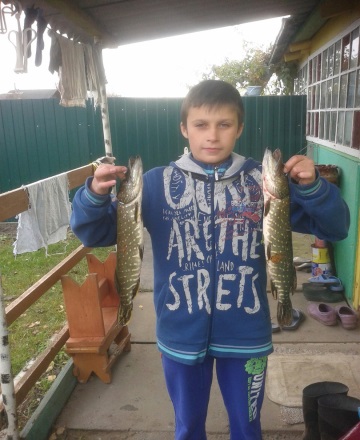 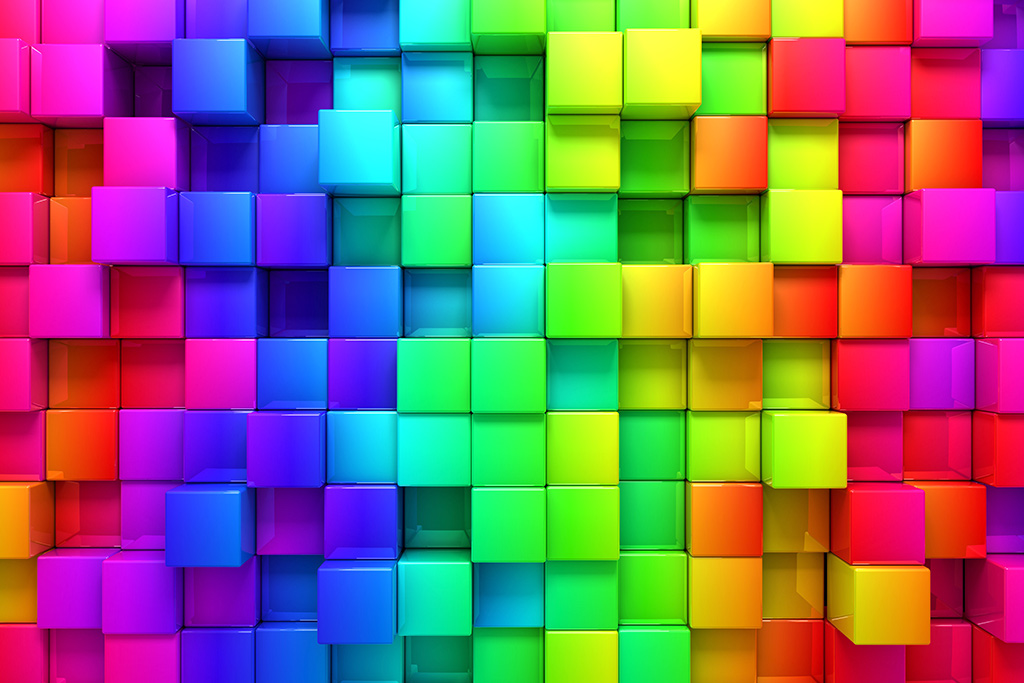 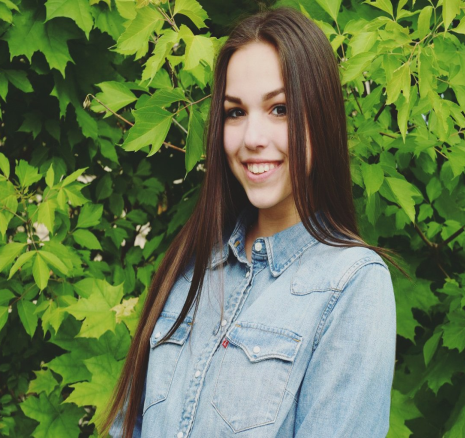 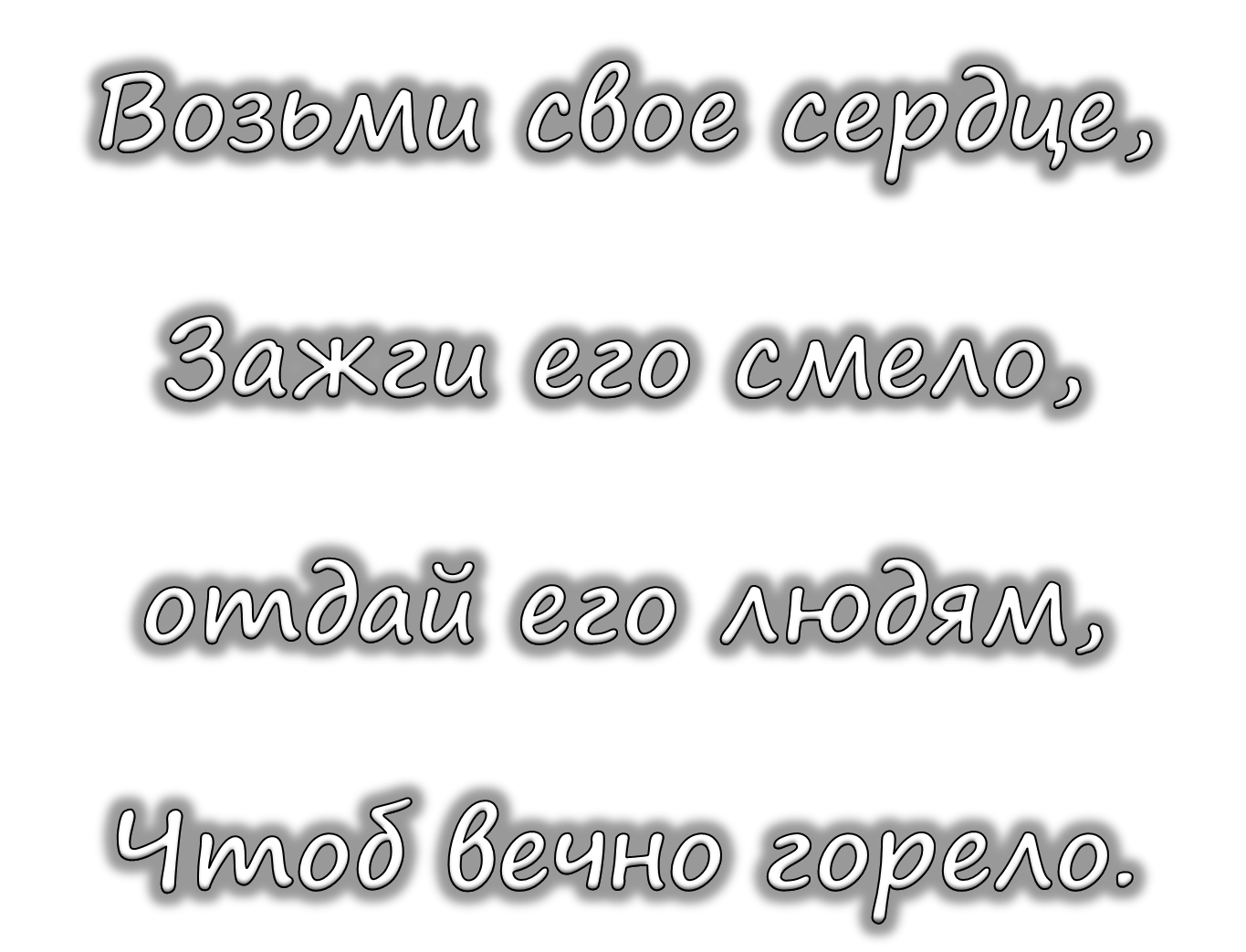 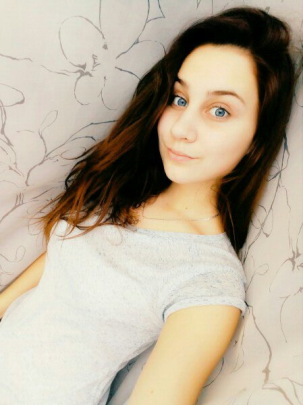 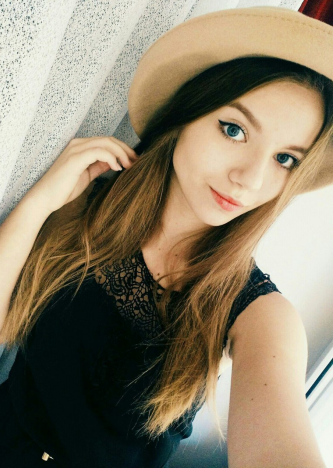 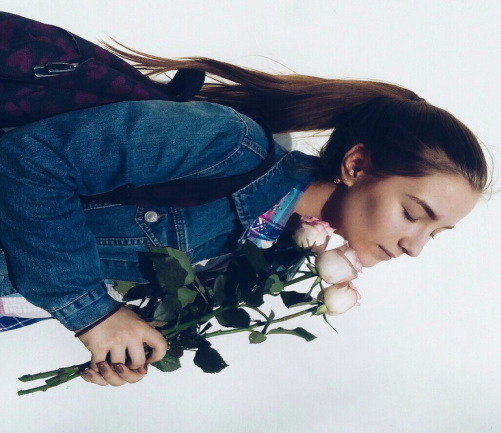 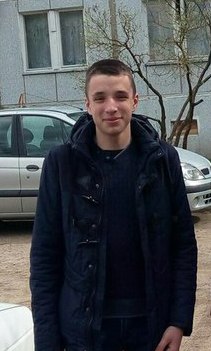 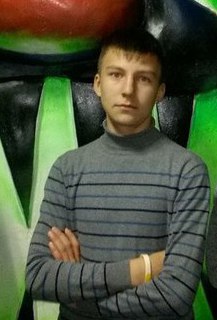 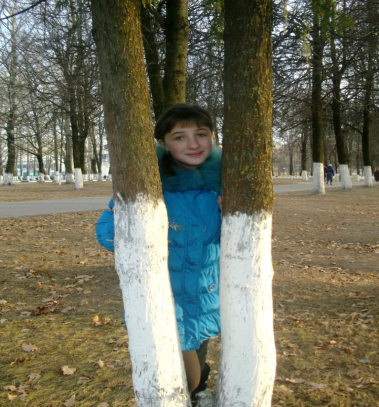 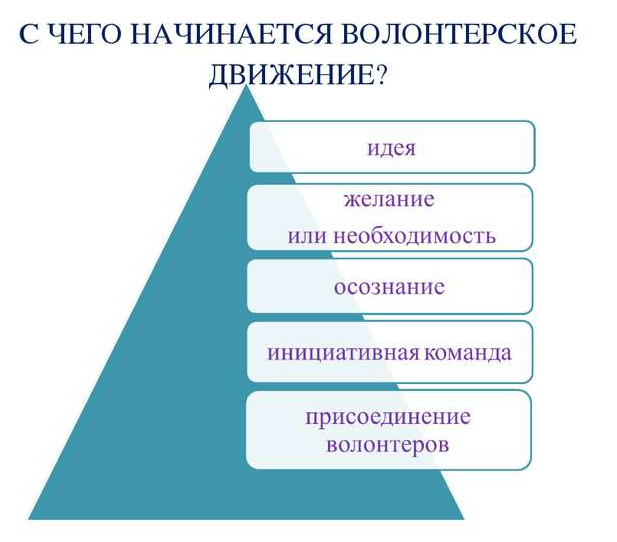 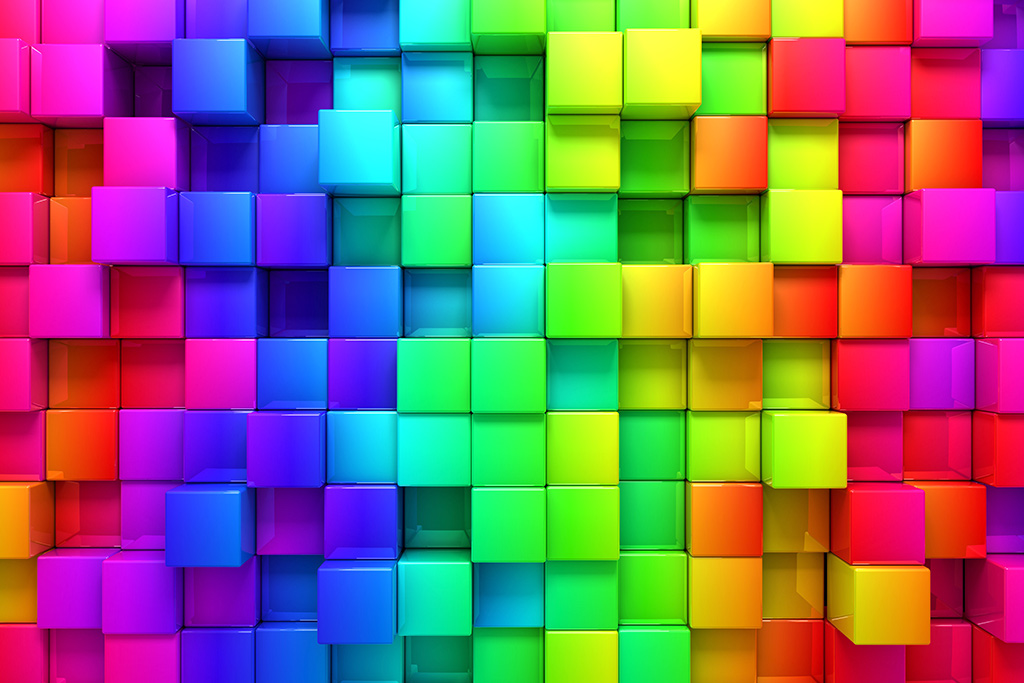 Цели и задачи:
- воспитание доброты, чуткости, сострадания и сопереживания, терпимости и доброжелательности;
- возрождение лучших отечественных традиций благотворительности;
- развитие детской инициативы по оказанию помощи нуждающимся в их заботе и внимании социально-незащищенным категориям граждан;
- сосредоточение главного акцента на деятельности в микрозоне школы.
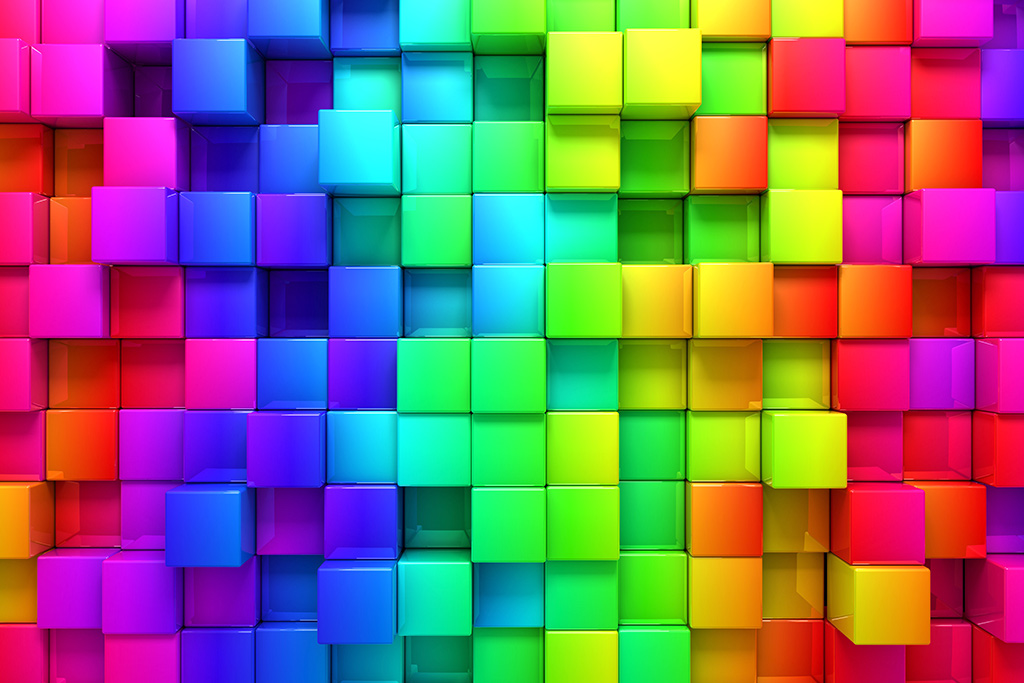 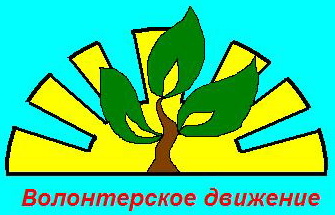 Направления
 волонтёрской работы
"Забота"
"Чистый город"
"Детский мир"
"Праздничный
 проспект"
"Память"
"Окно в природу"
Наша 
память
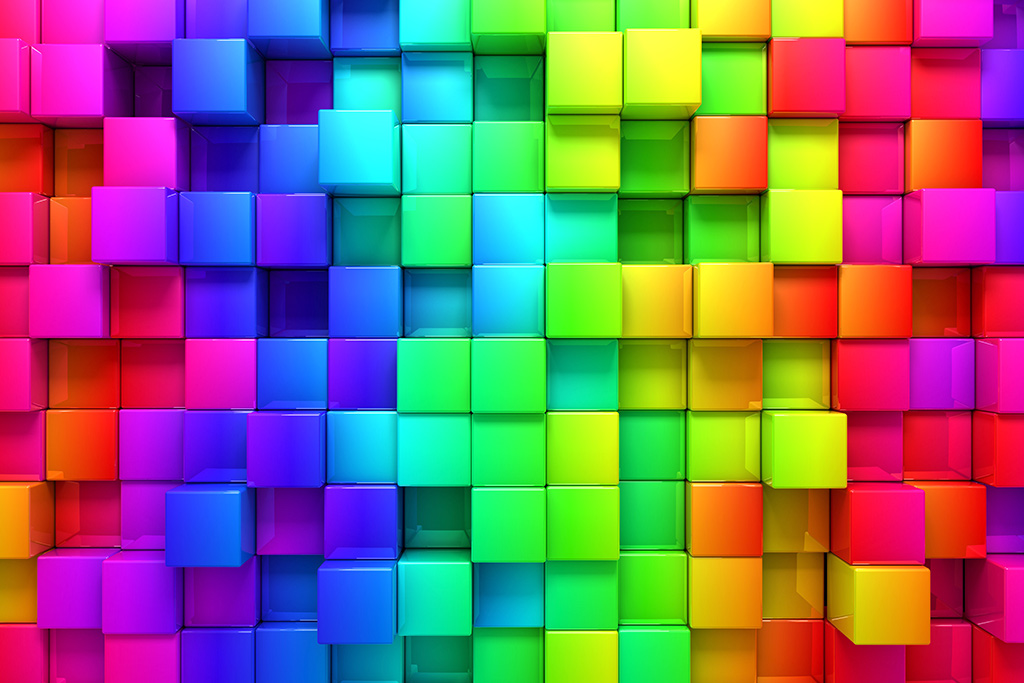 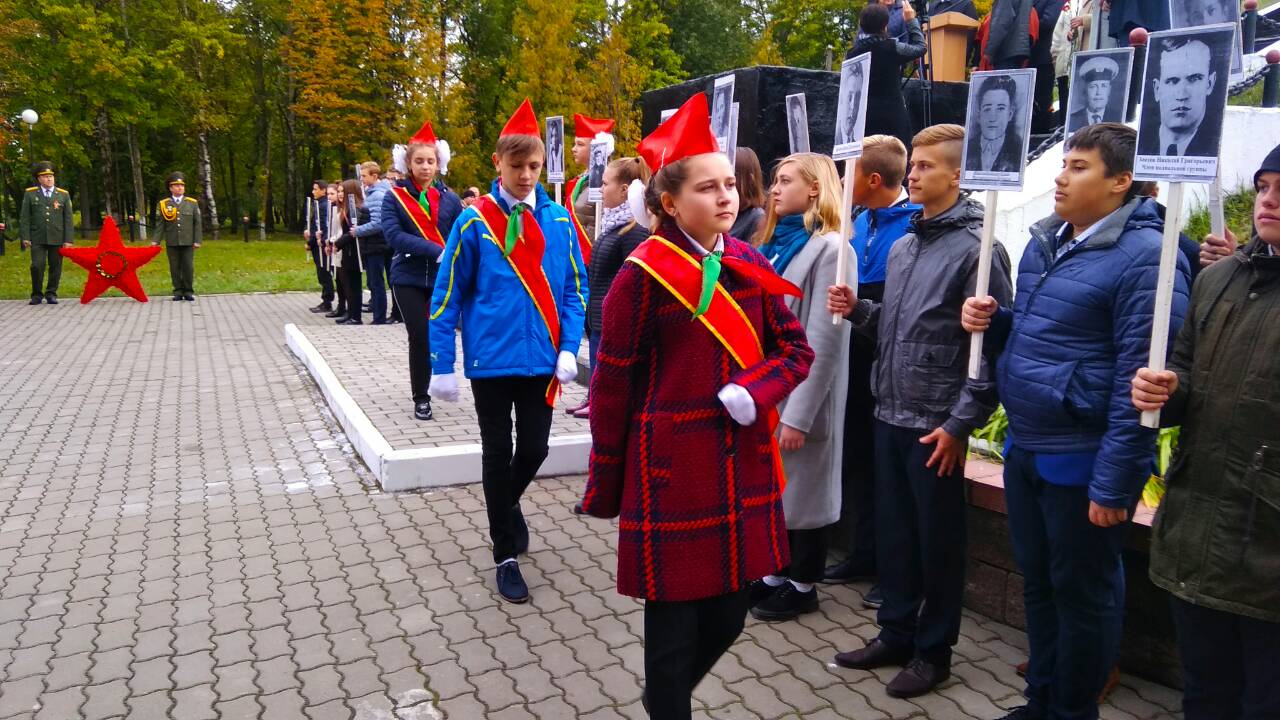 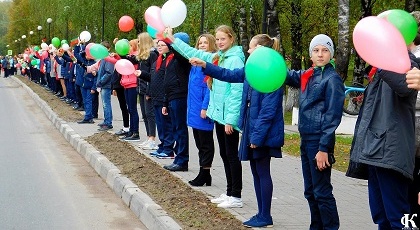 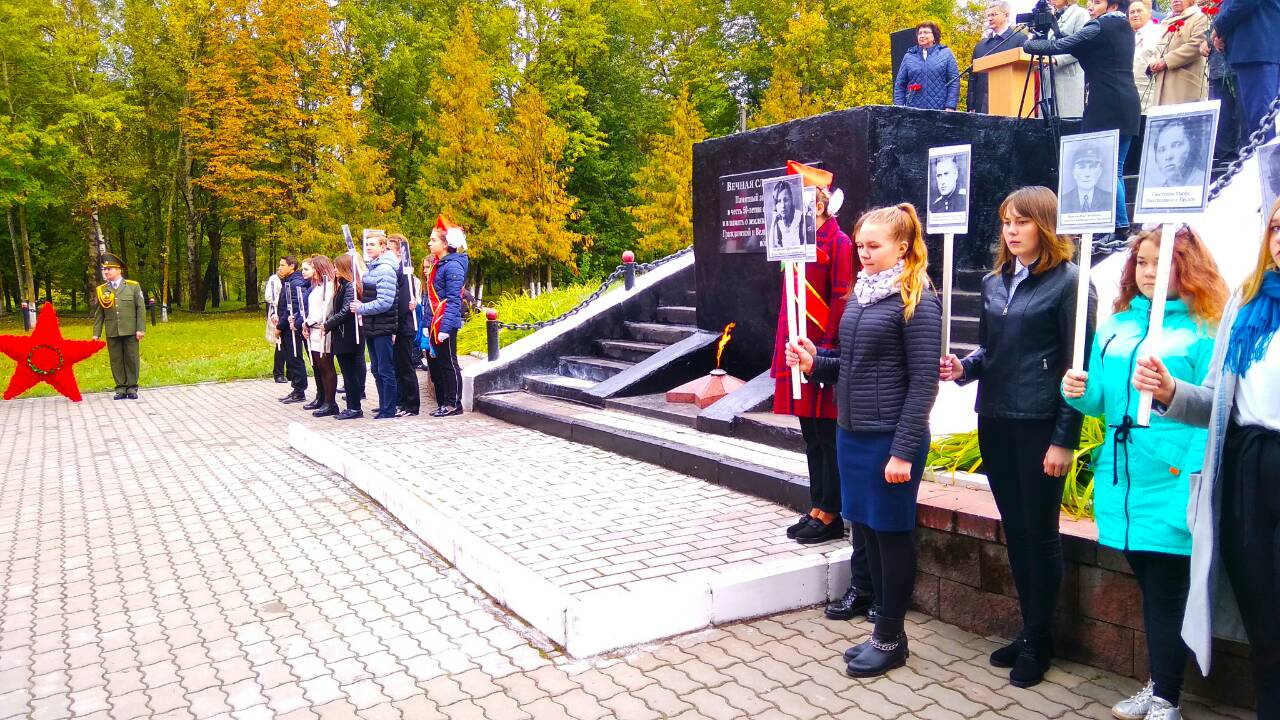 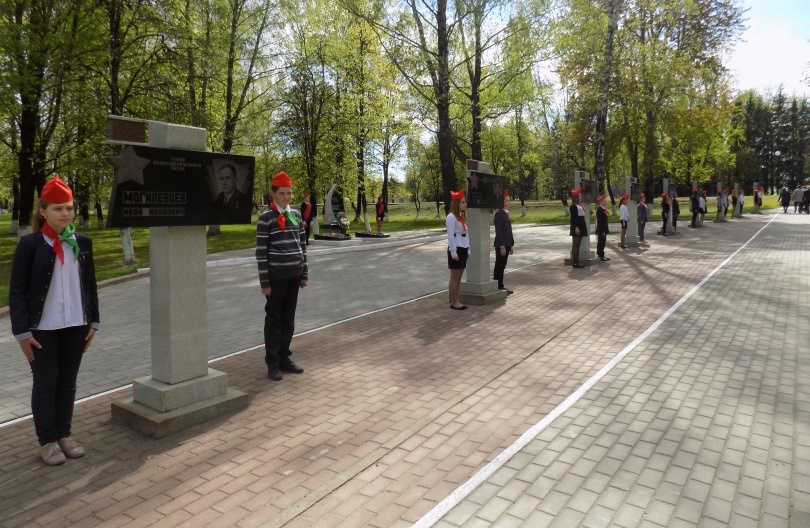 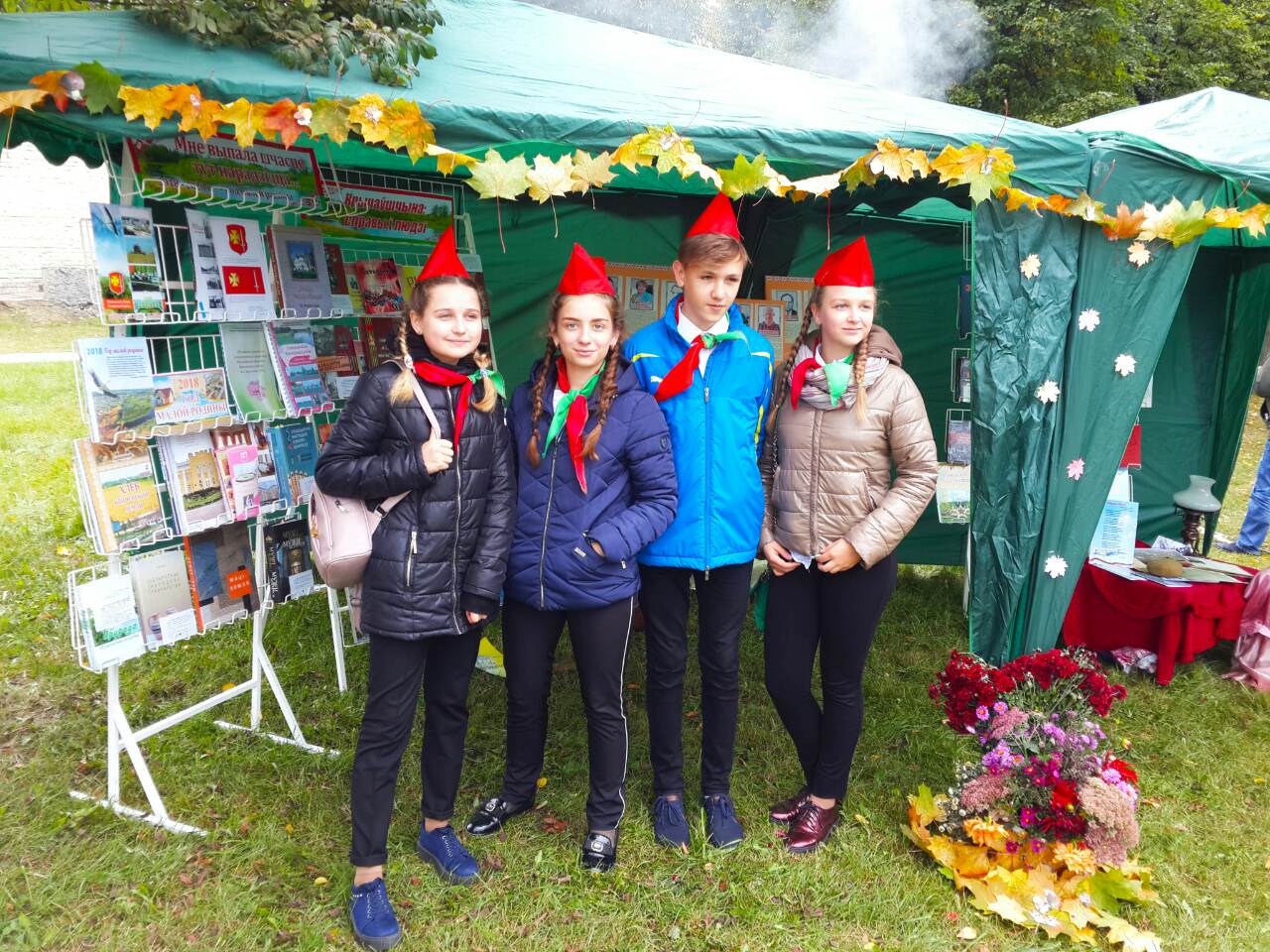 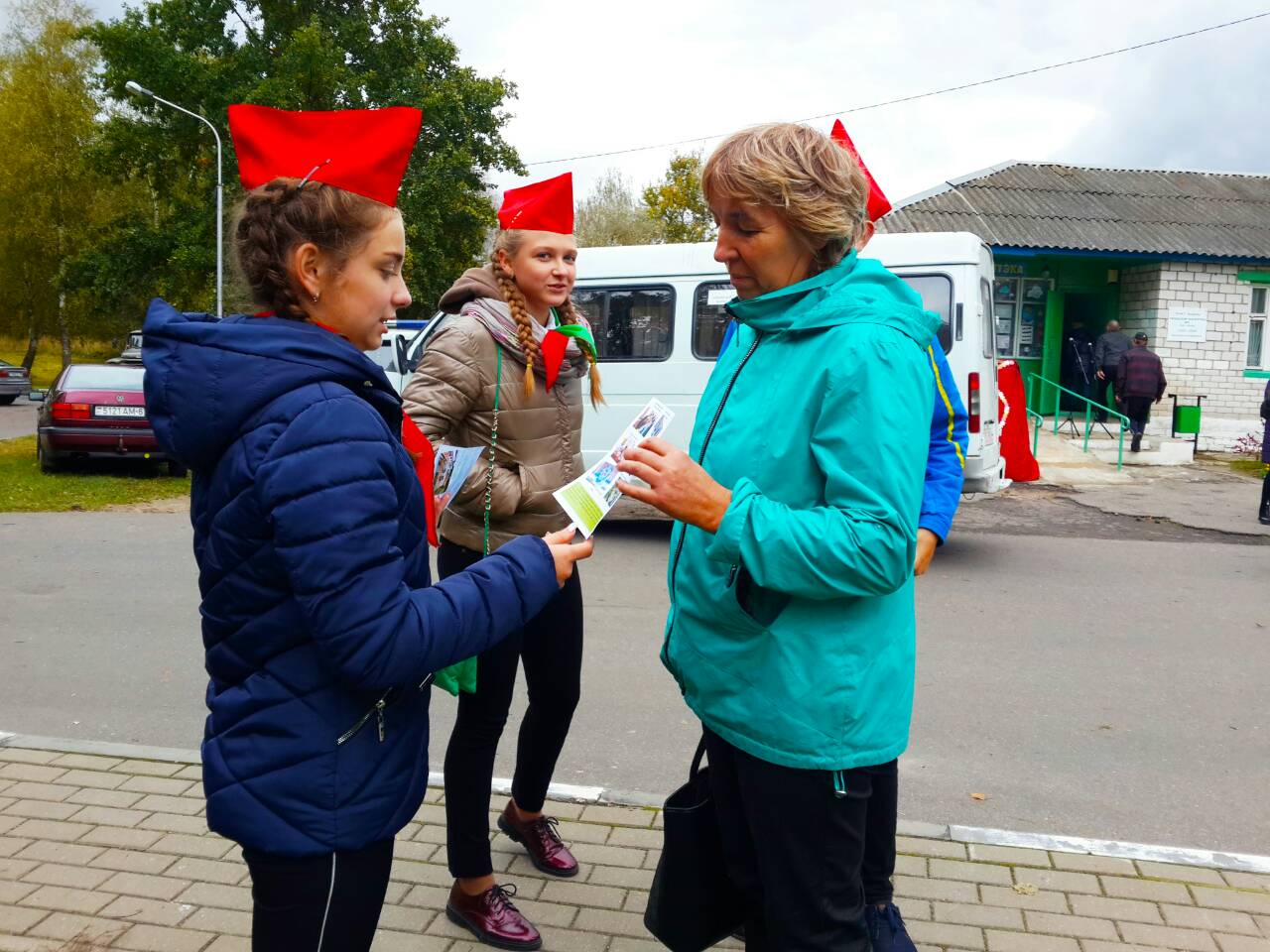 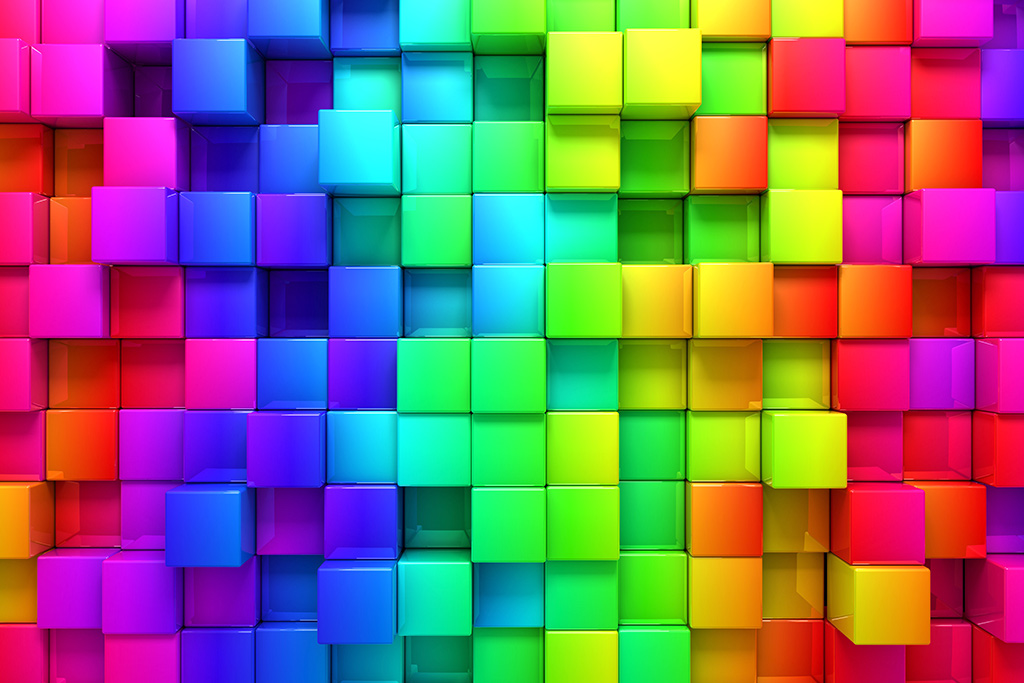 Концерт ко Дню пожилого человека
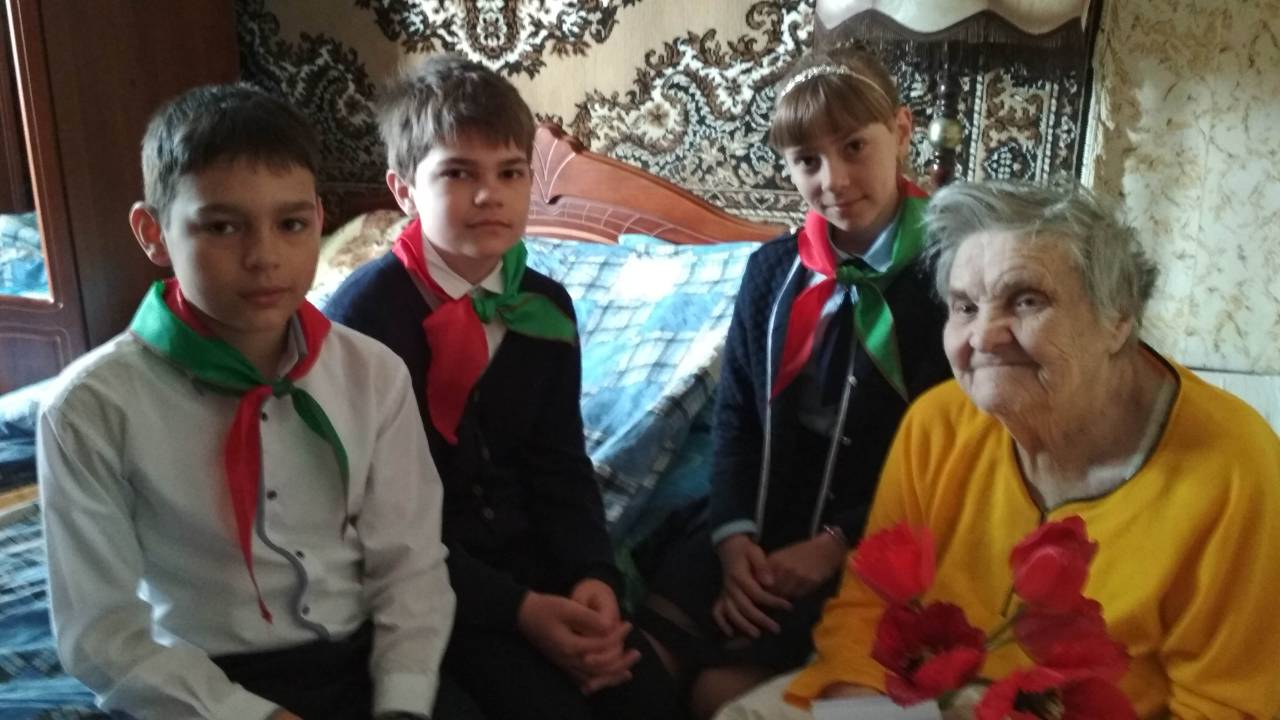 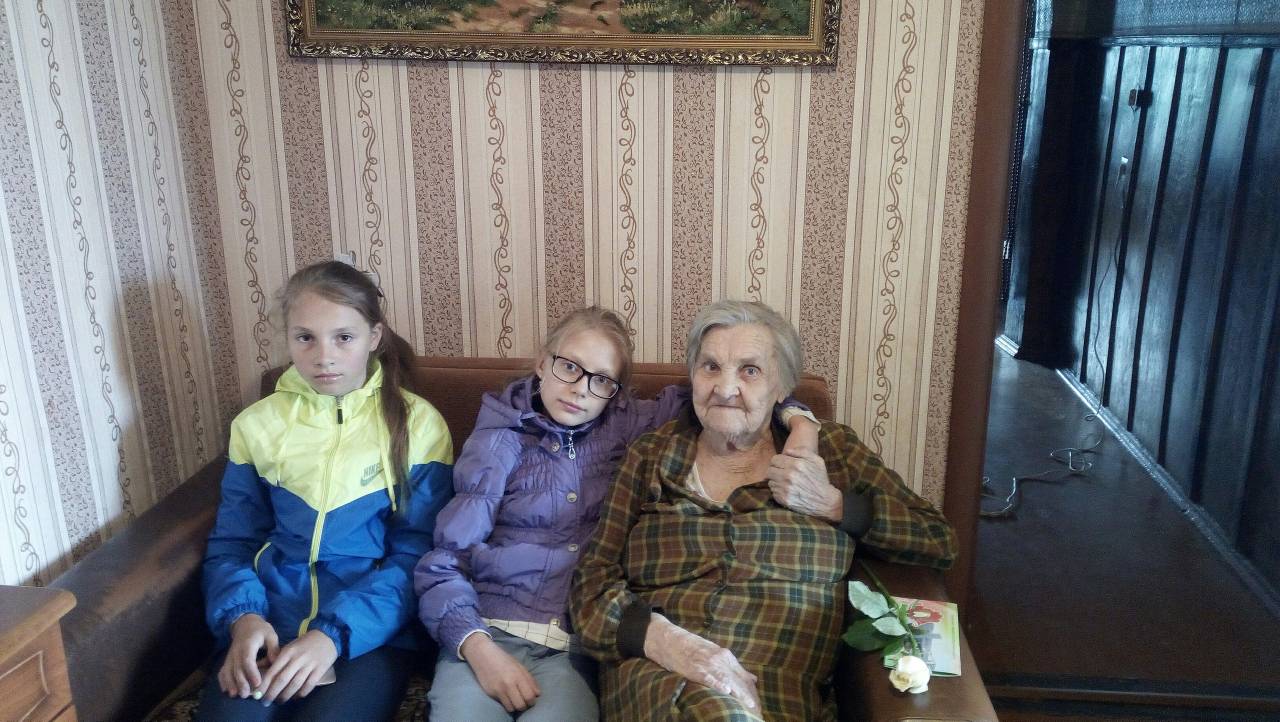 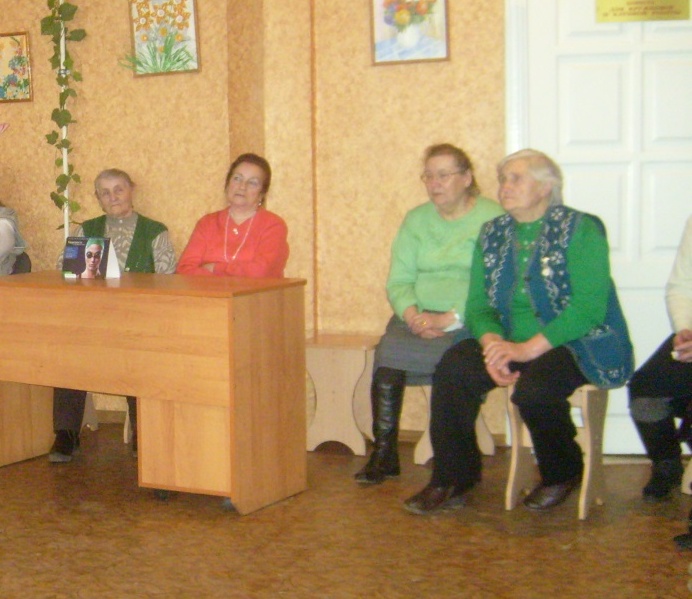 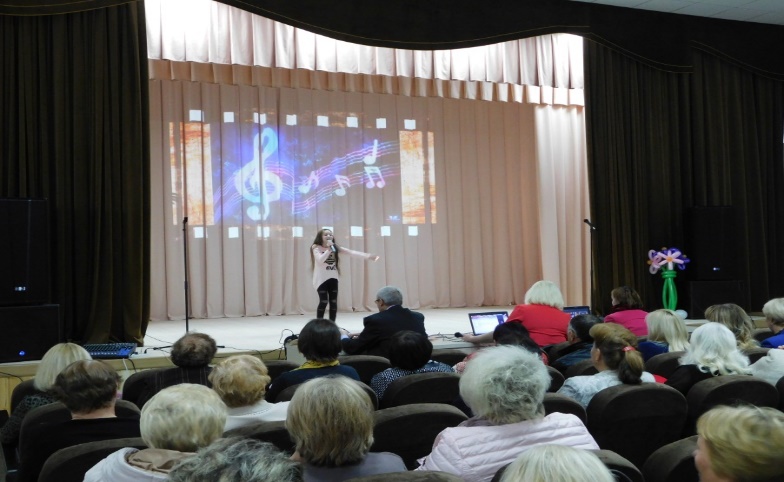 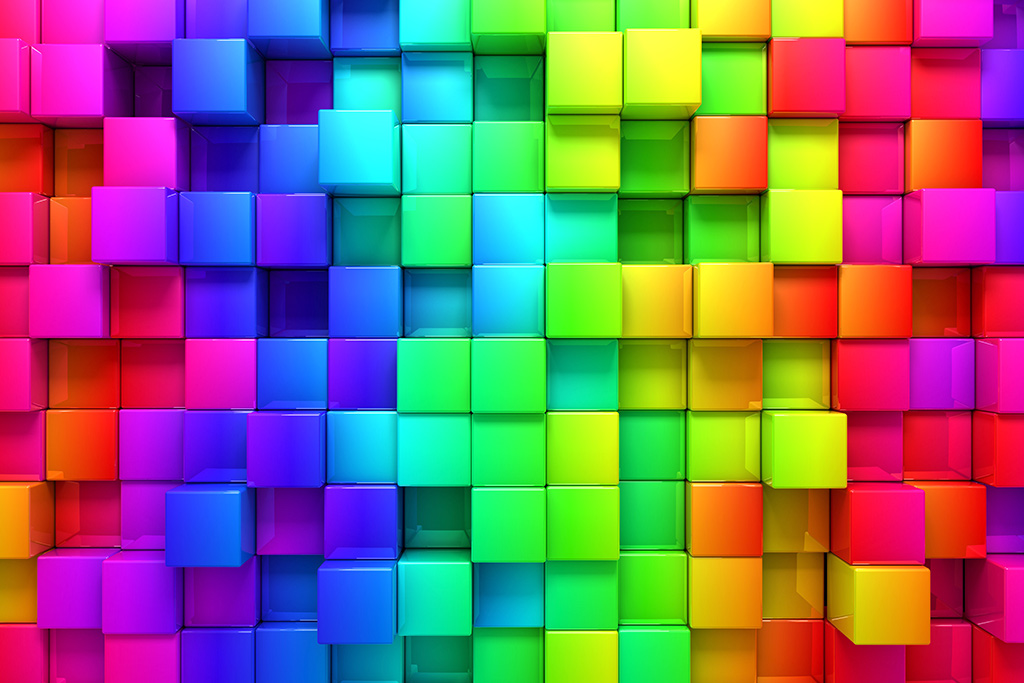 По тропинкам страны октябрят
Мы заботимся и  о наших младших школьниках: ежегодно проводим неделю октябрят в дружине, организуем совместные праздники, концерты, игровые программы, акции, торжественный прием в октябрята; помогаем готовить задания по станциям игры-путешествия «октябрята по стране Октября»
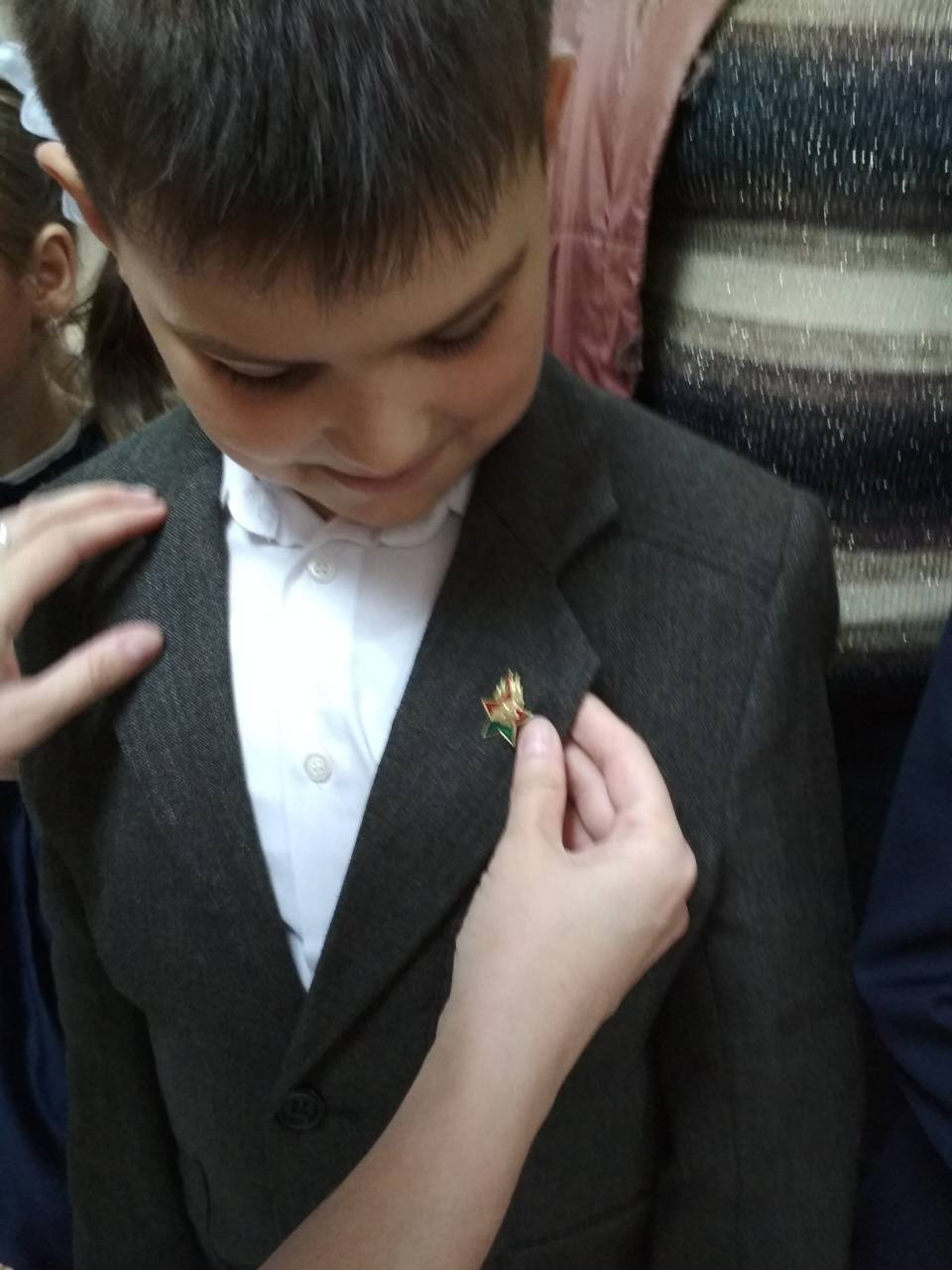 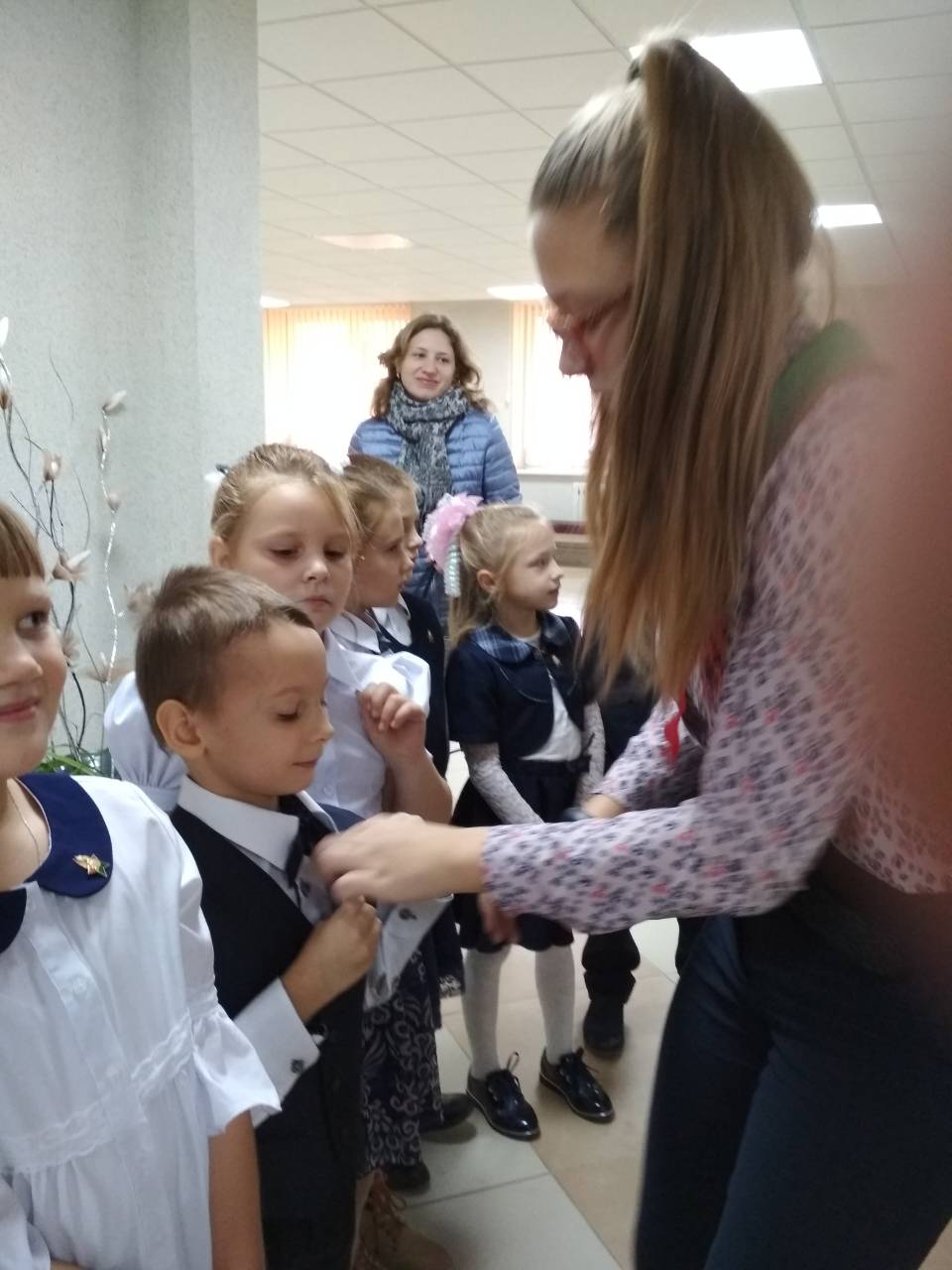 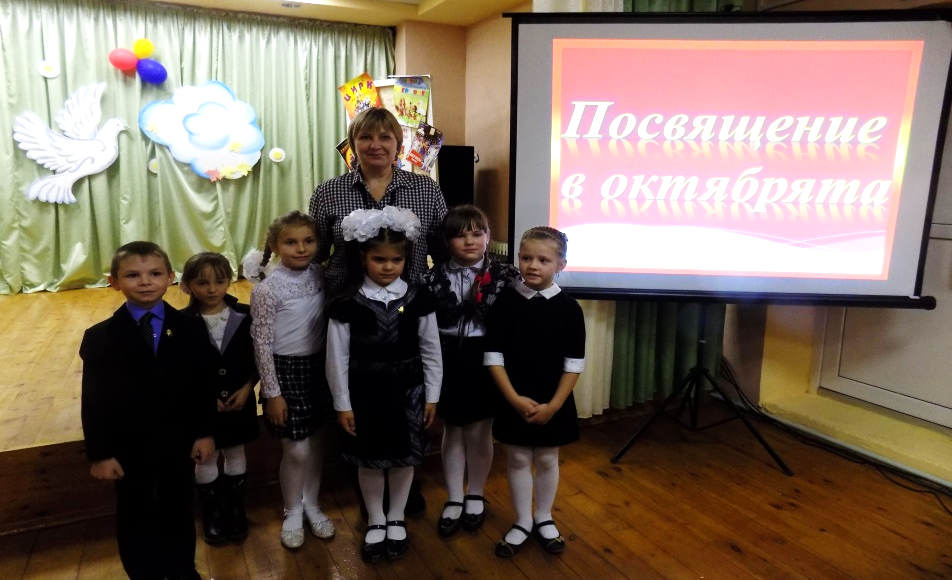 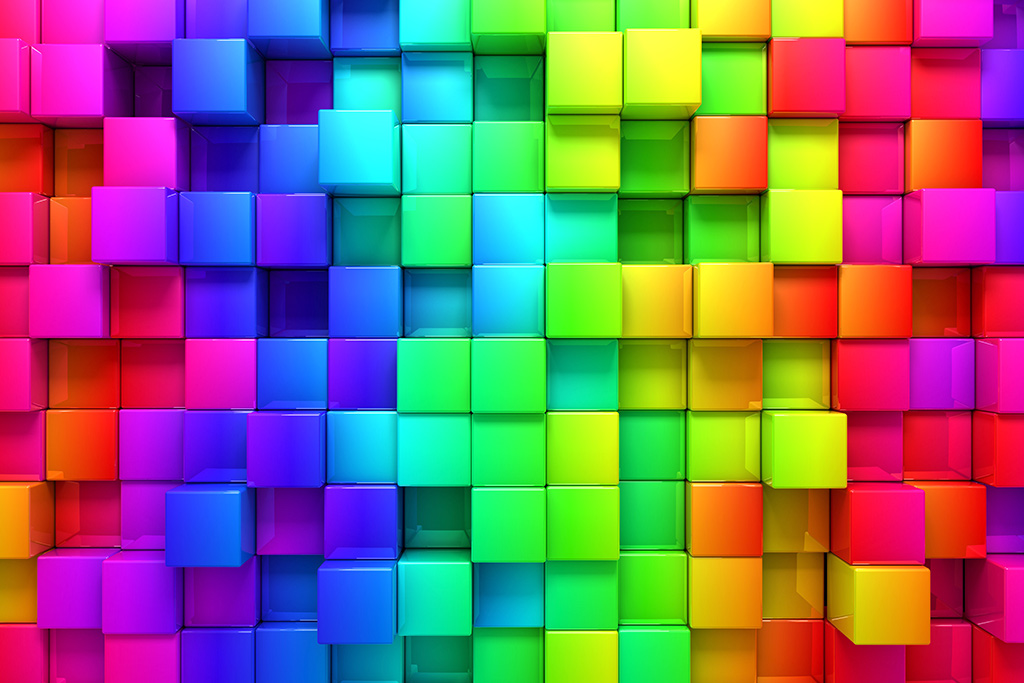 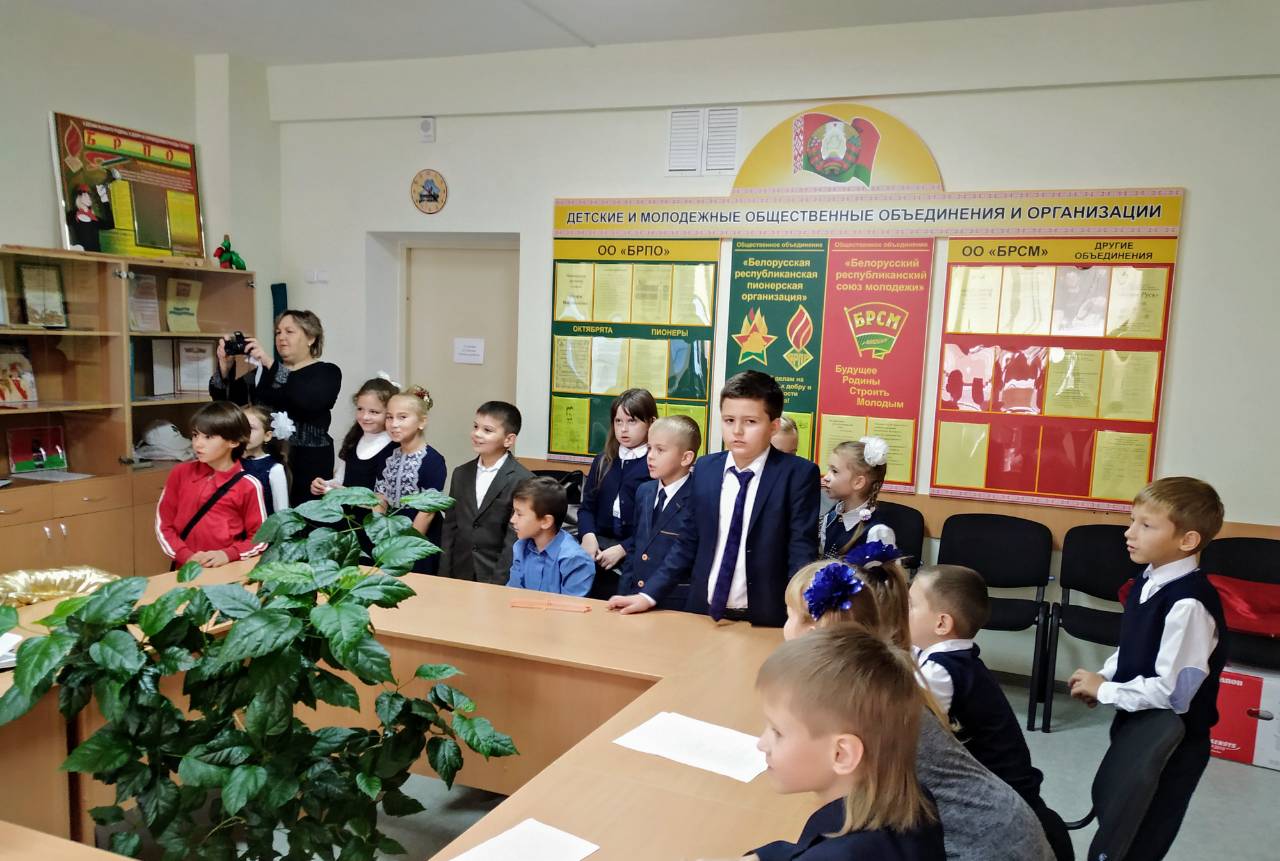 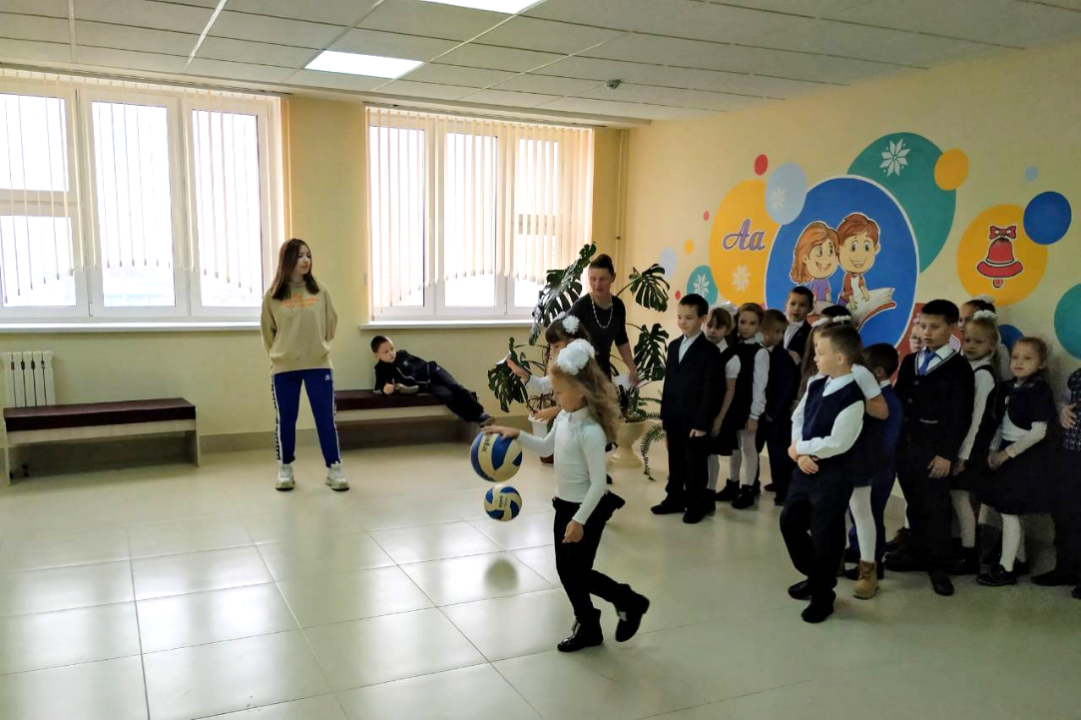 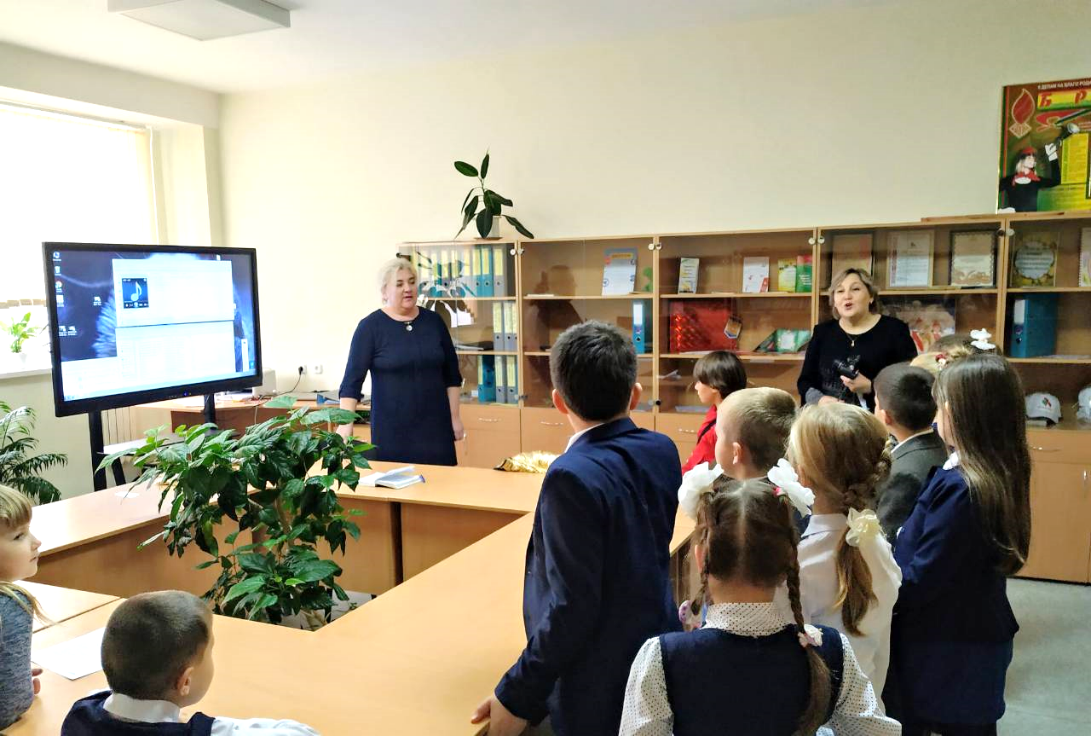 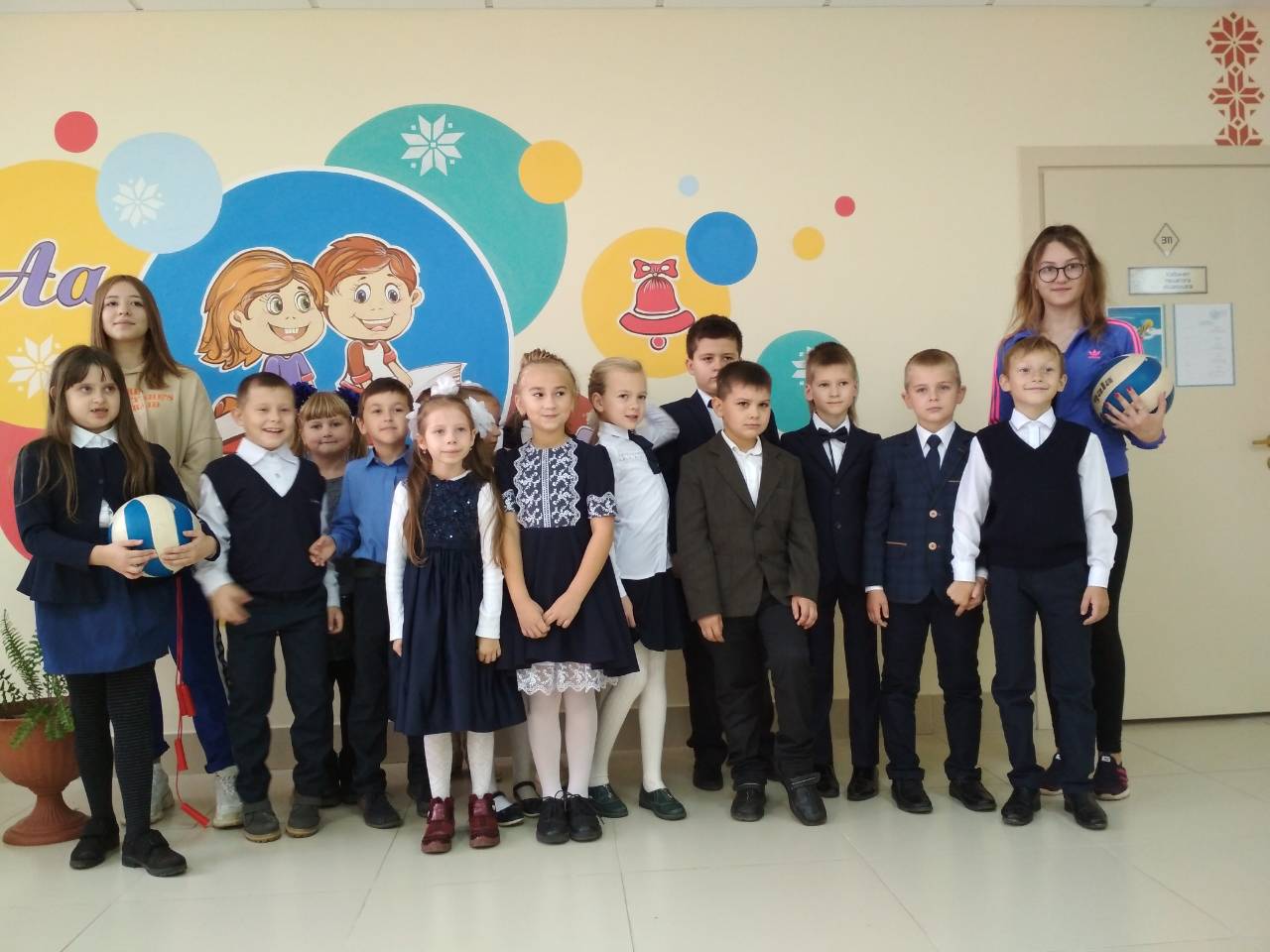 Благоустройство территории, 
трудовые и экологические акции
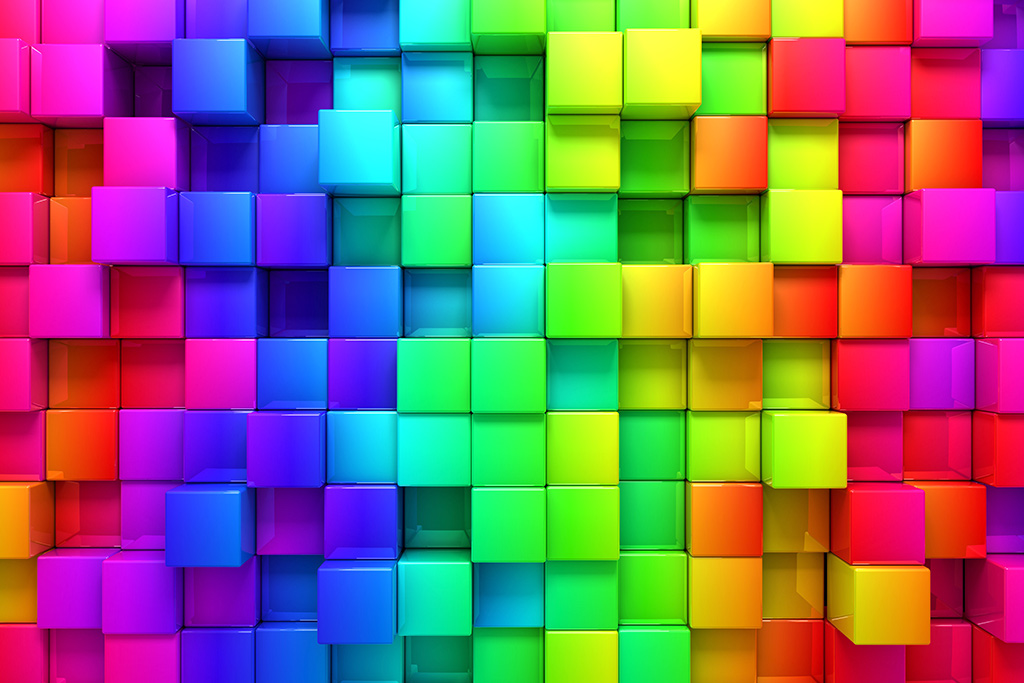 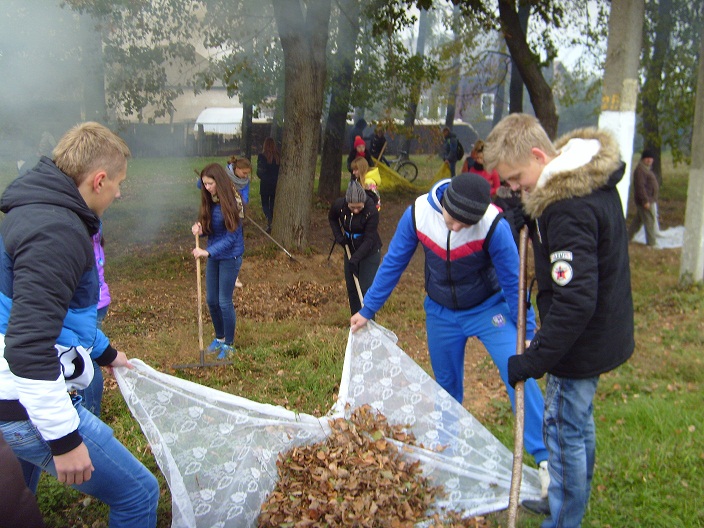 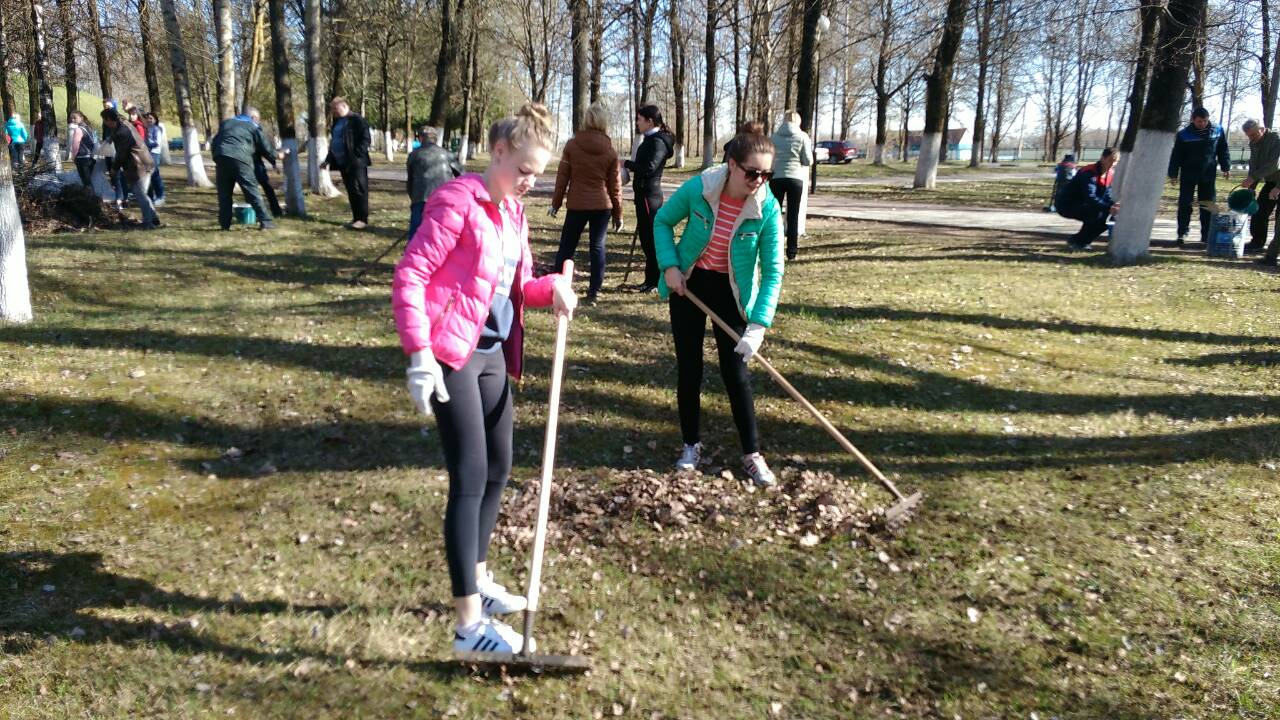 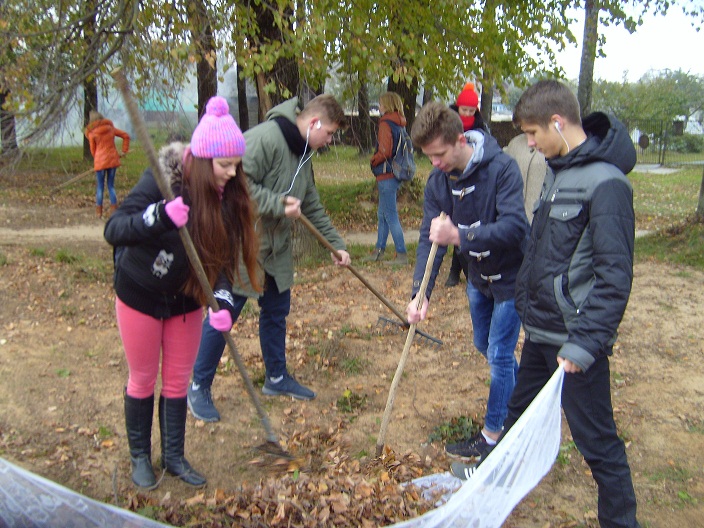 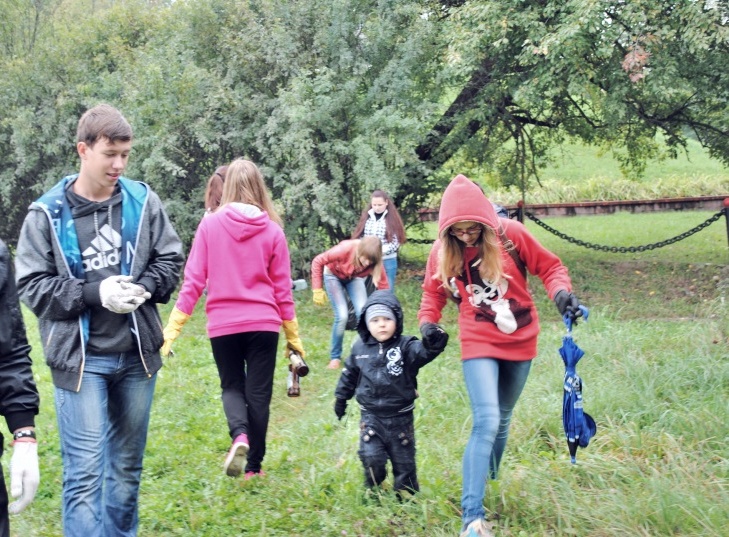 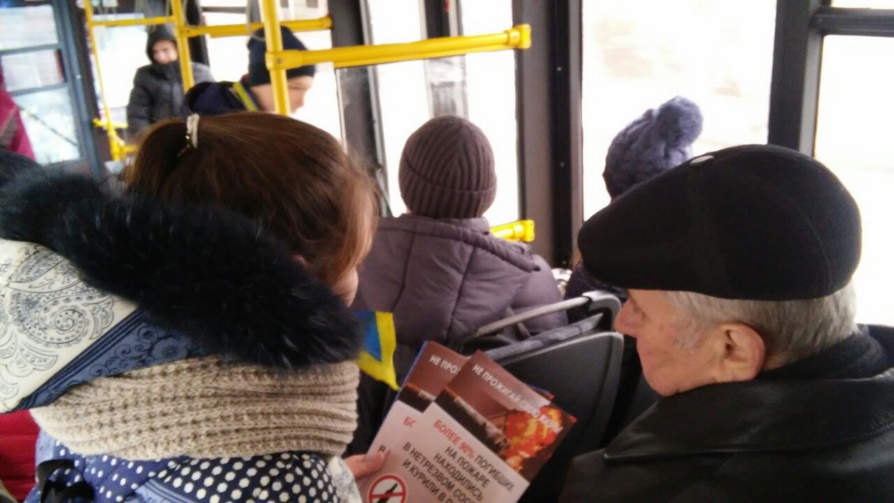 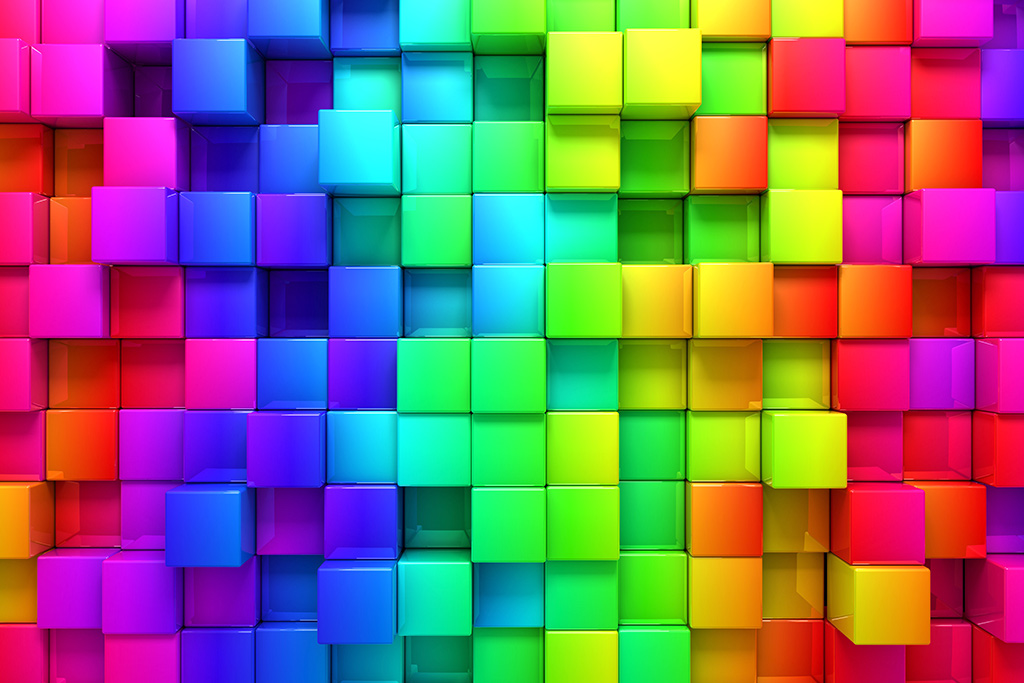 Безопасность в каждый дом
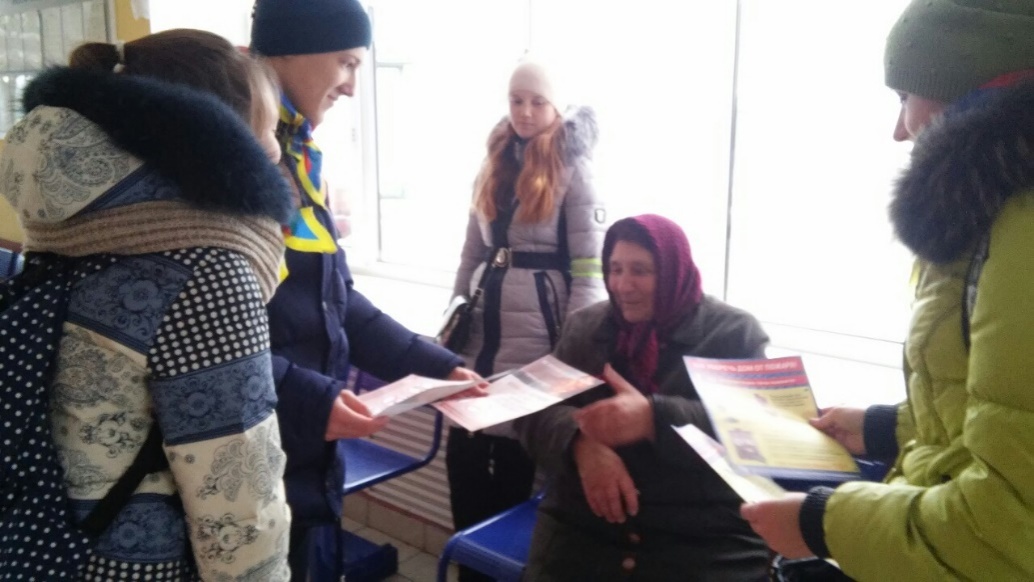 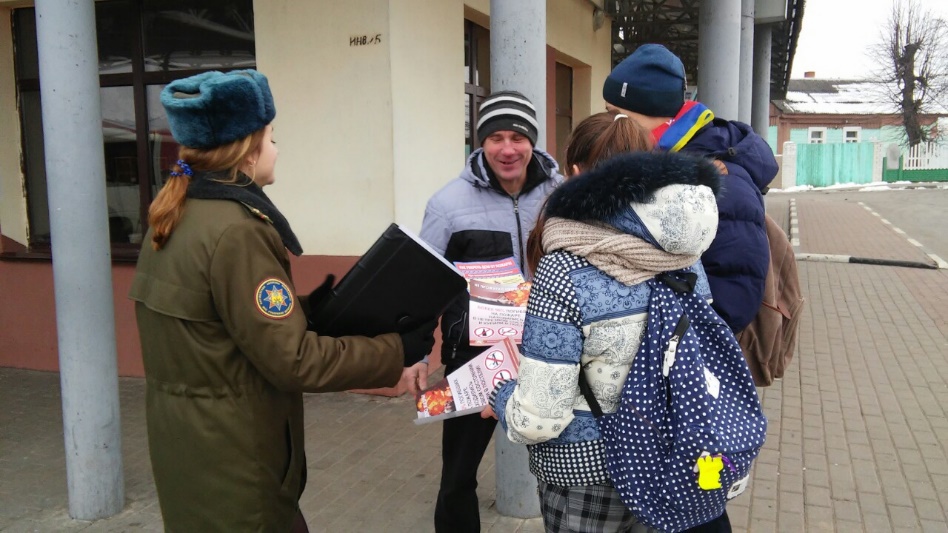 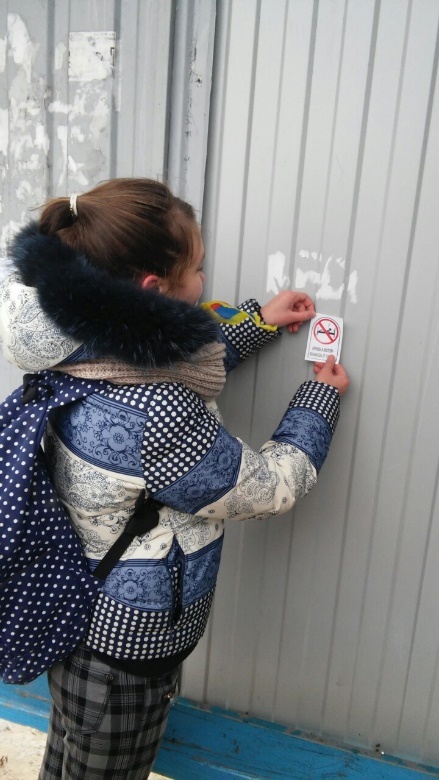 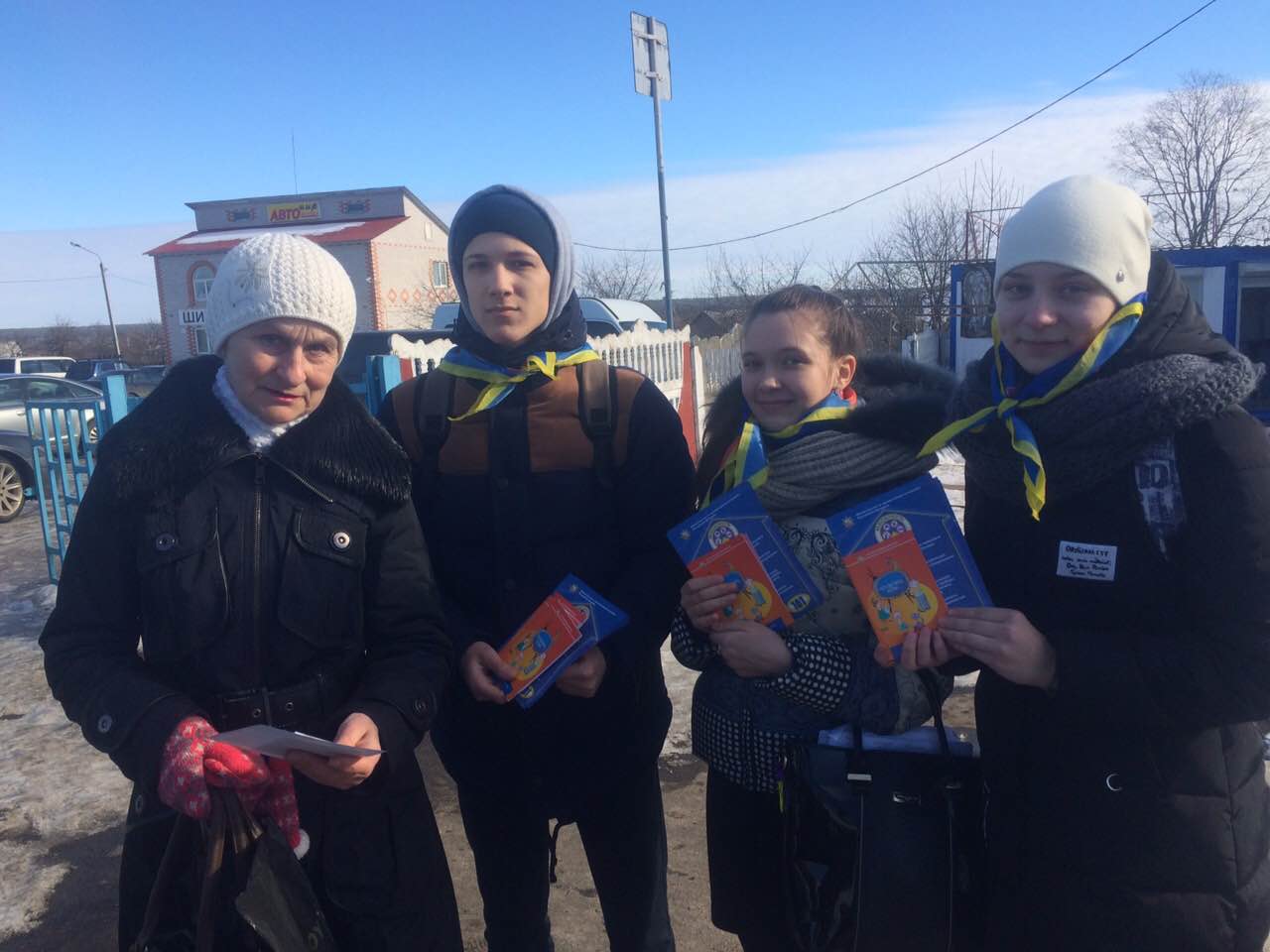 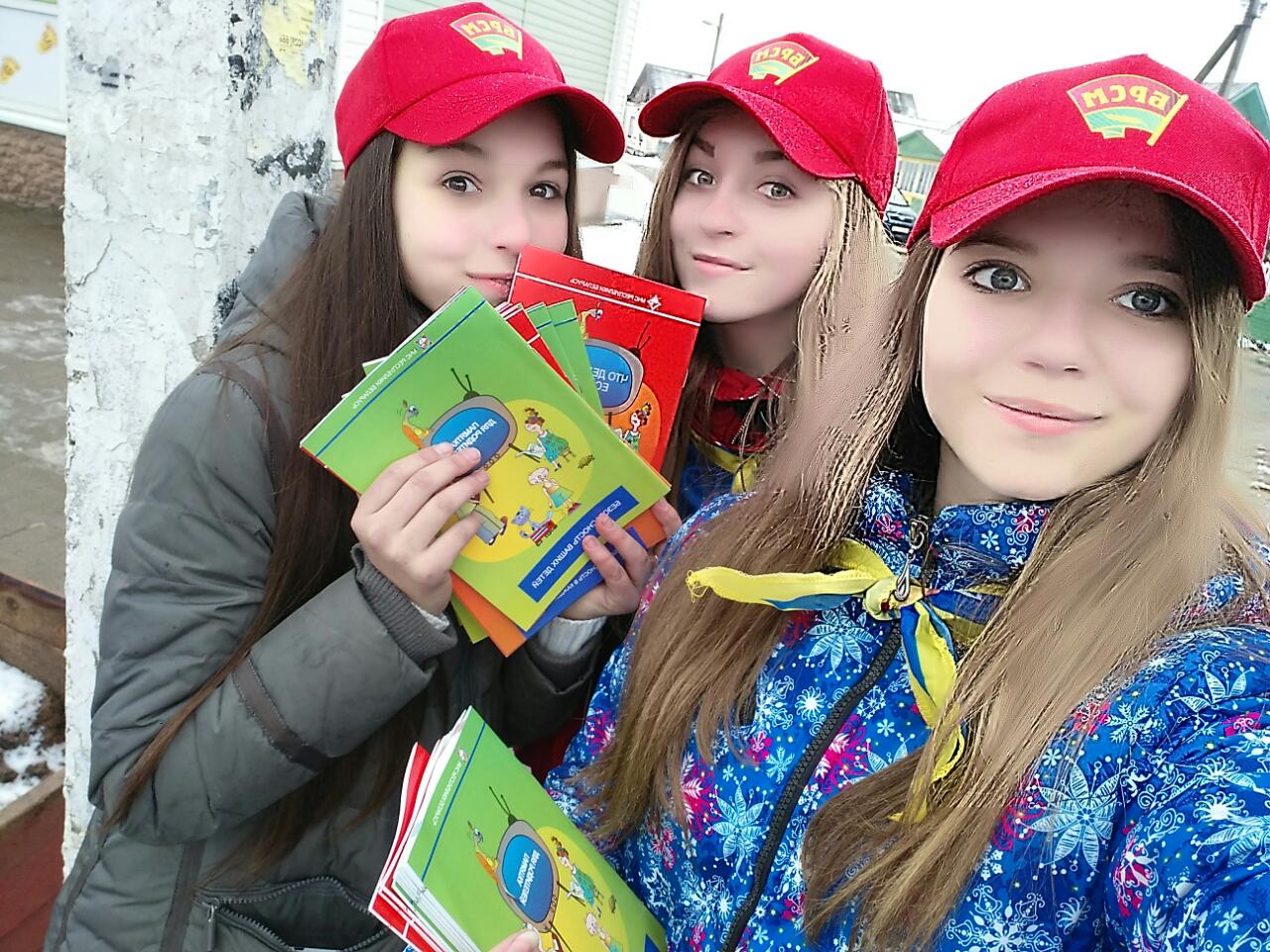 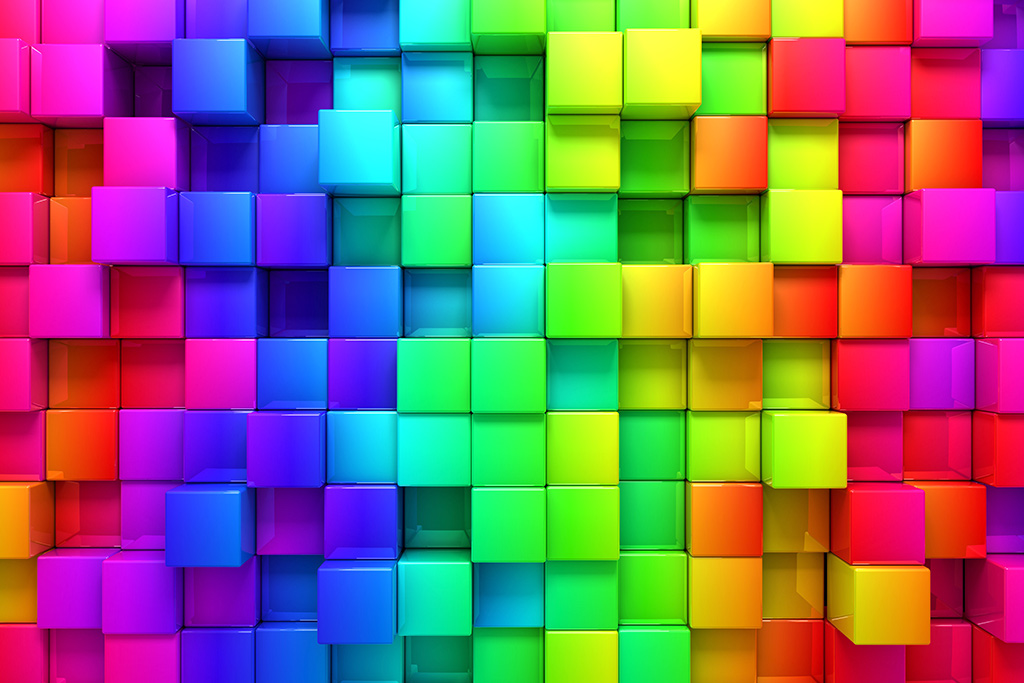 Наша забота
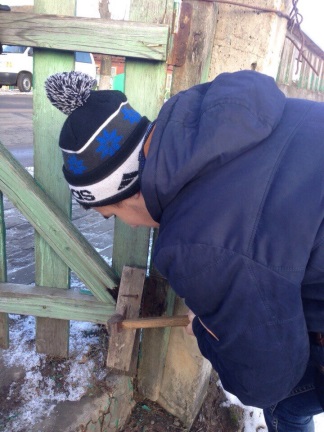 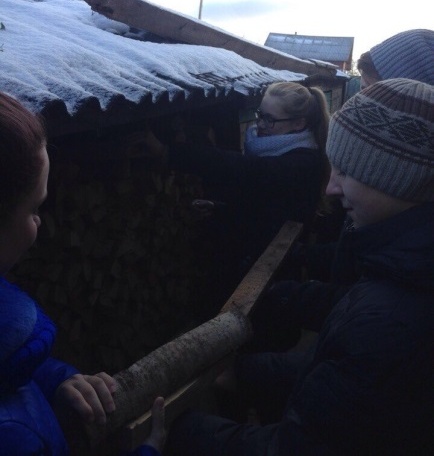 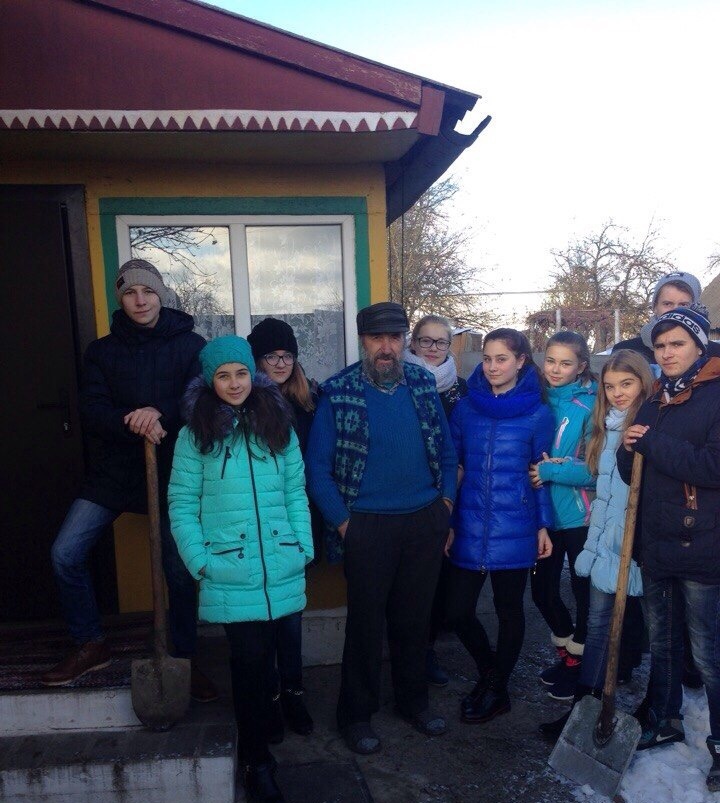 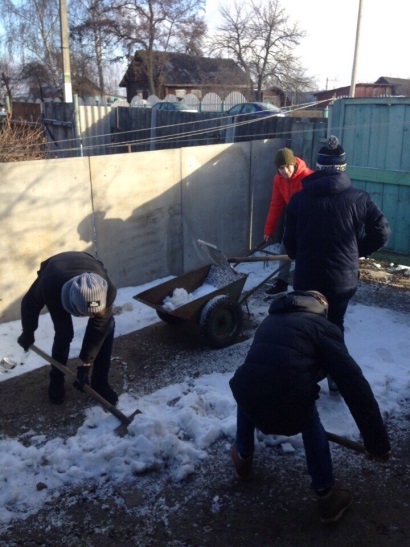 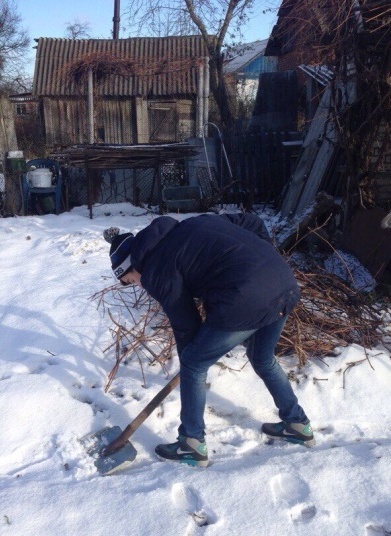 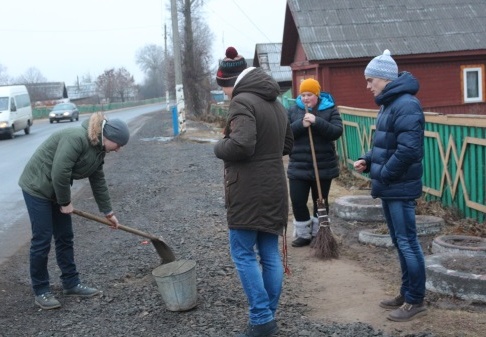 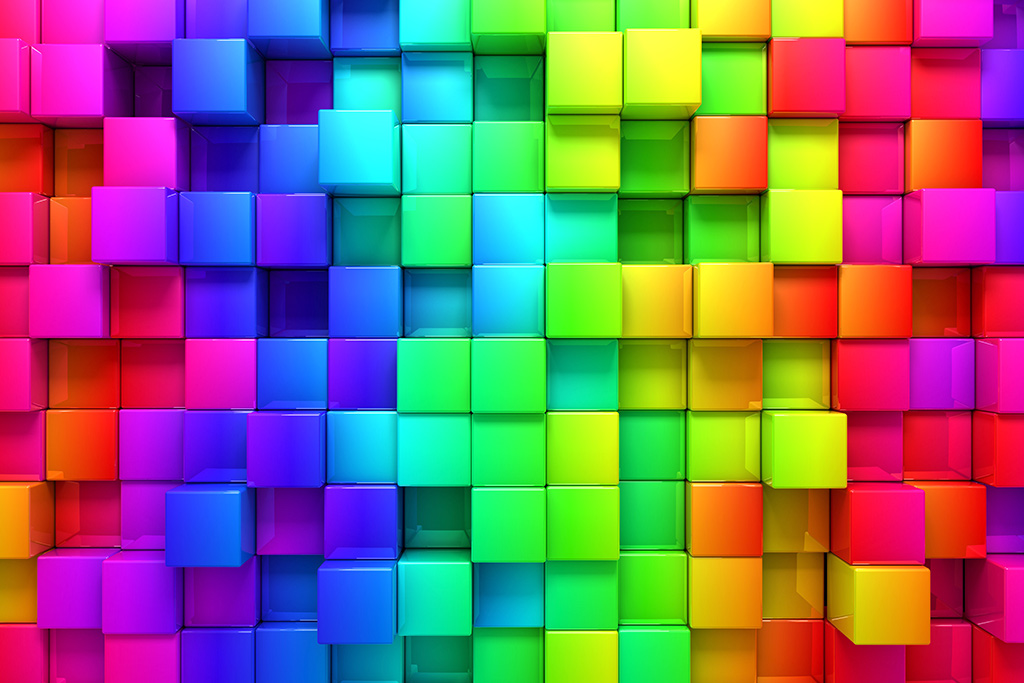 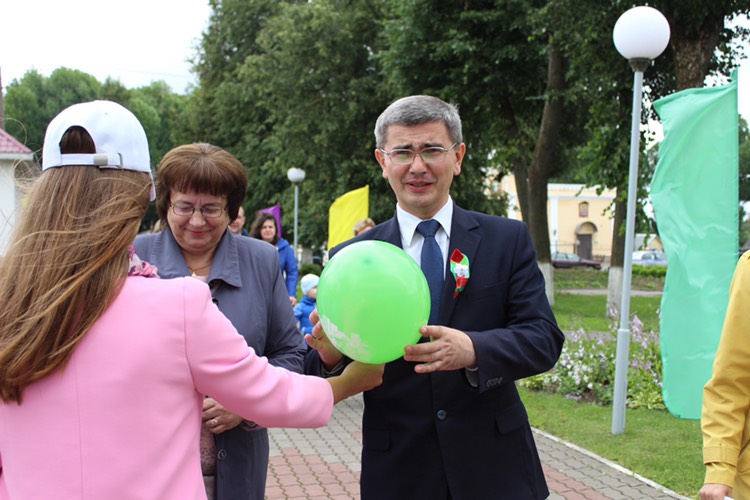 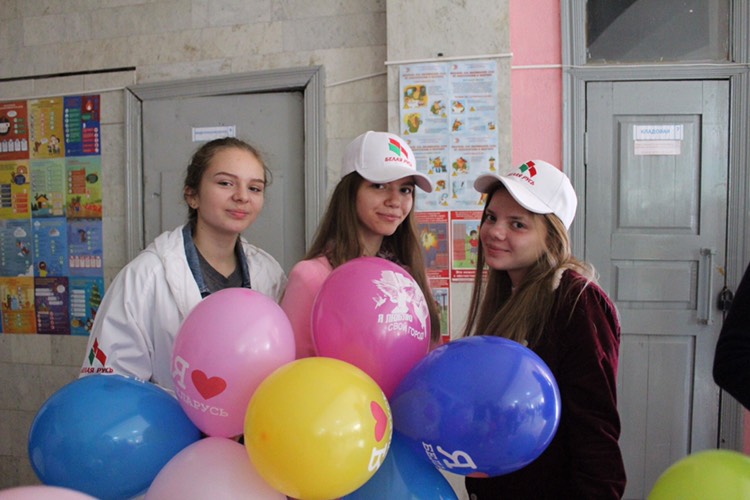 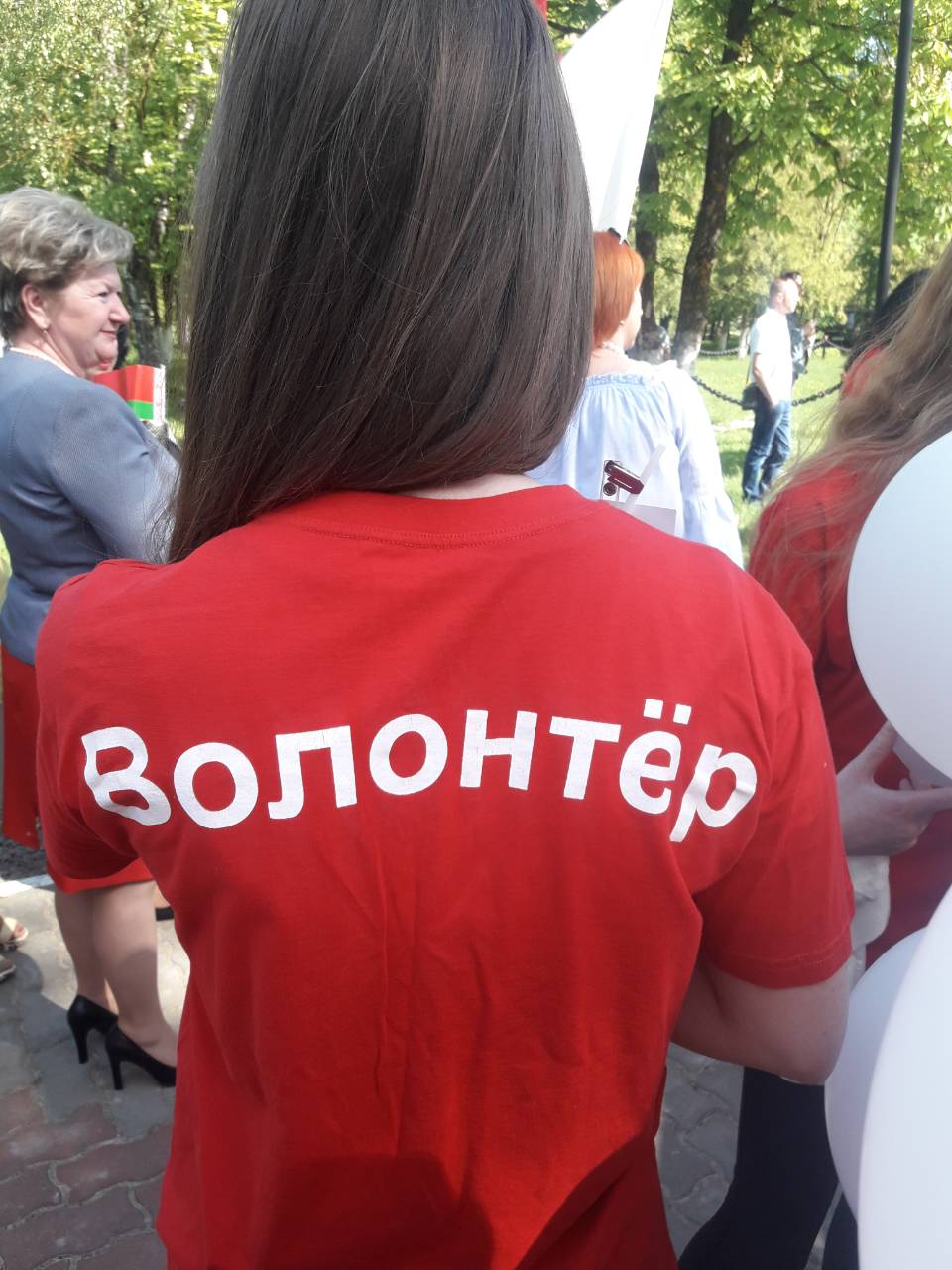 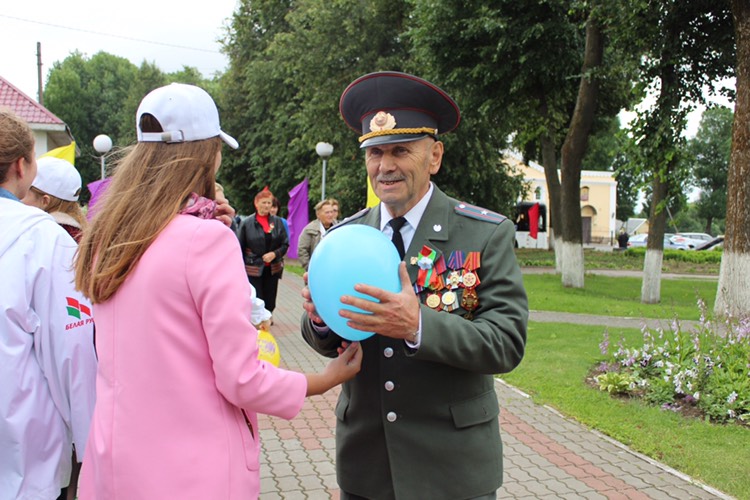 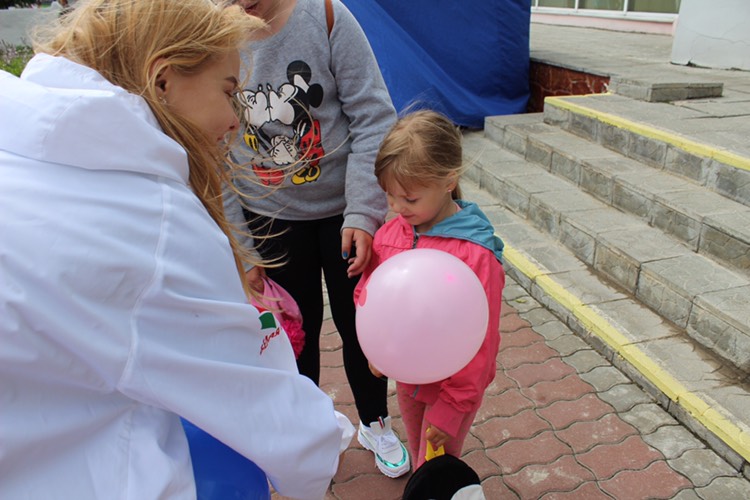 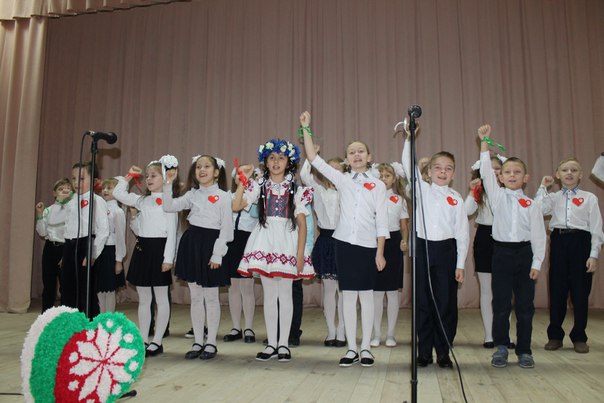 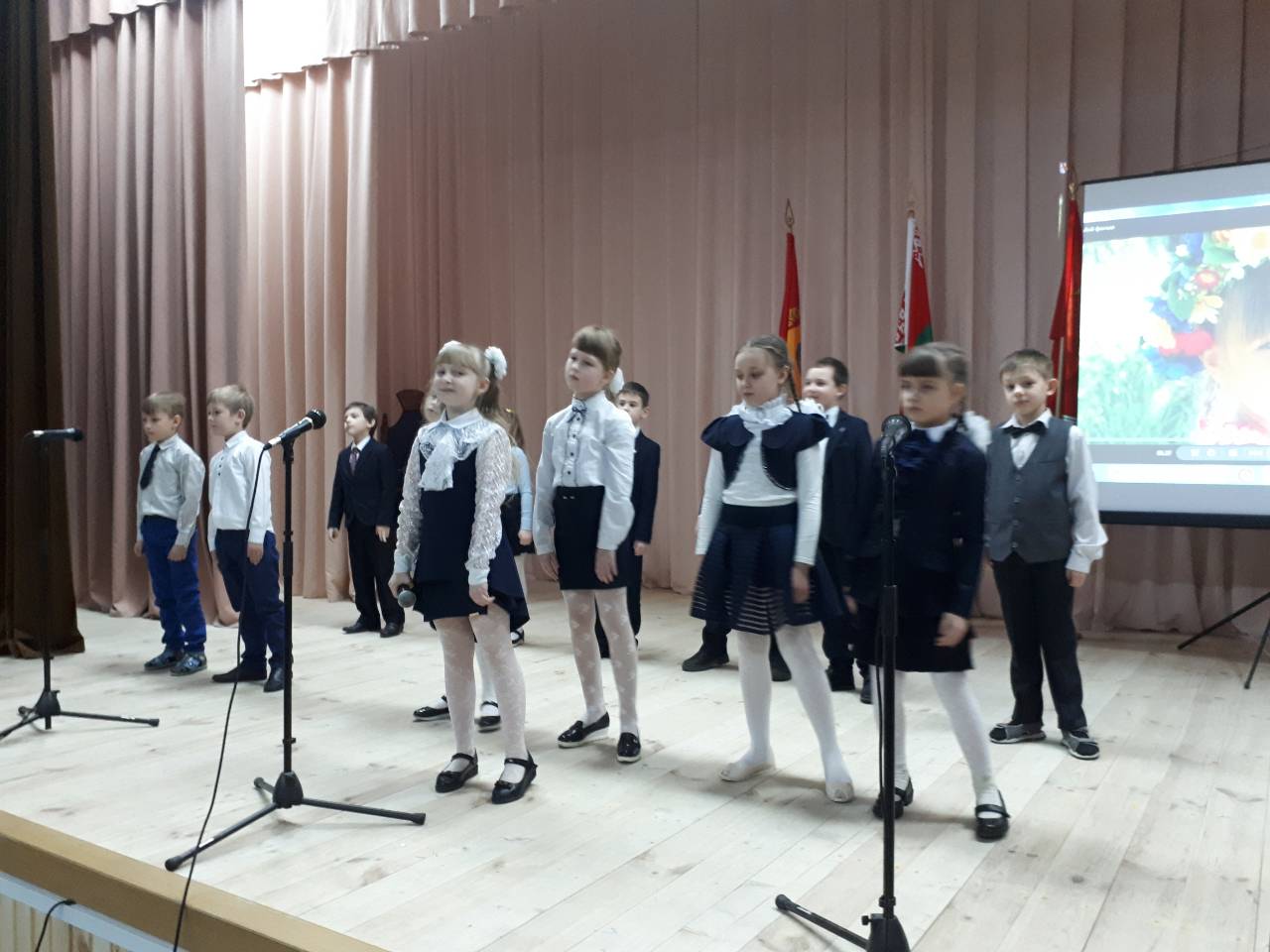 Чтобы  помнили, чтобы знали…
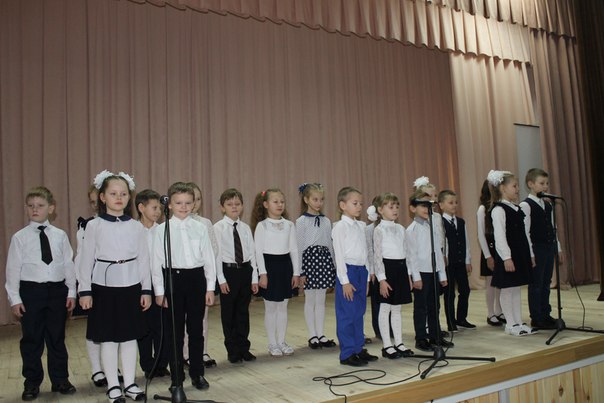 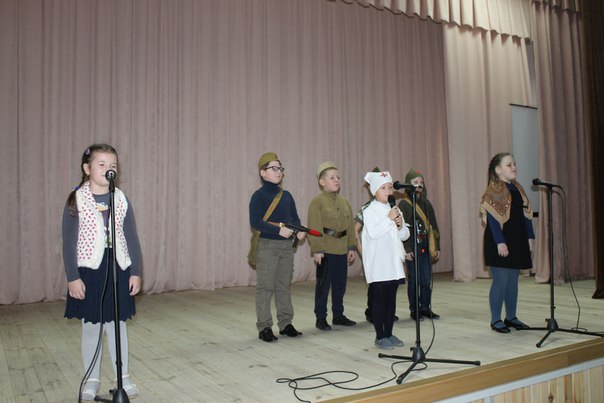 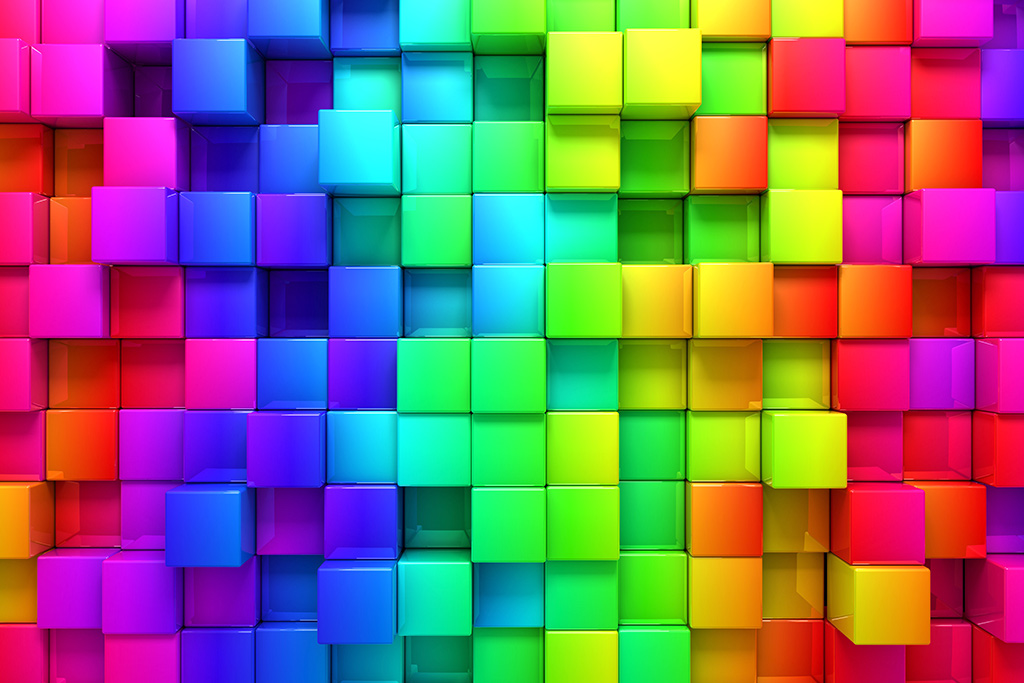 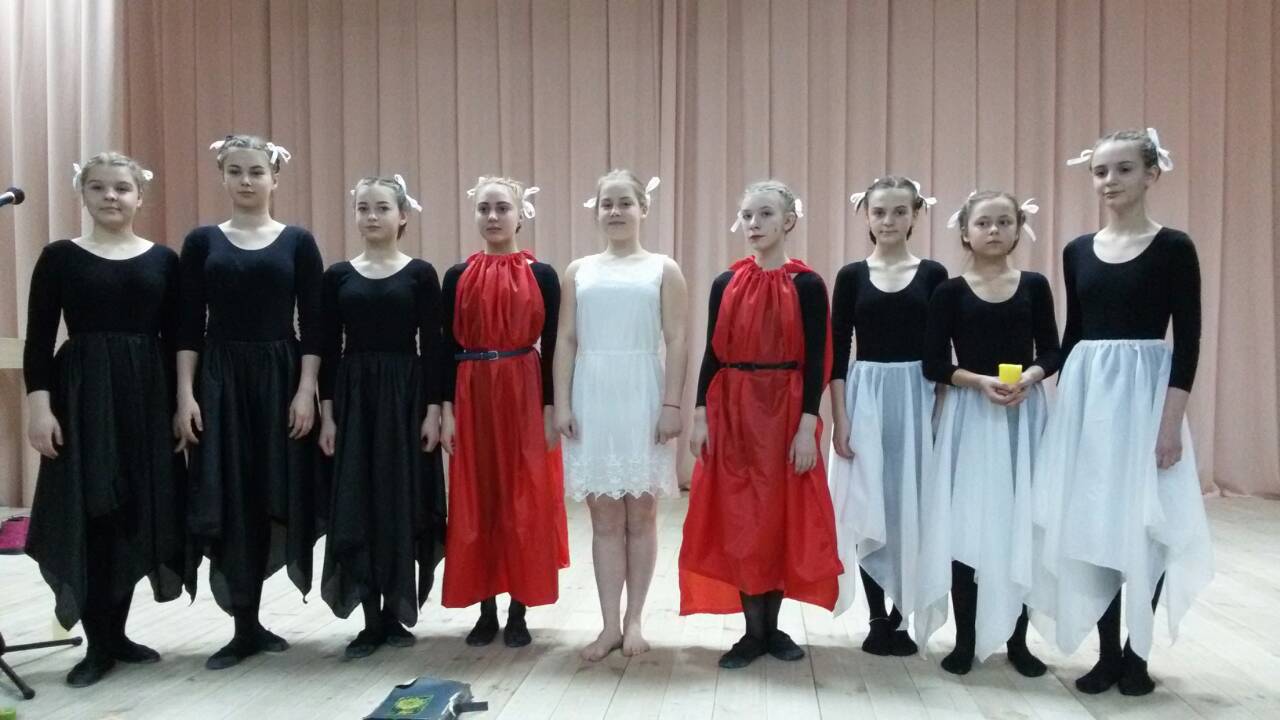 В нашей памяти навсегда …
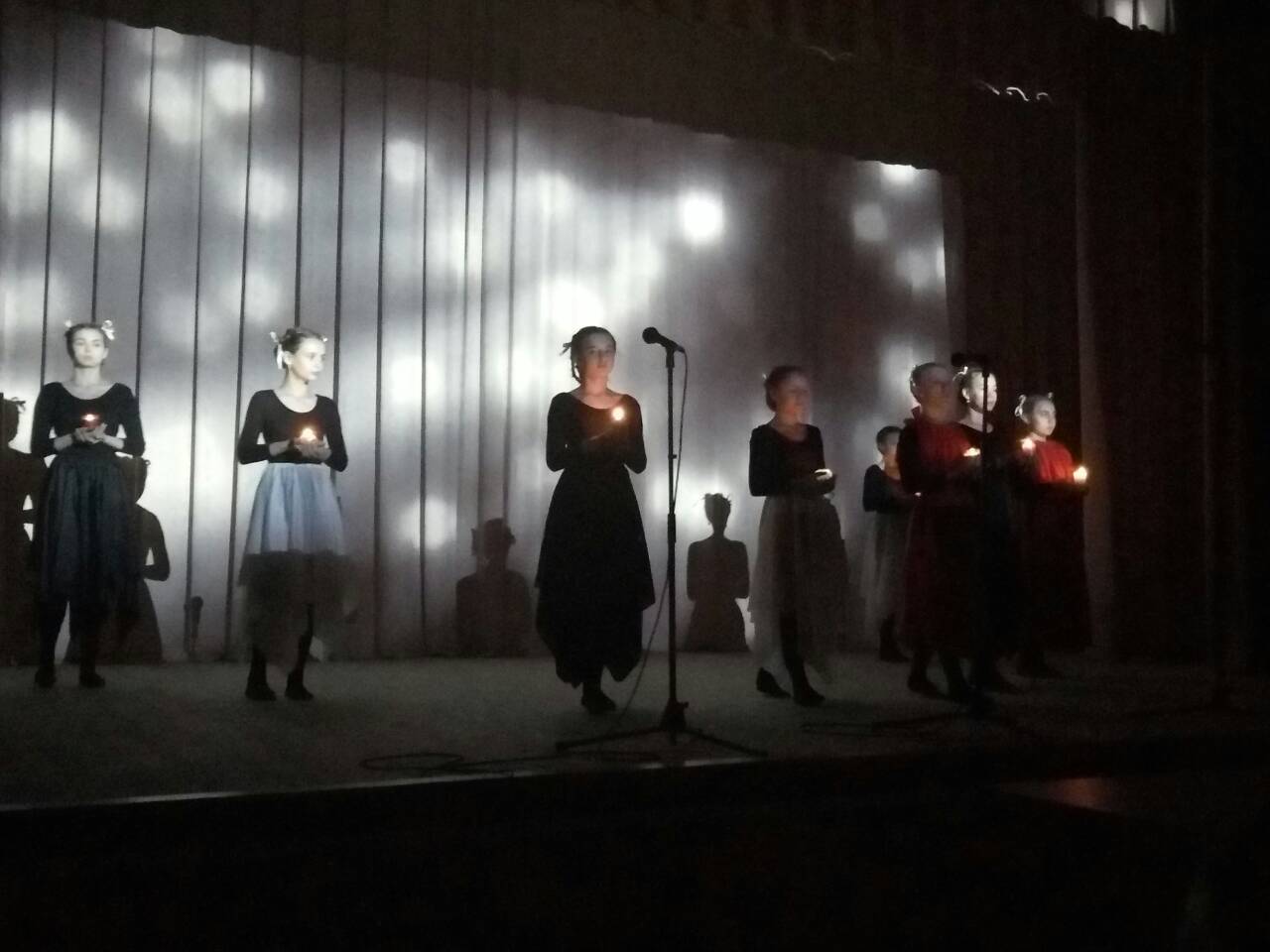 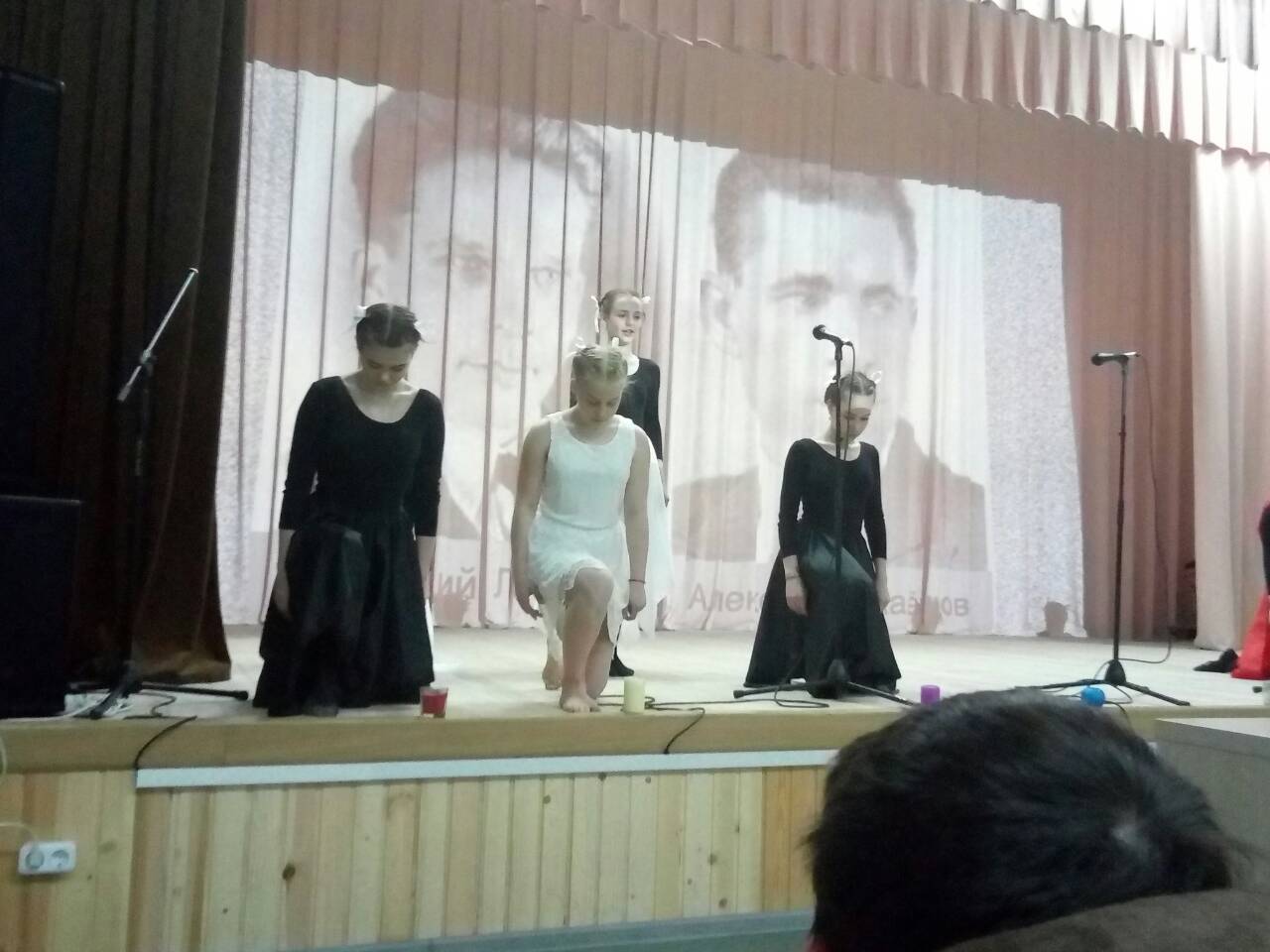 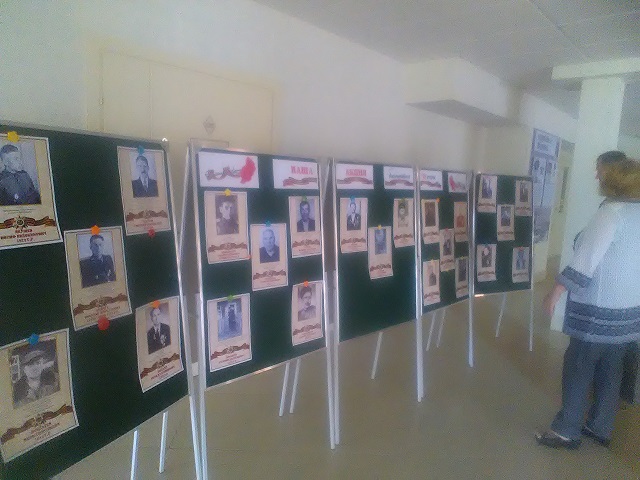 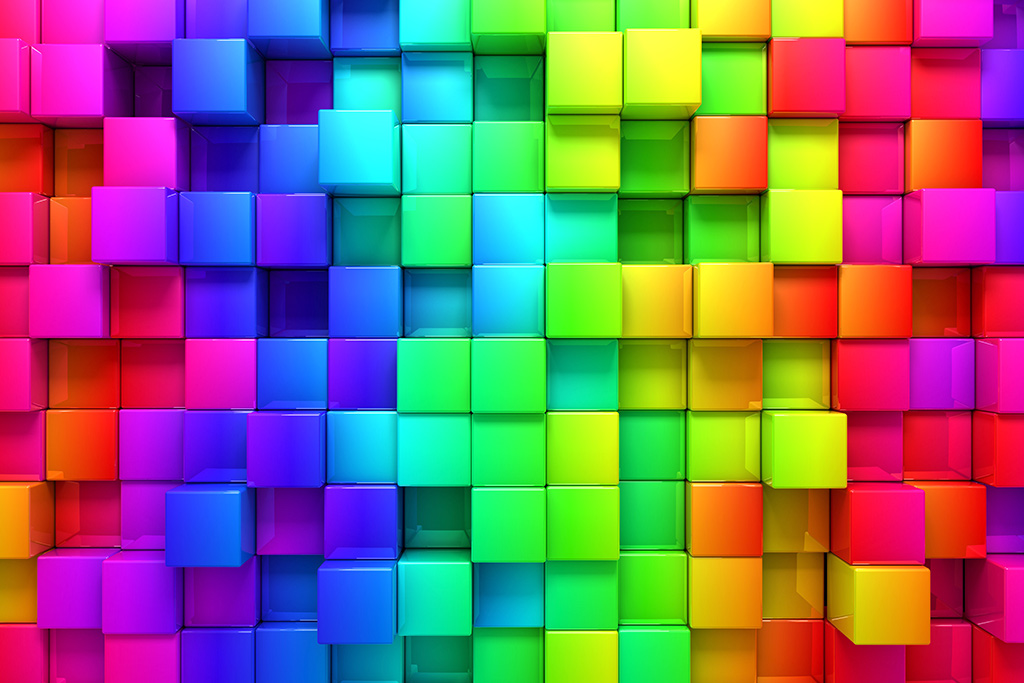 Наши акции
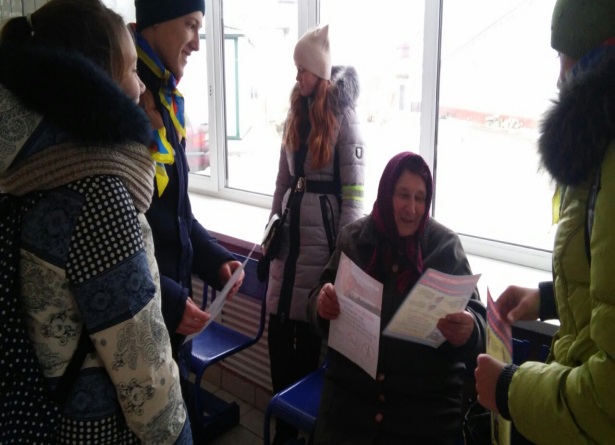 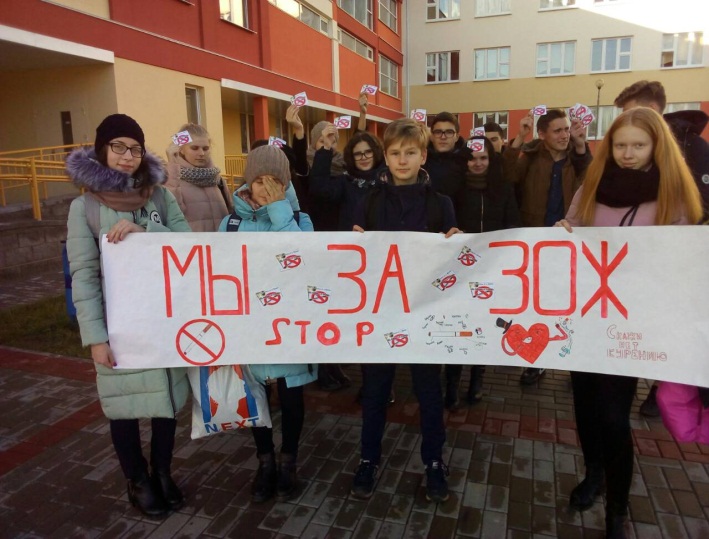 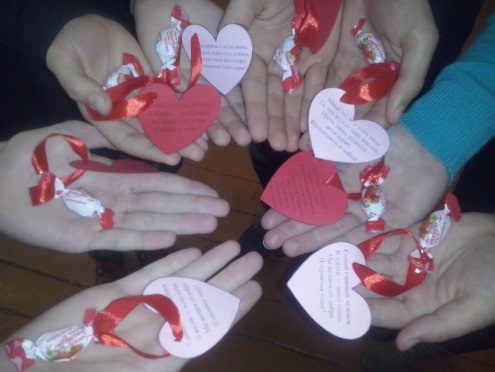 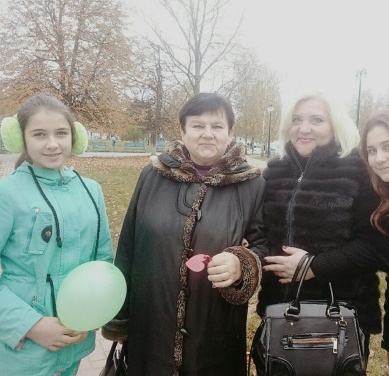 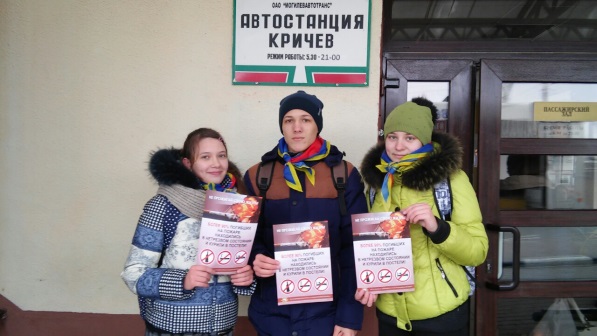 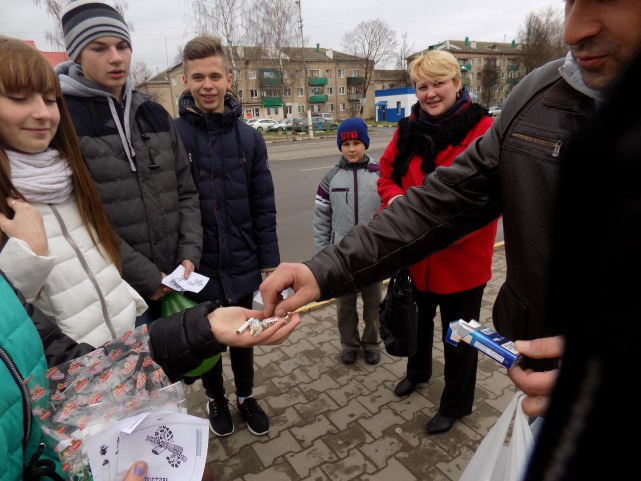 Мы за здоровый 
образ жизни!
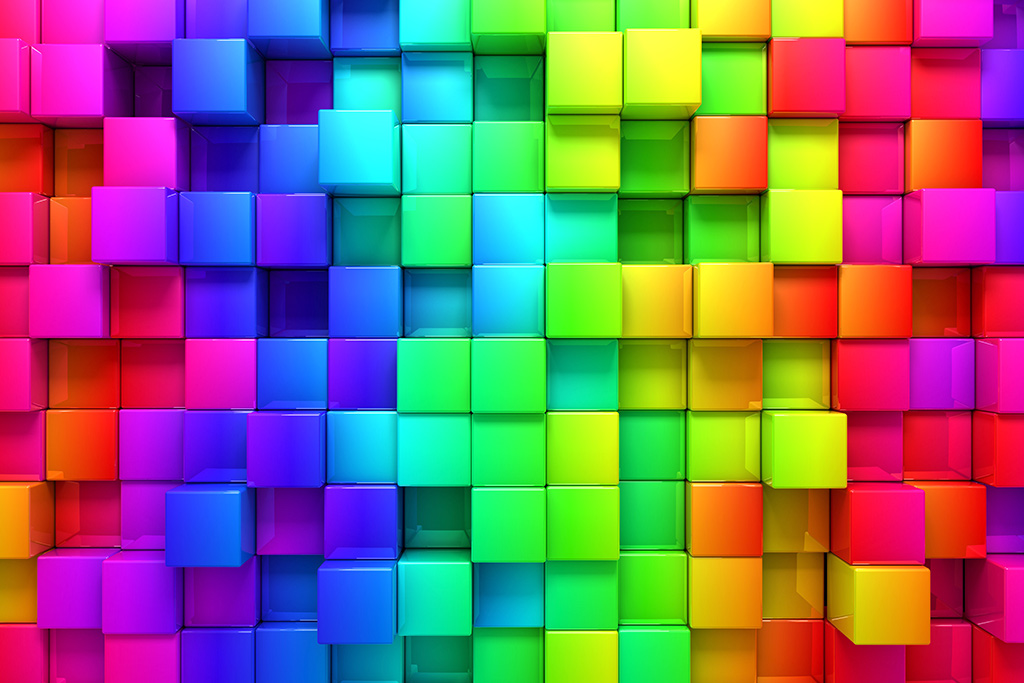 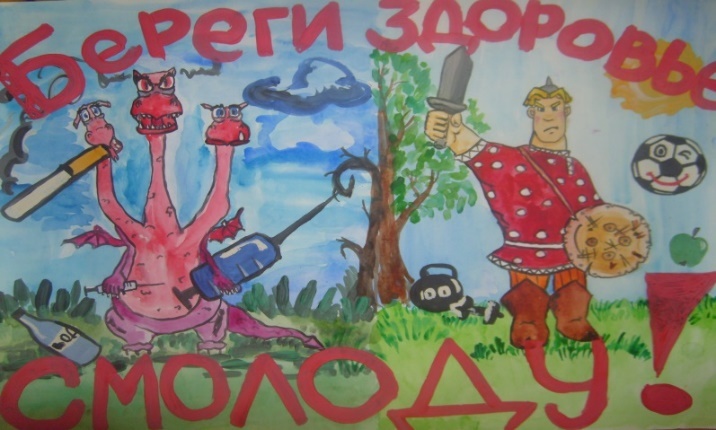 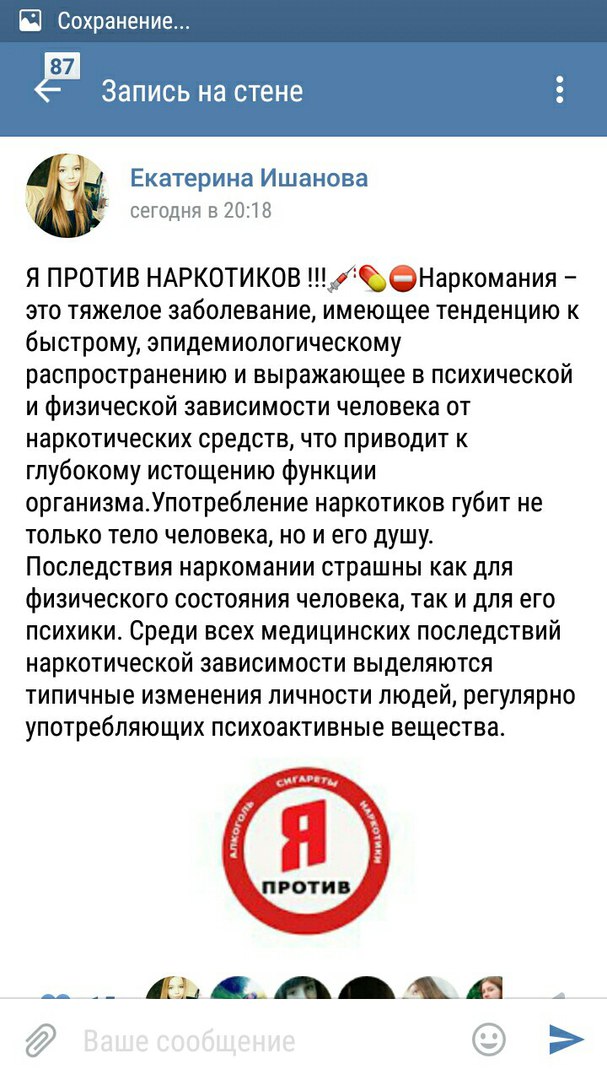 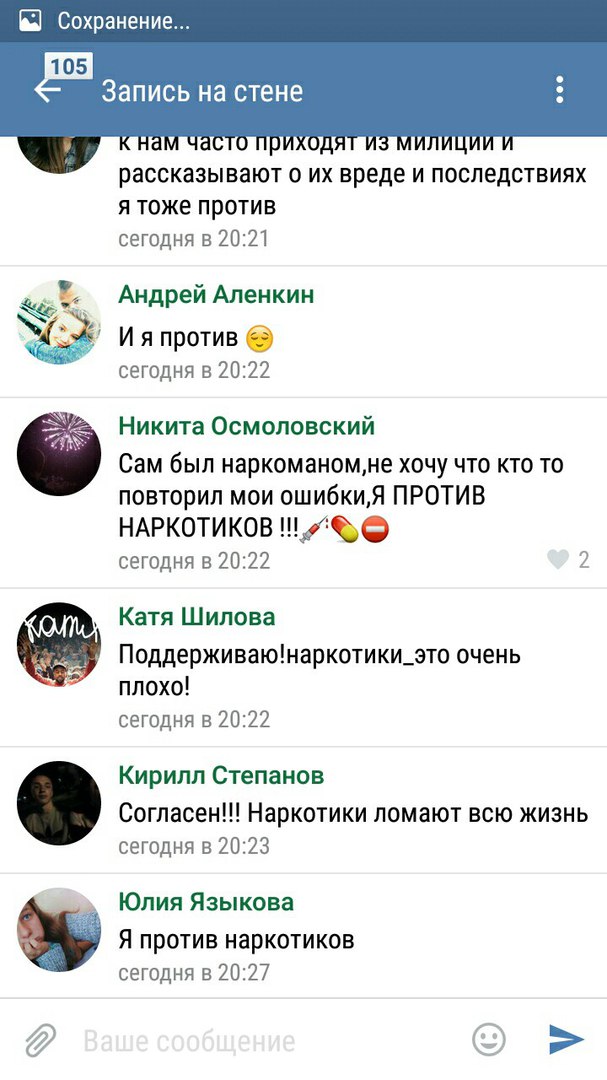 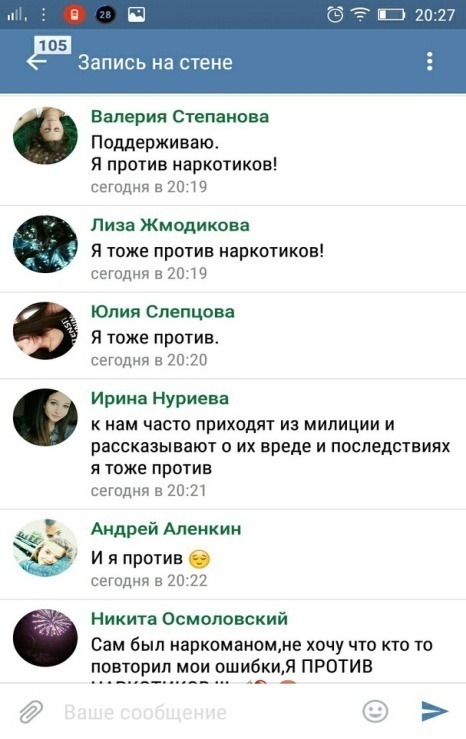 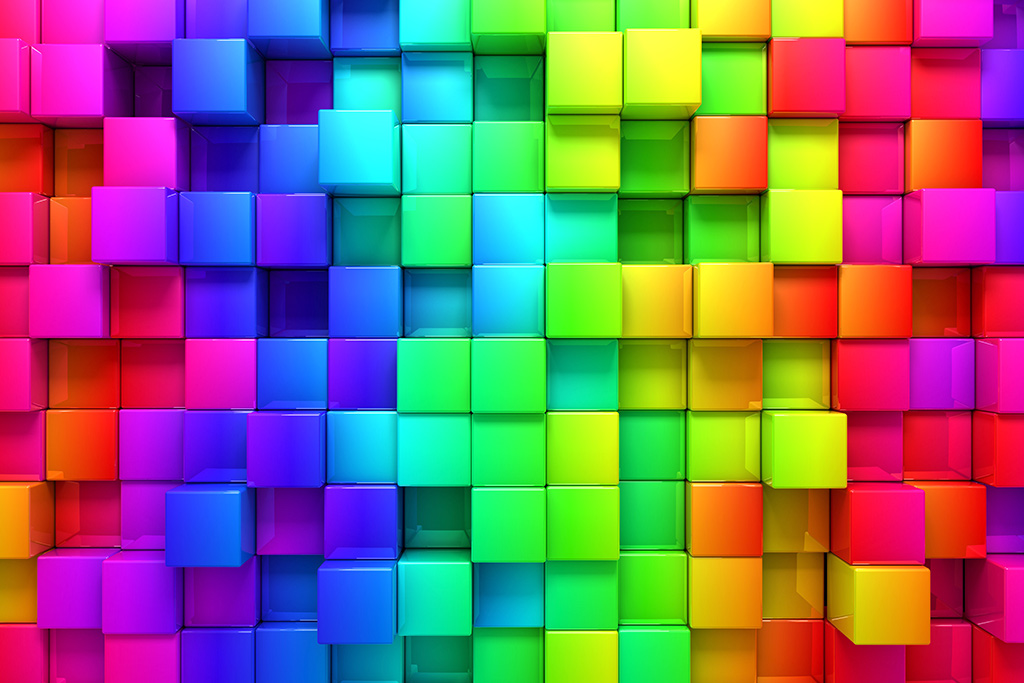 Акция  "Красная лента. 
Движение к цели НОЛЬ"
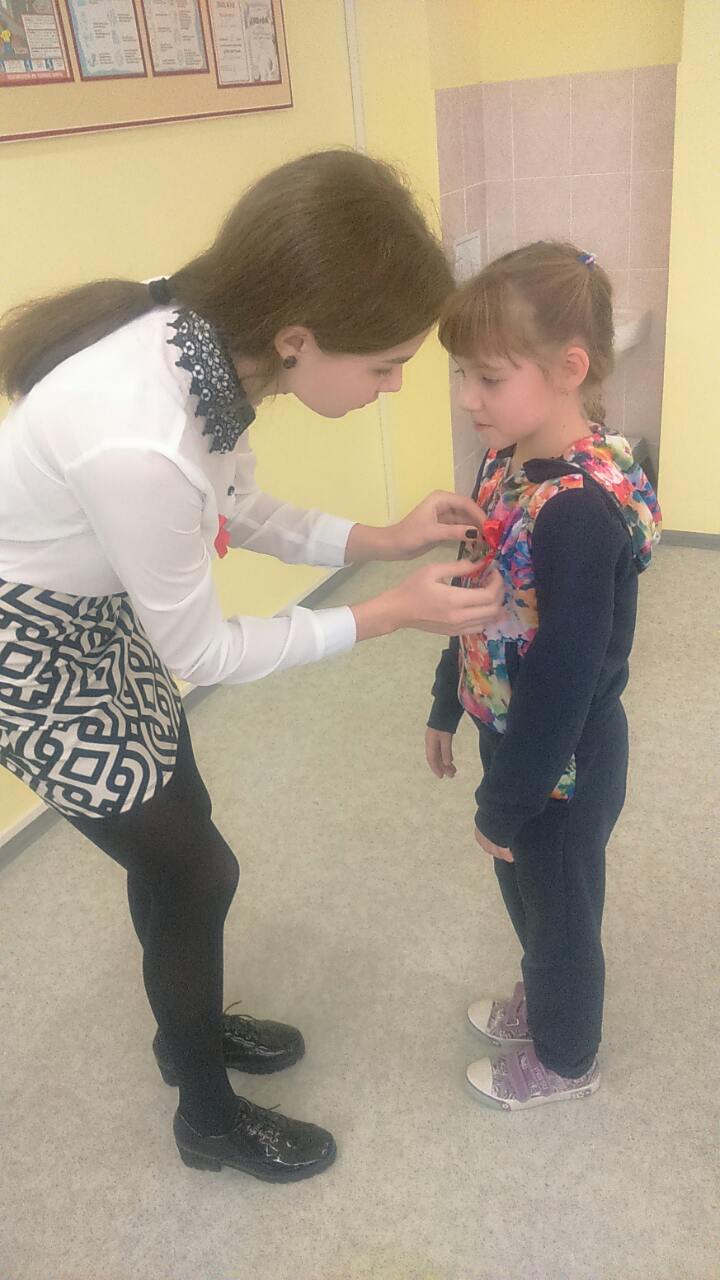 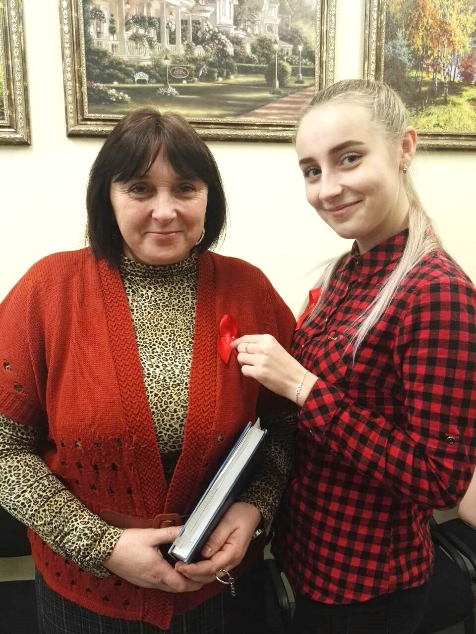 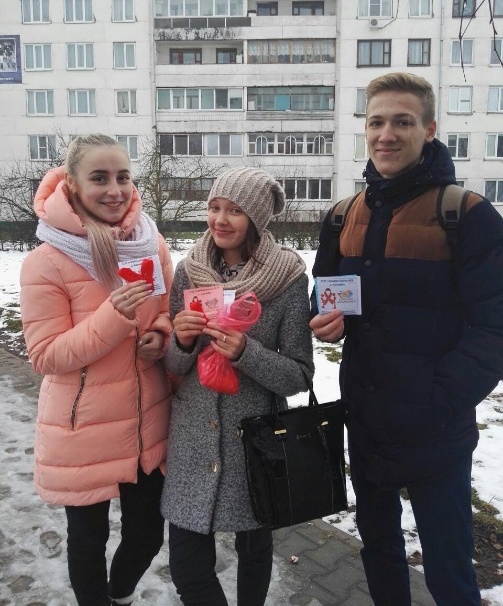 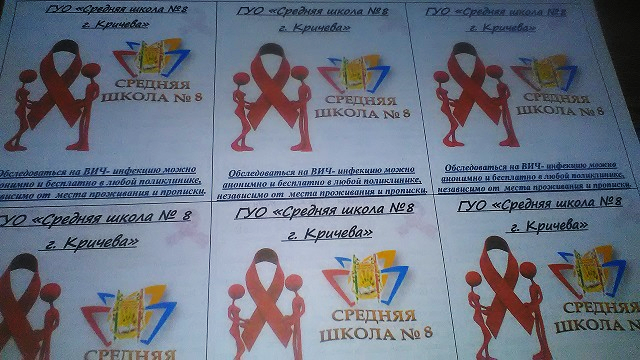 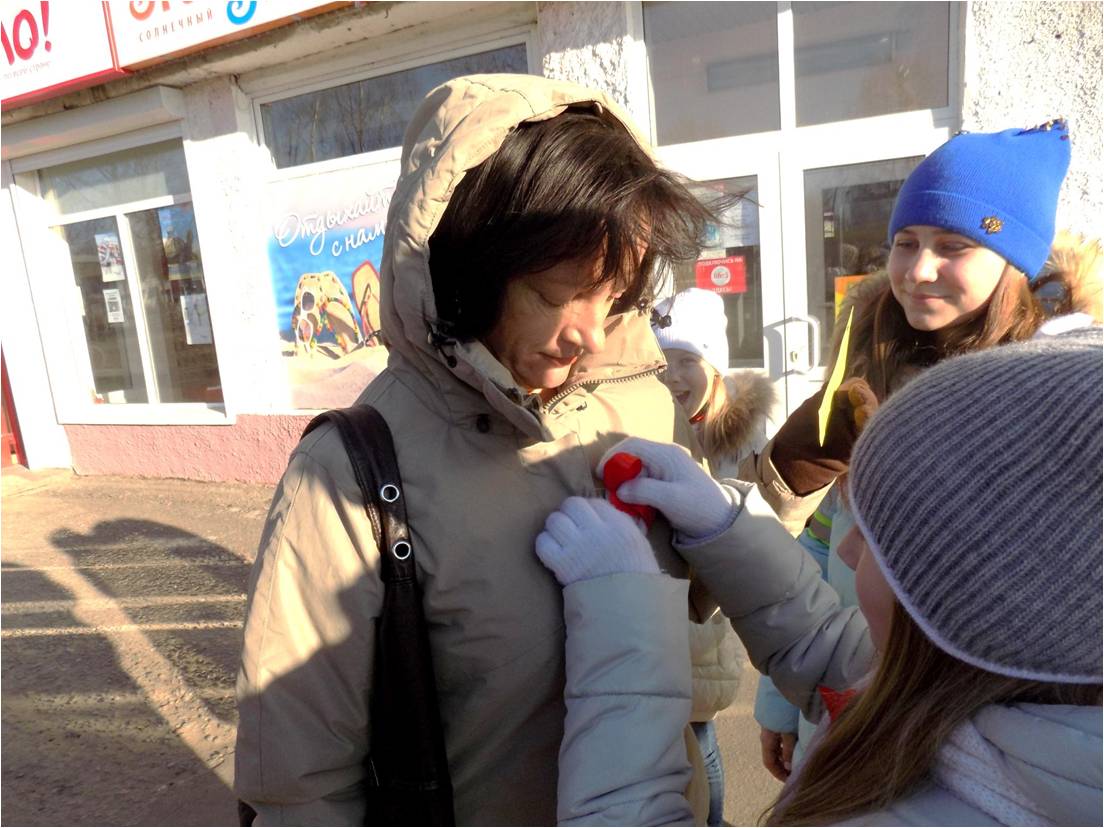 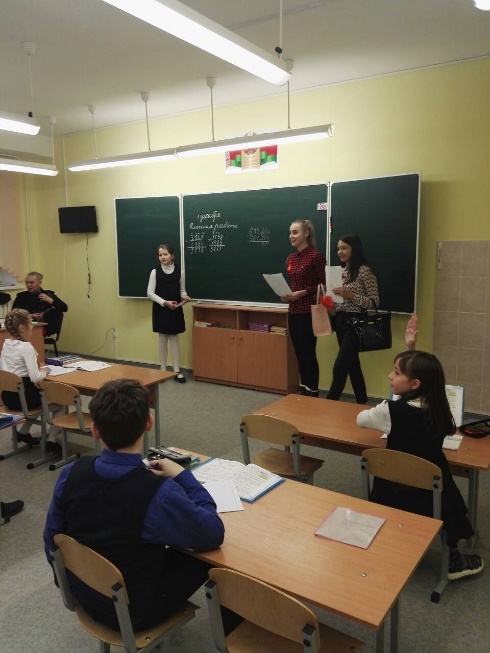 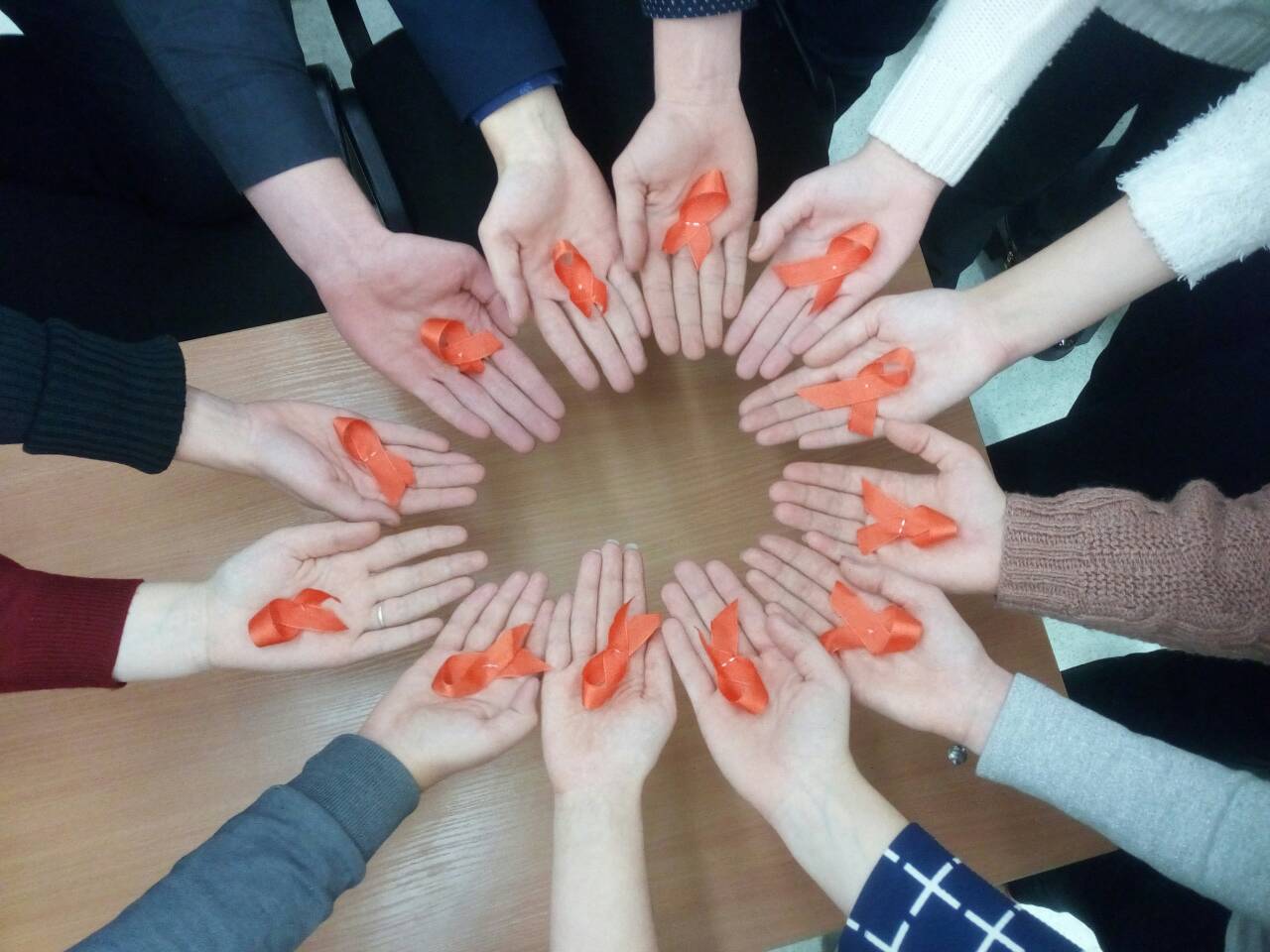 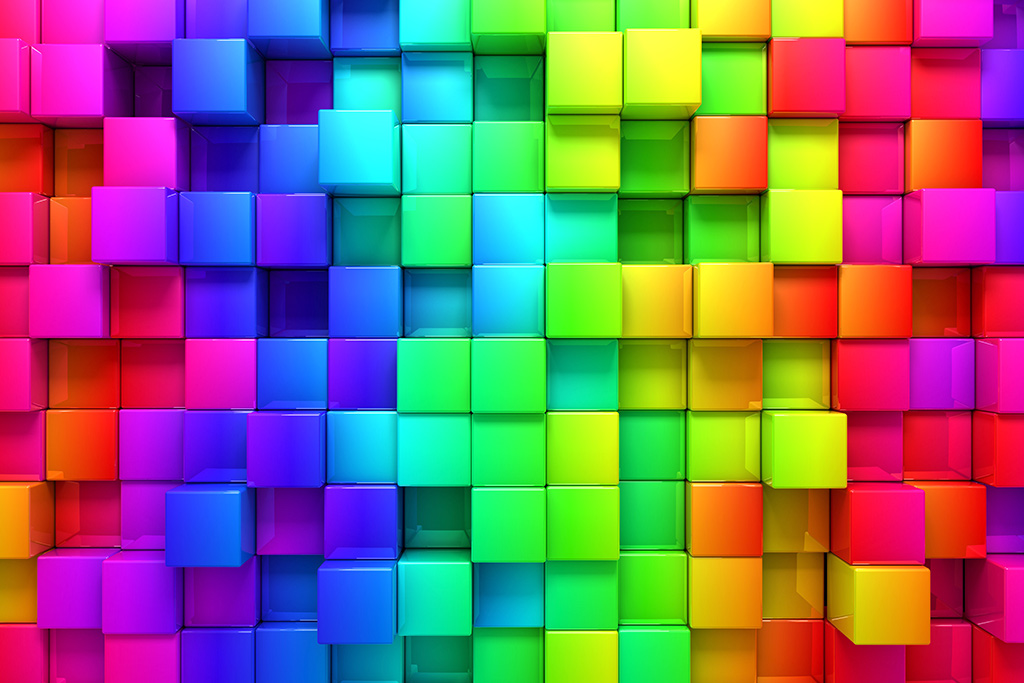 СПАСЕМ БРАТЬЕВ НАШИХ   МЕНЬШИХ
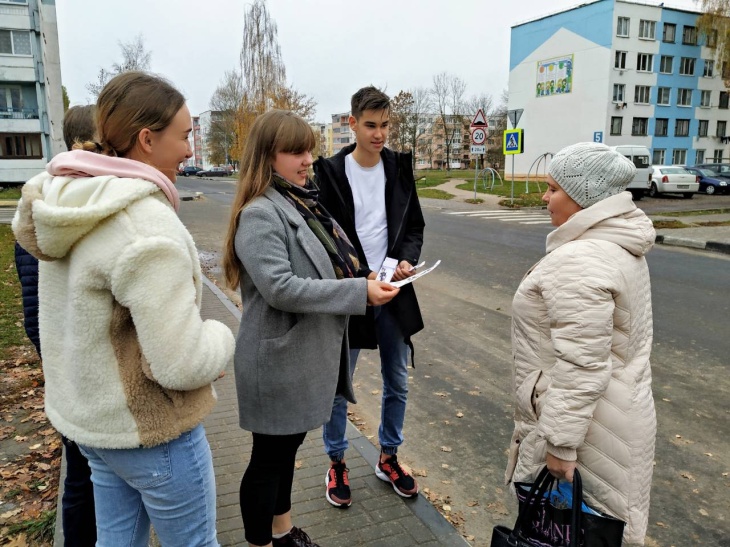 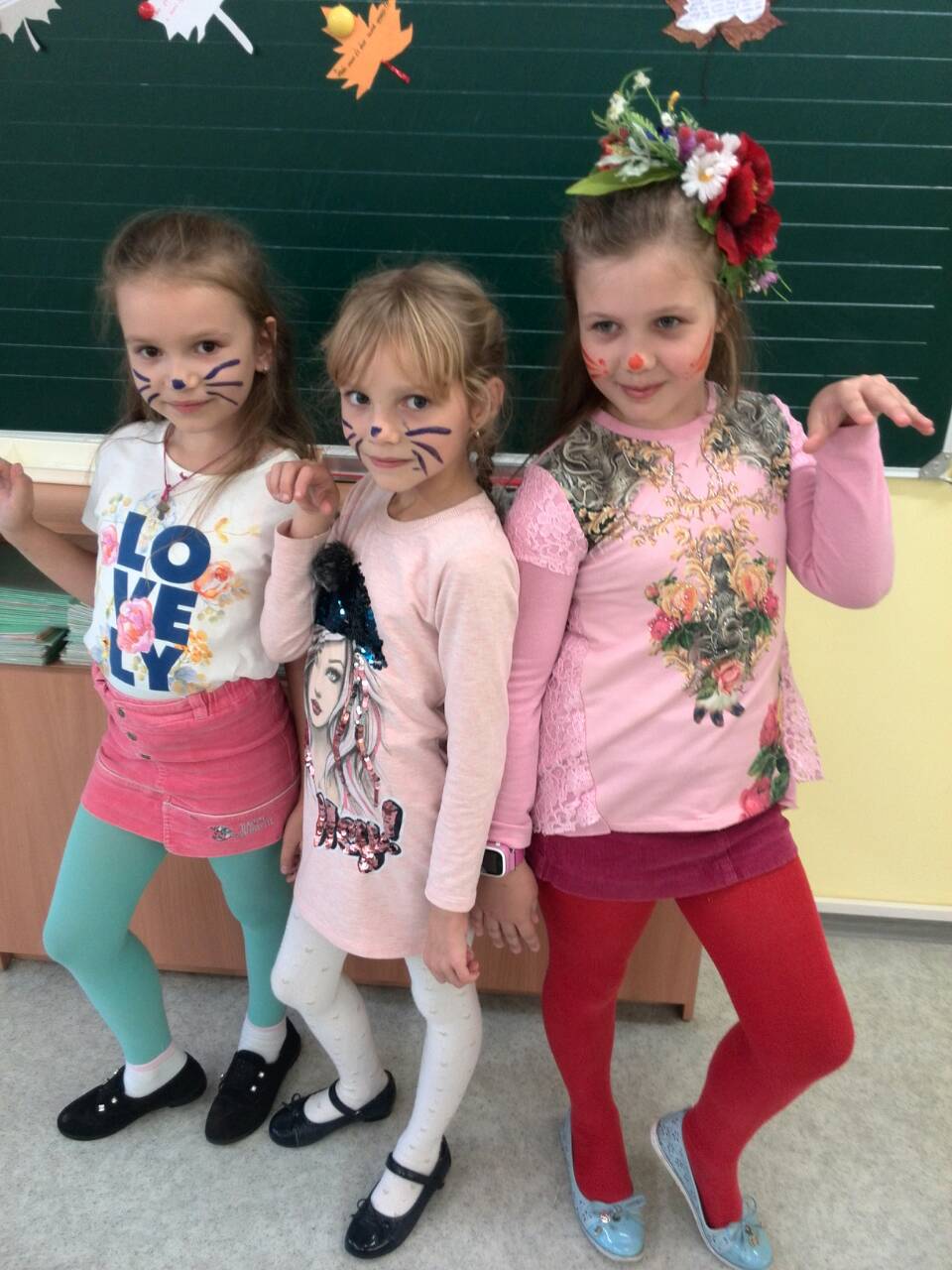 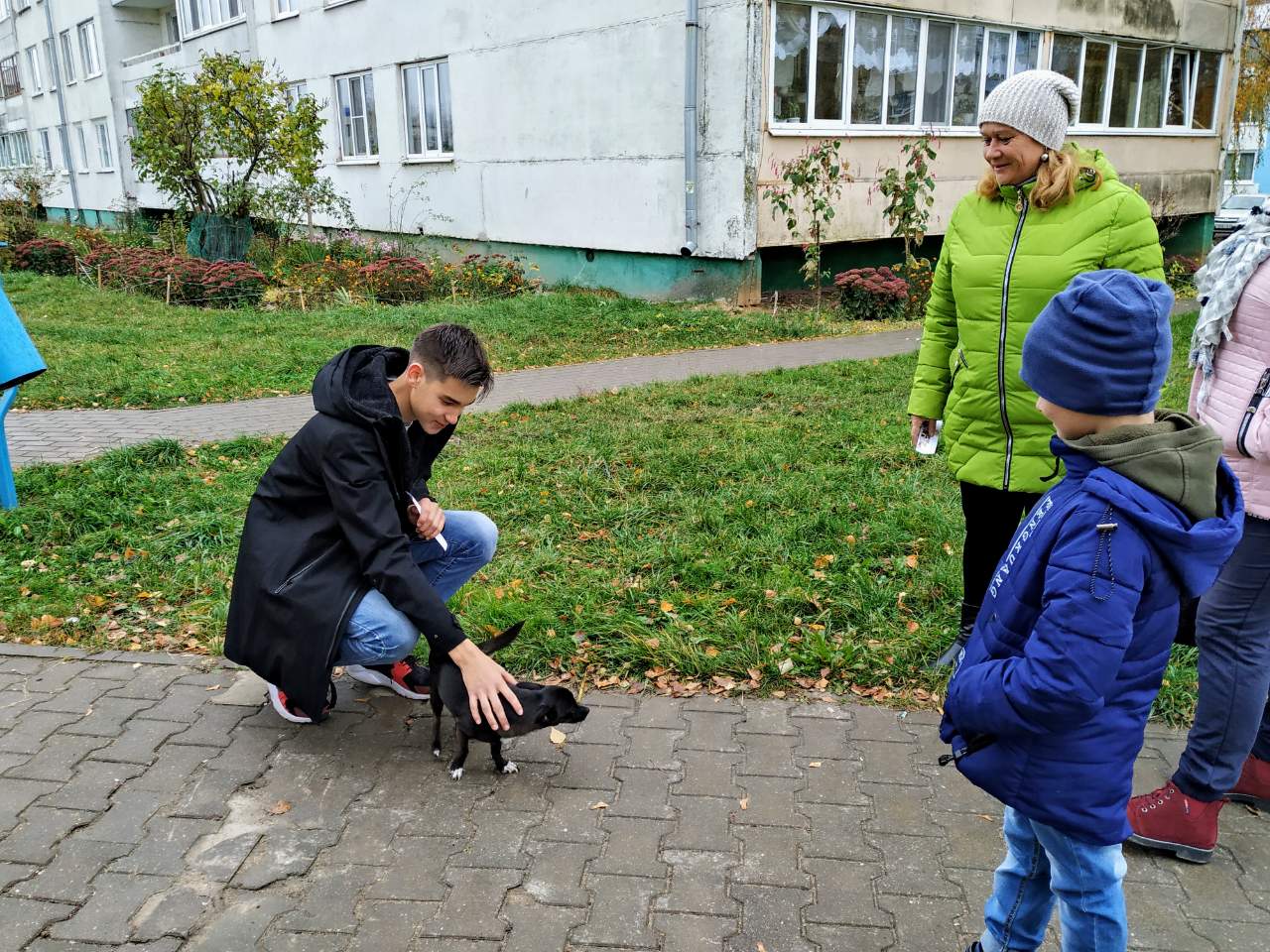 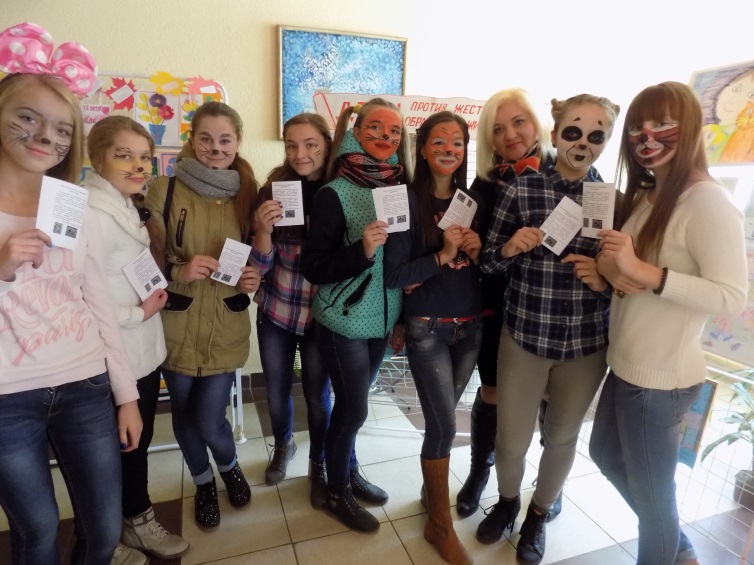 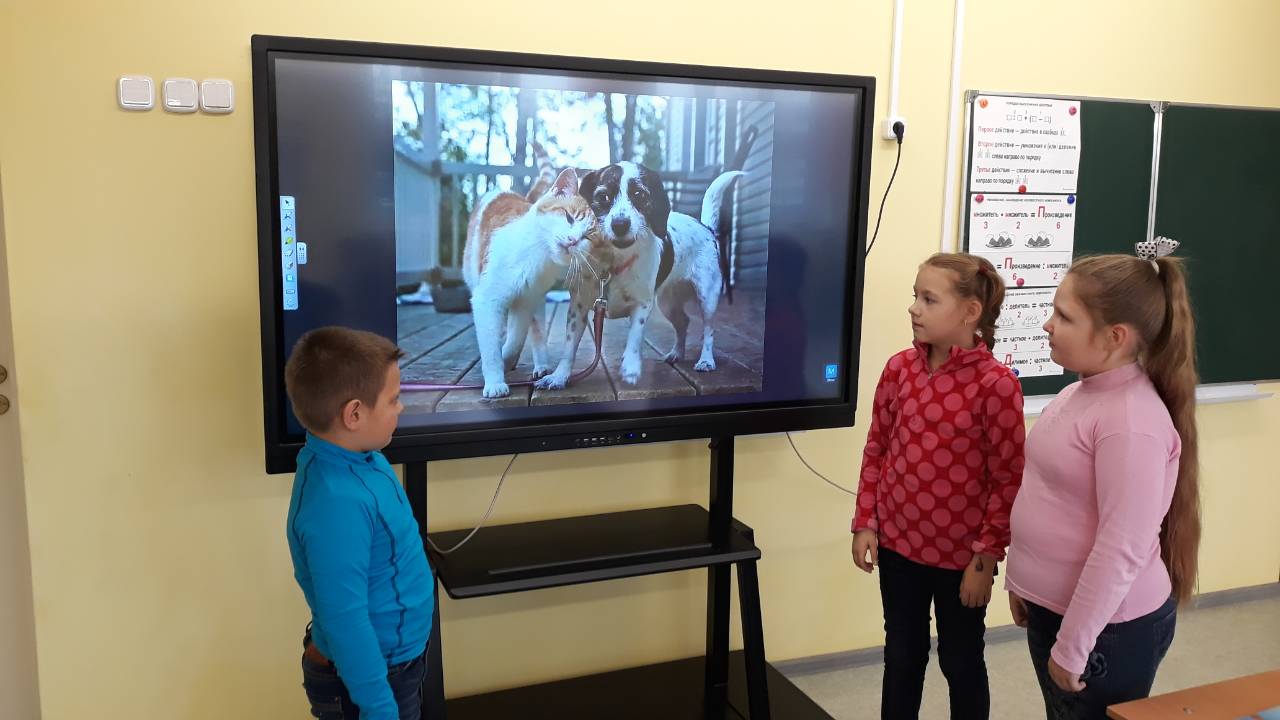 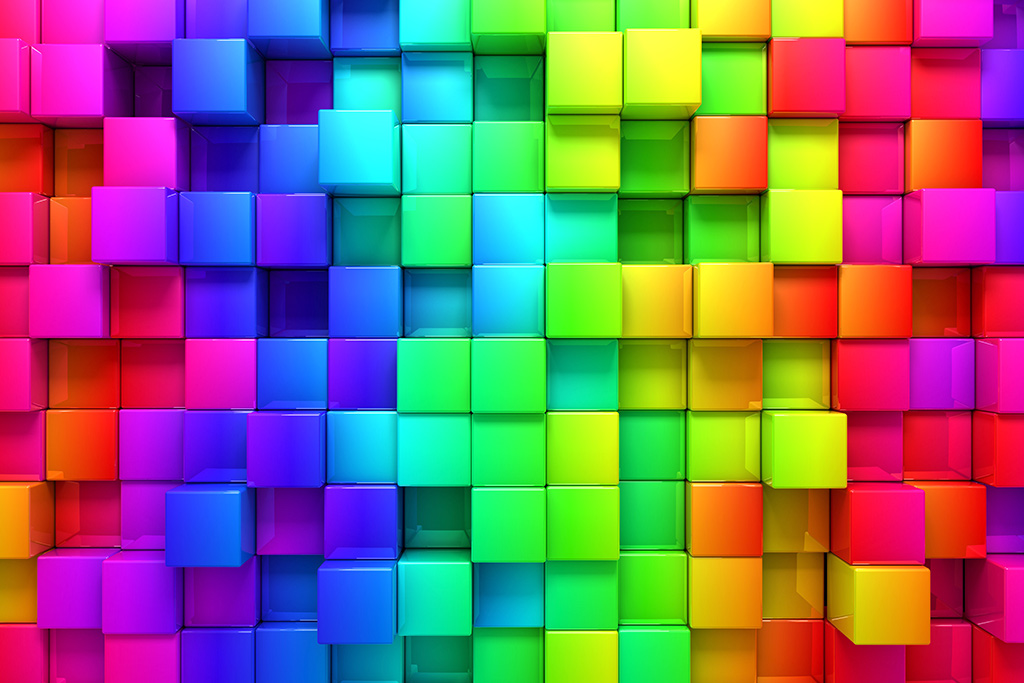 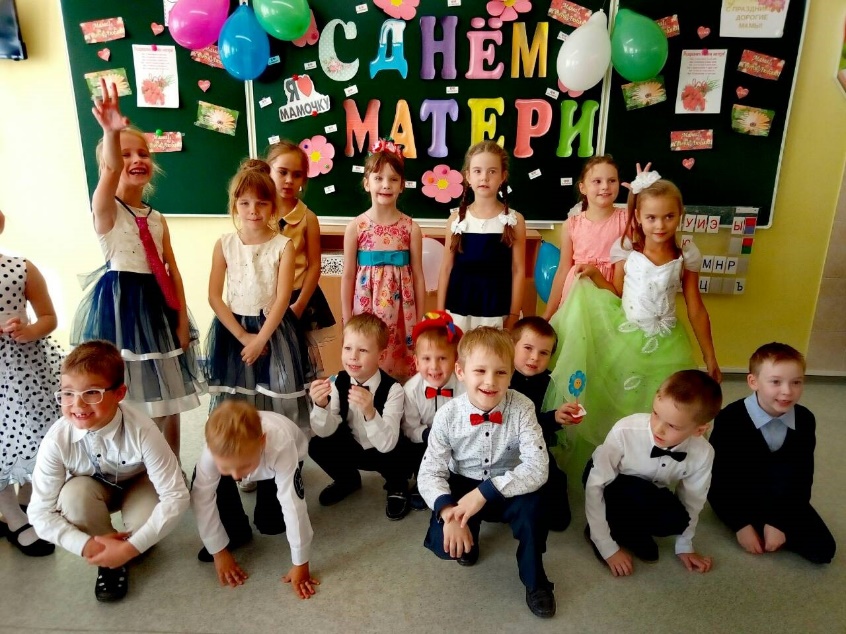 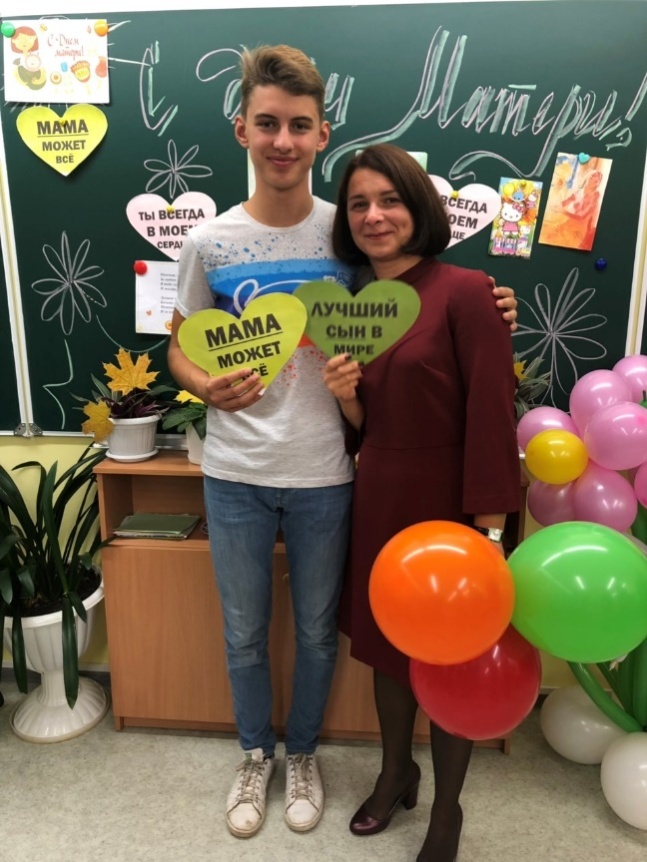 МАМЫ, МЫ ВАС ЛЮБИМ!
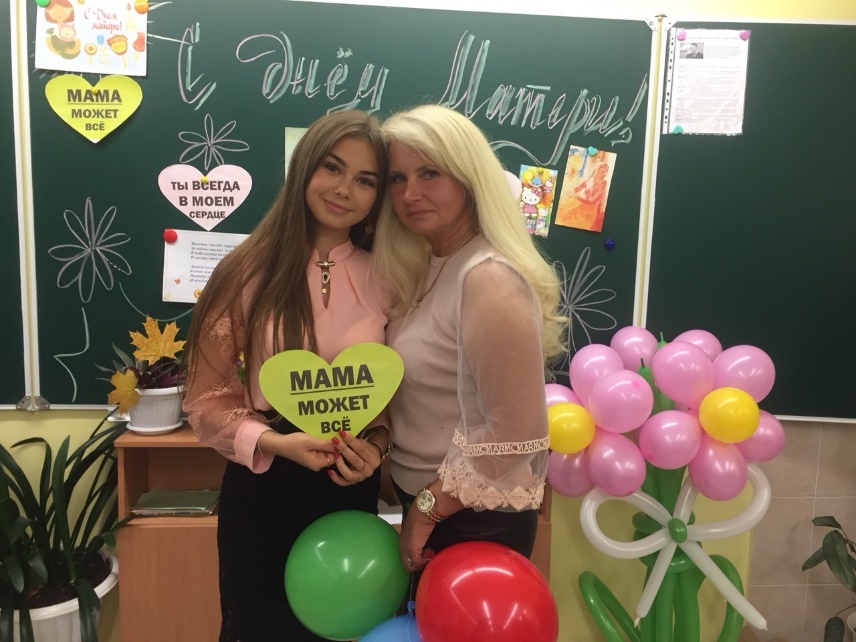 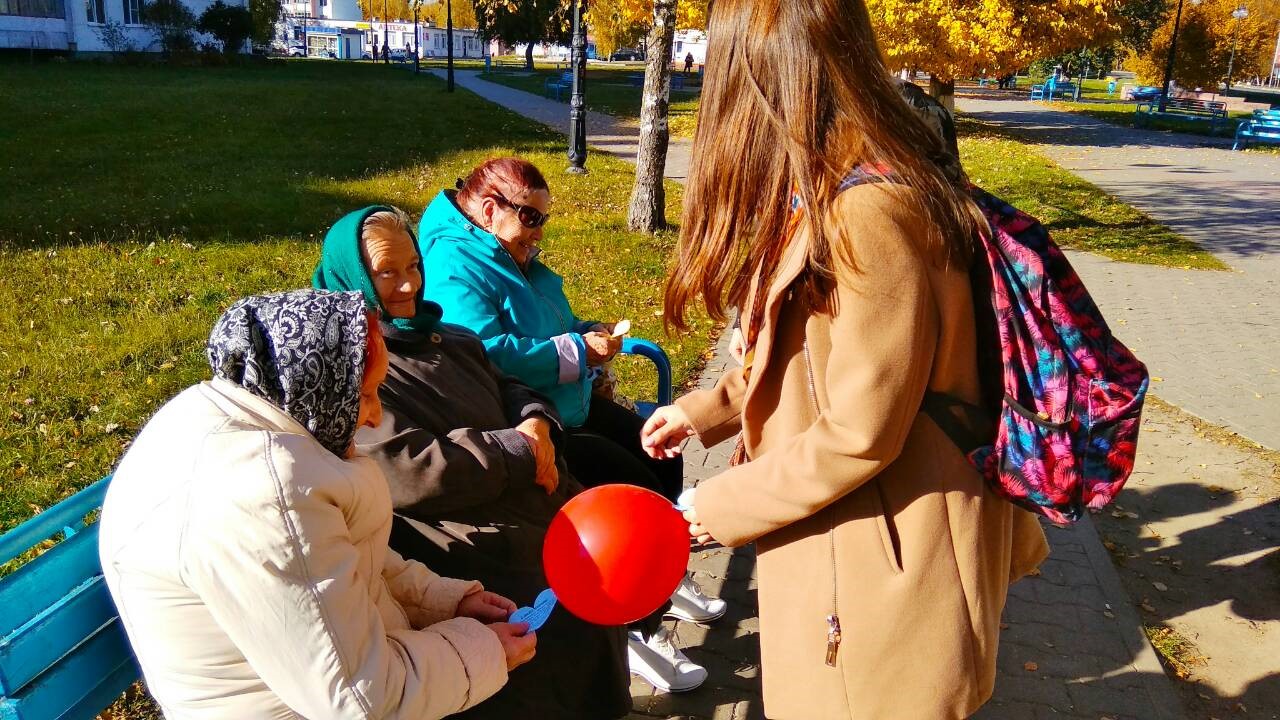 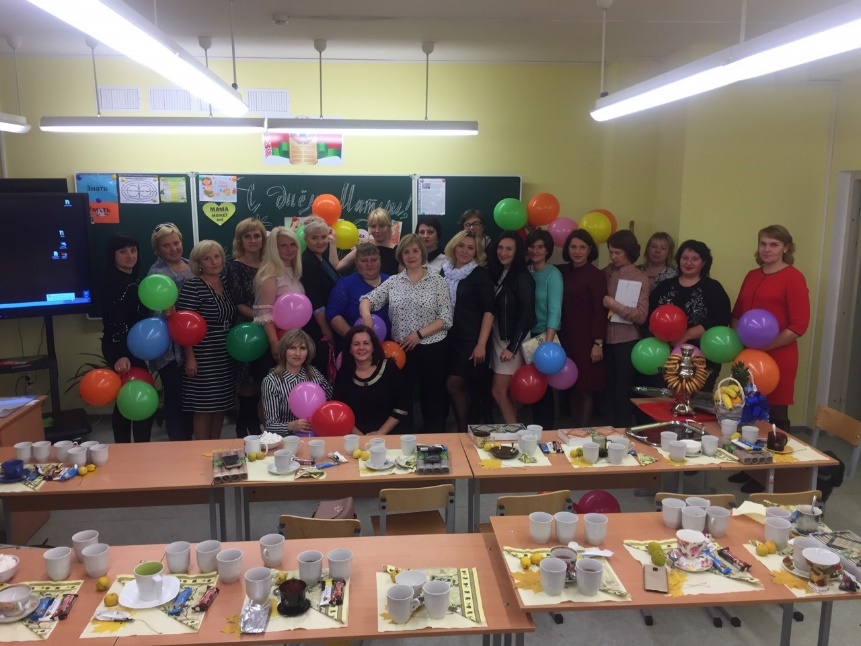 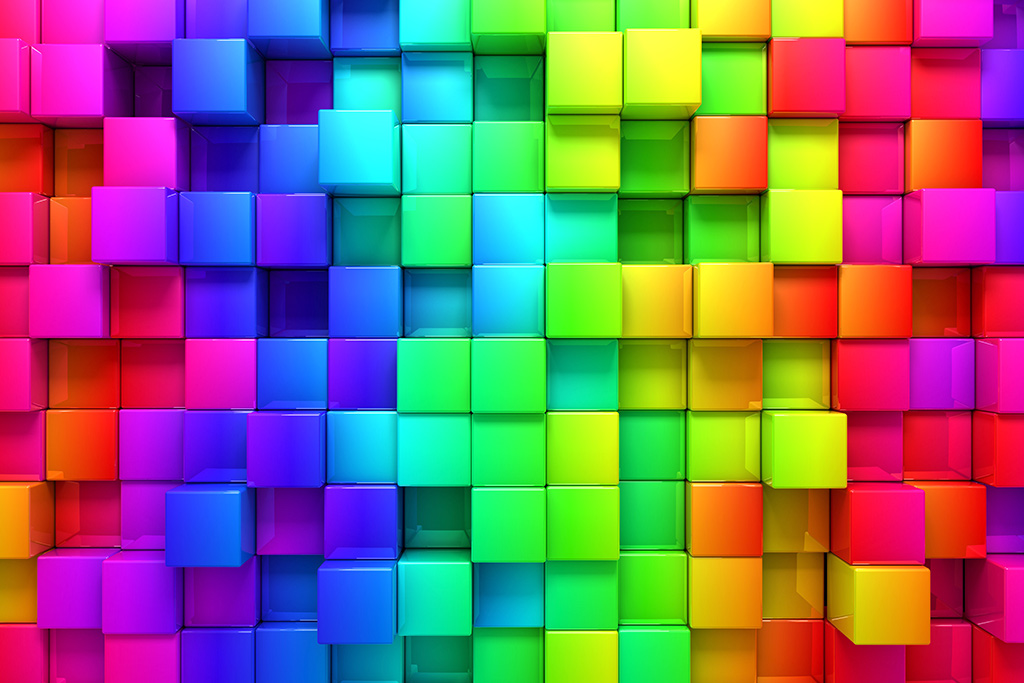 Благотворительная акция  «Чудеса на Рождество»
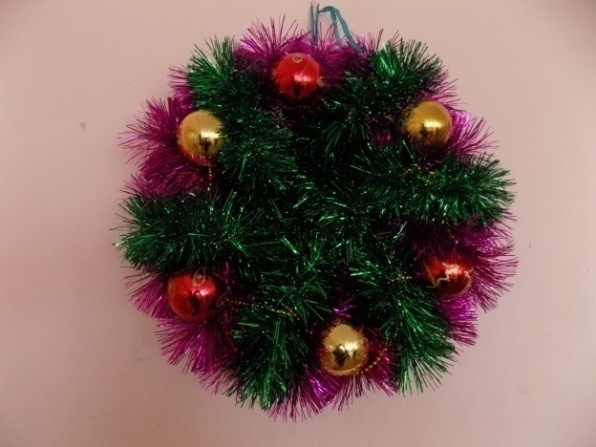 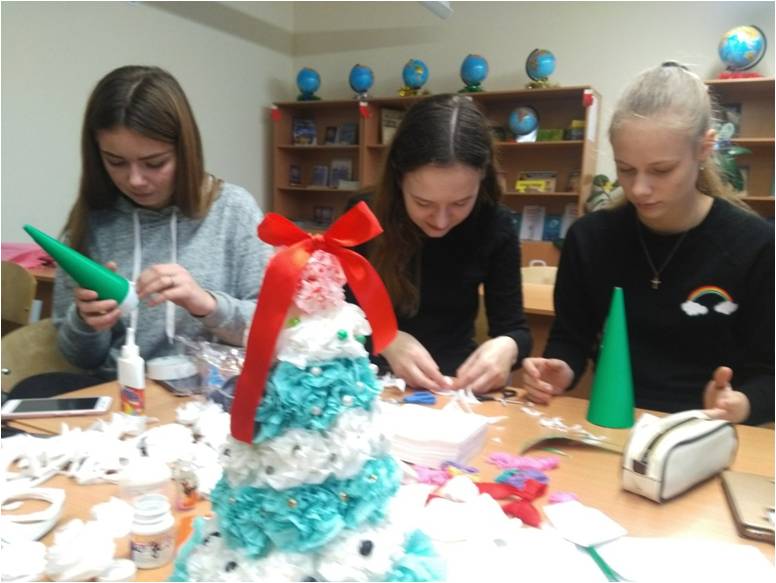 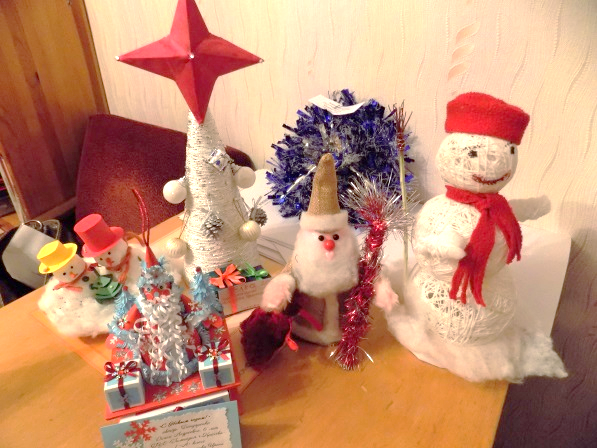 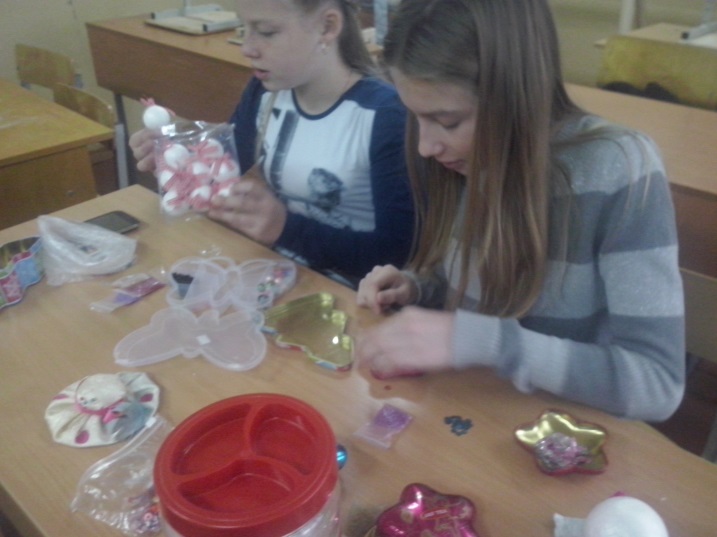 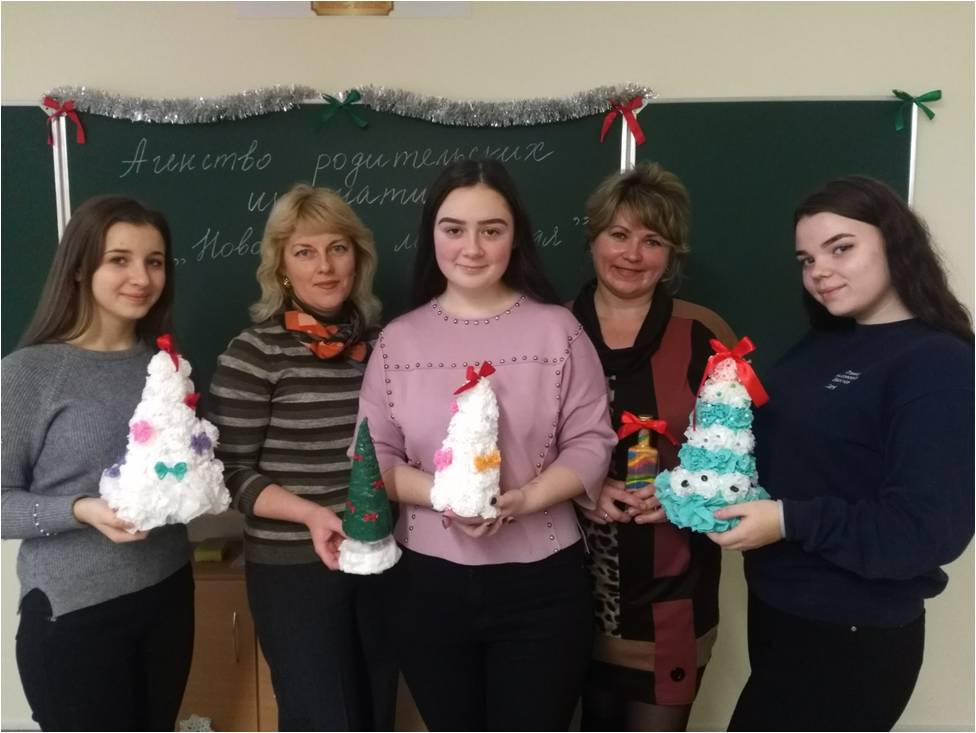 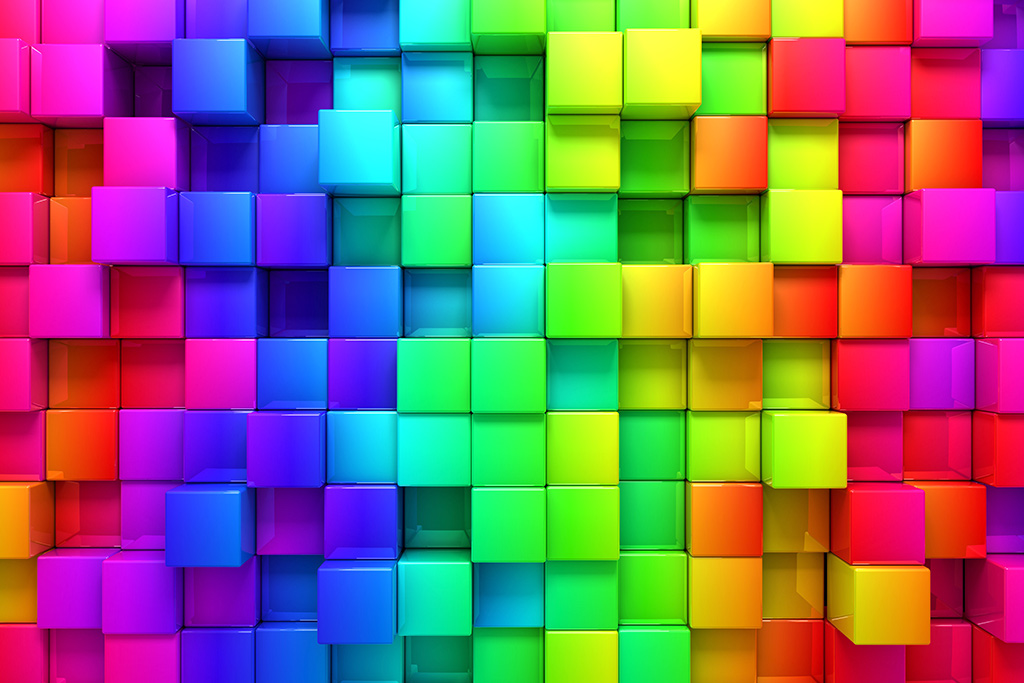 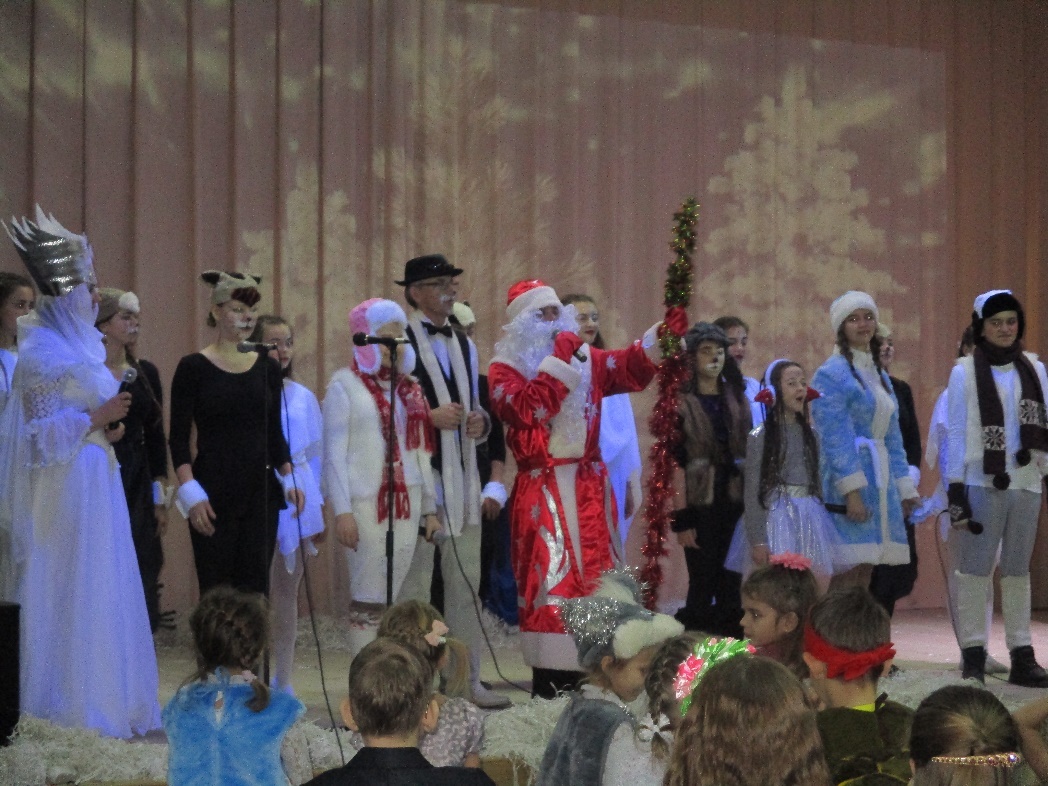 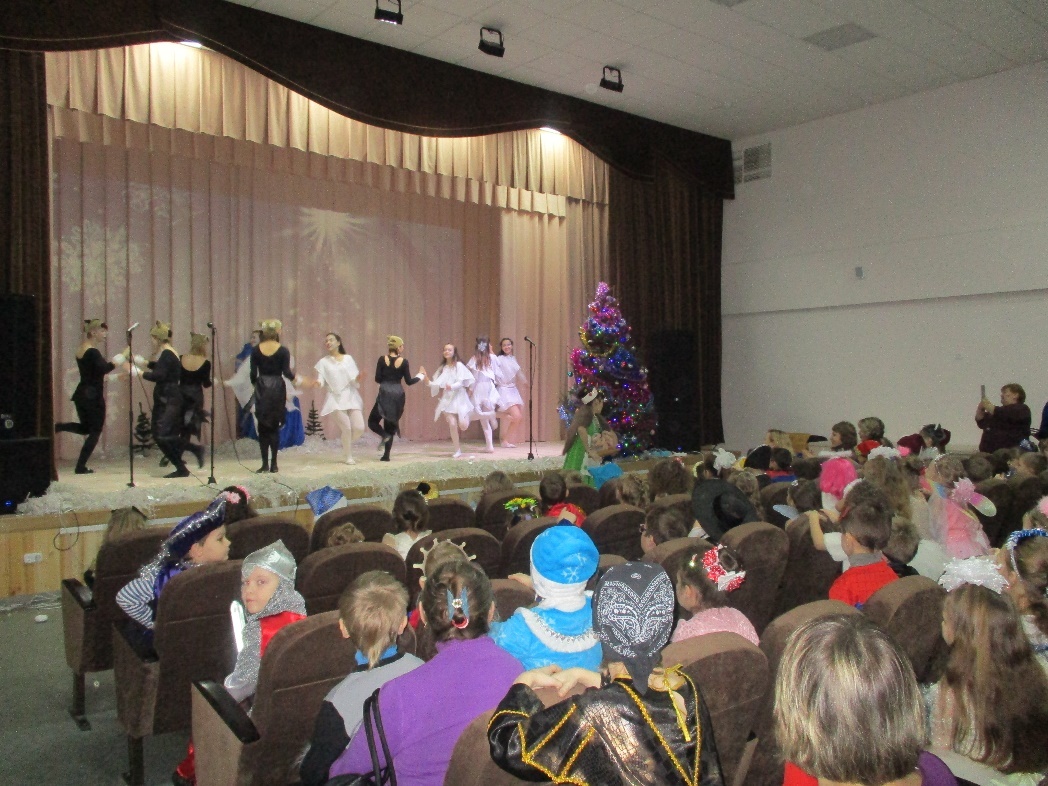 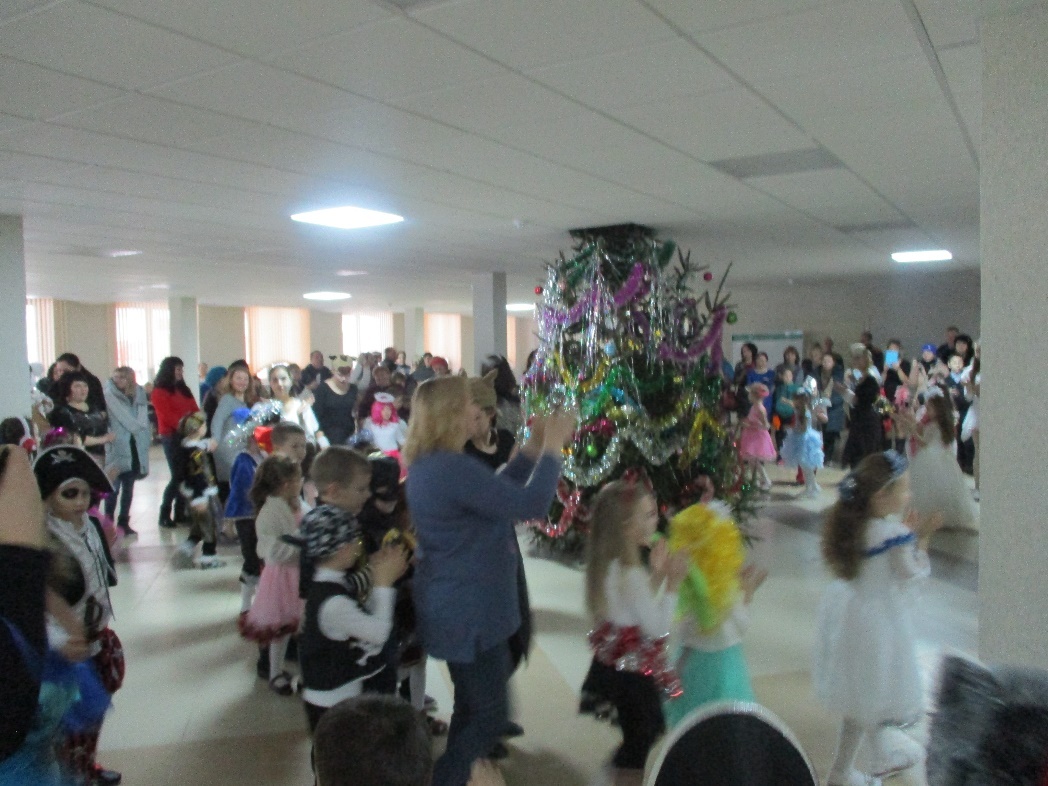 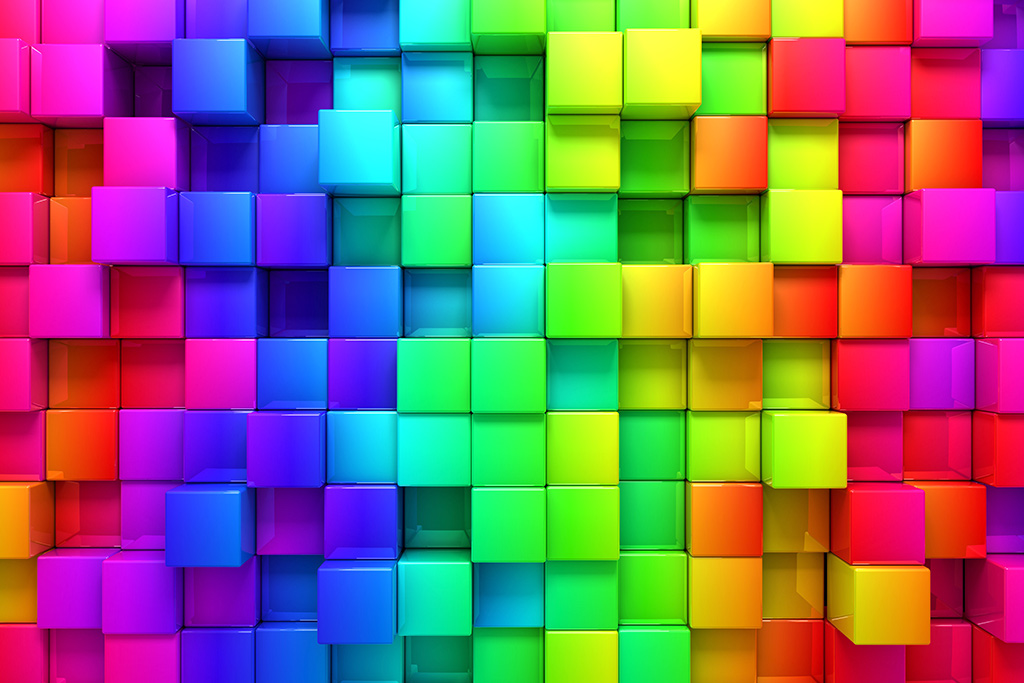 Благотворительная  акция  «Здравствуй, школа»
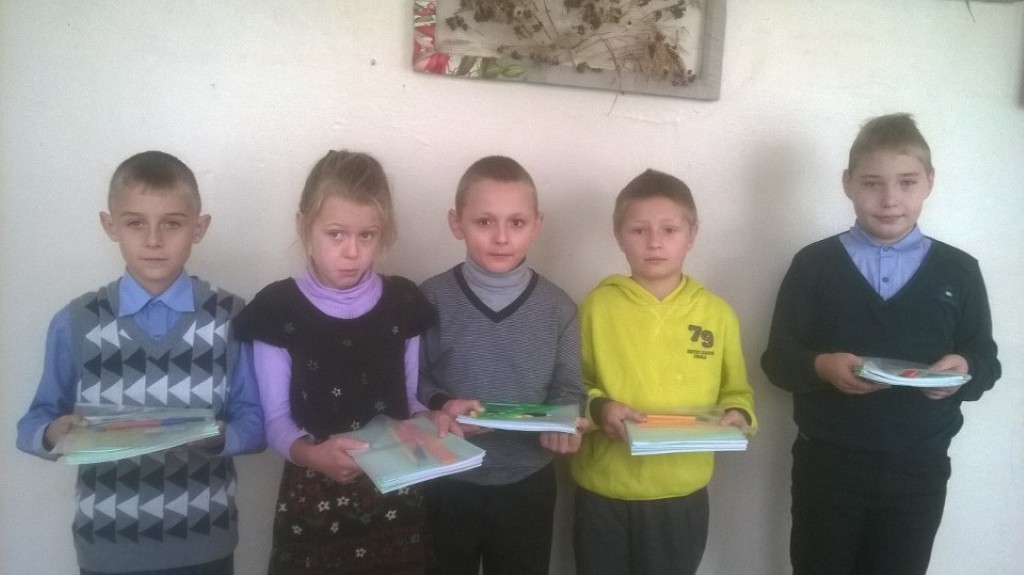 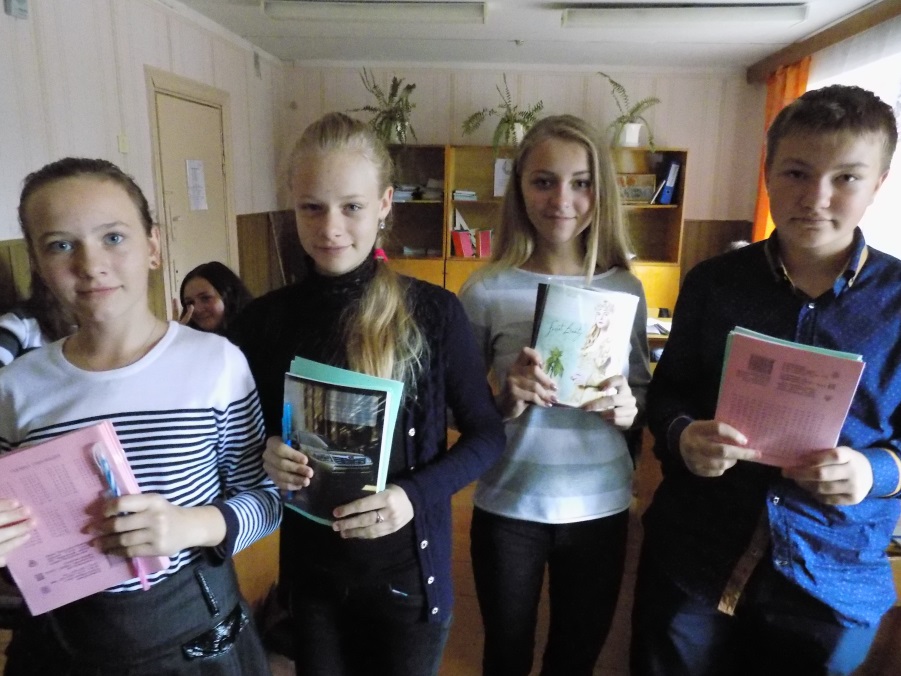 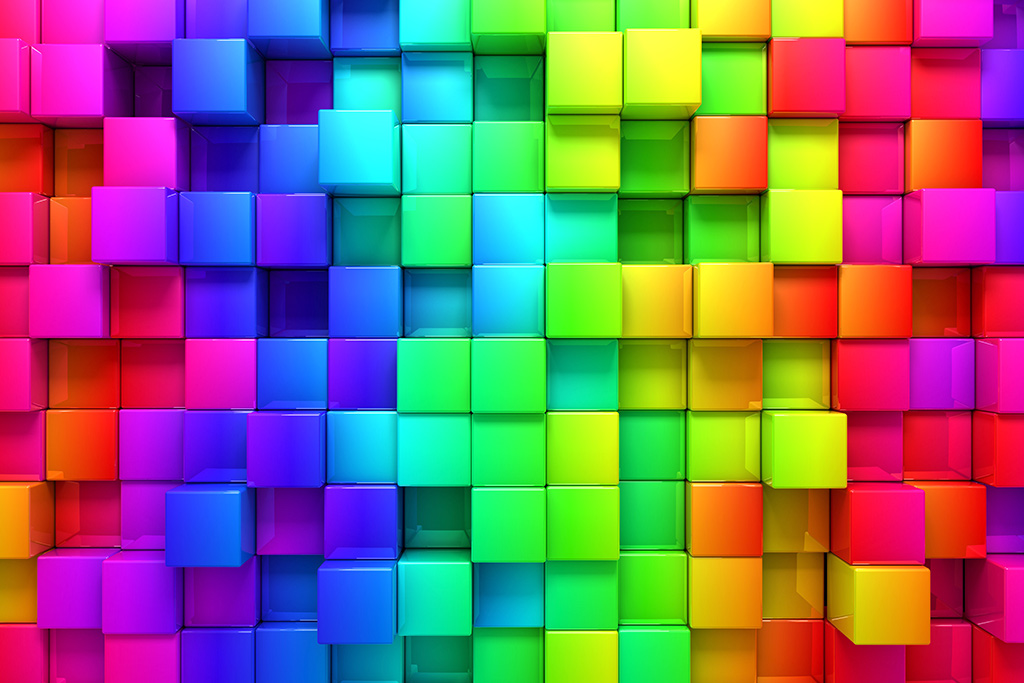 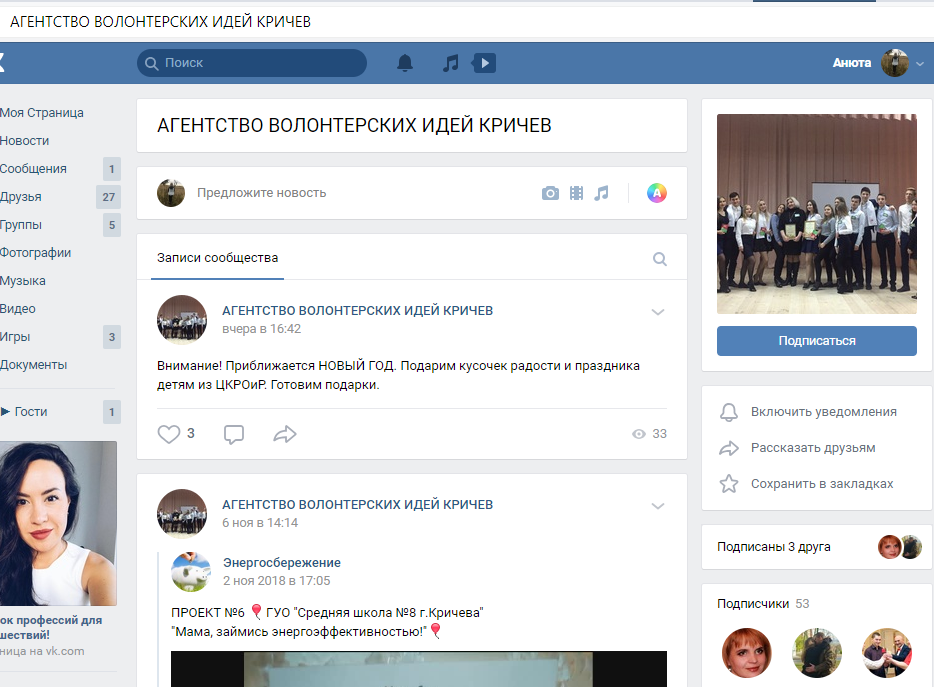 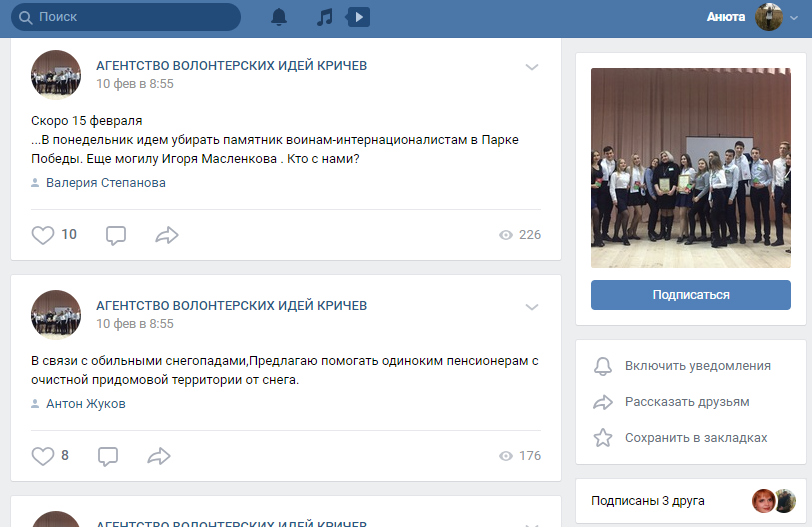 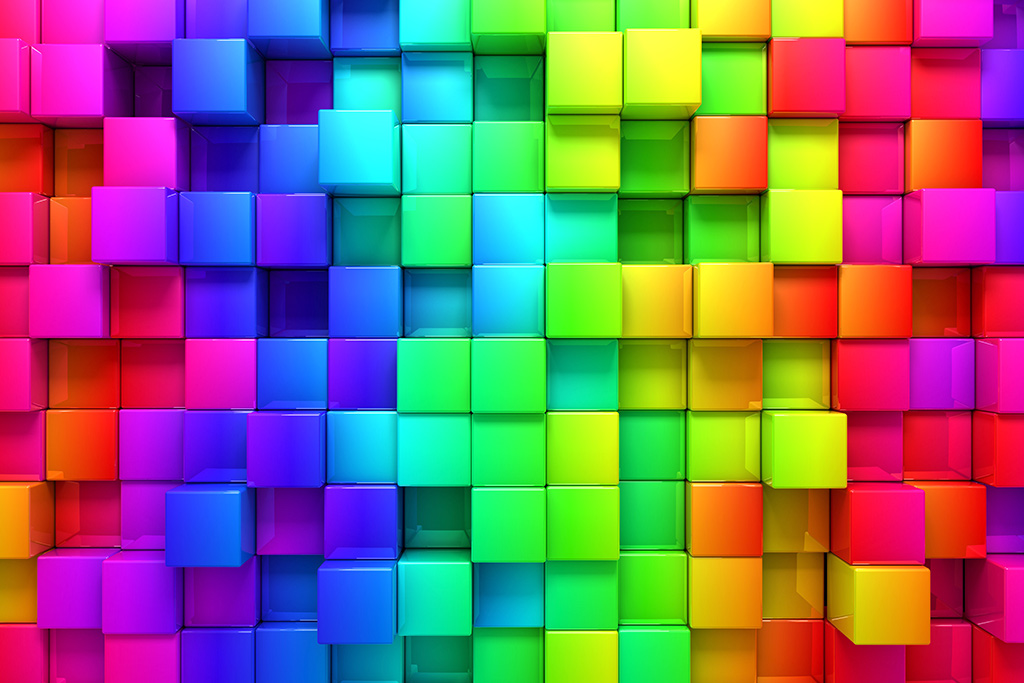 МЫ  спортивные и активные!
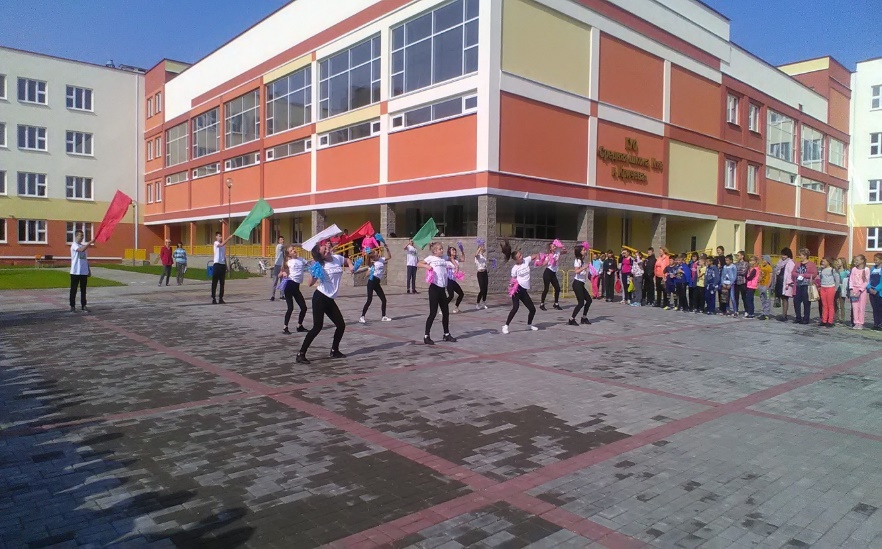 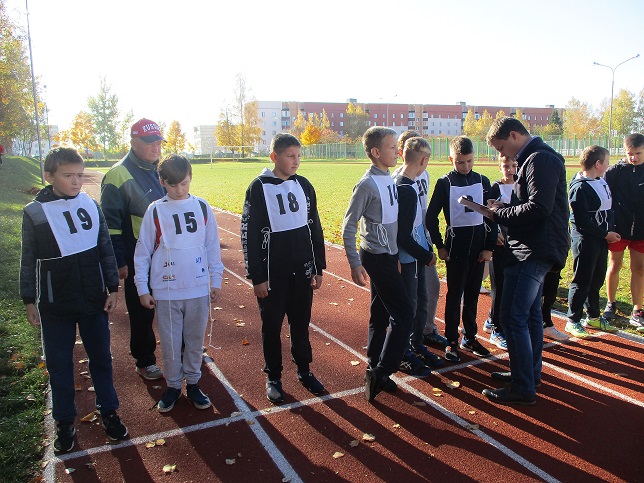 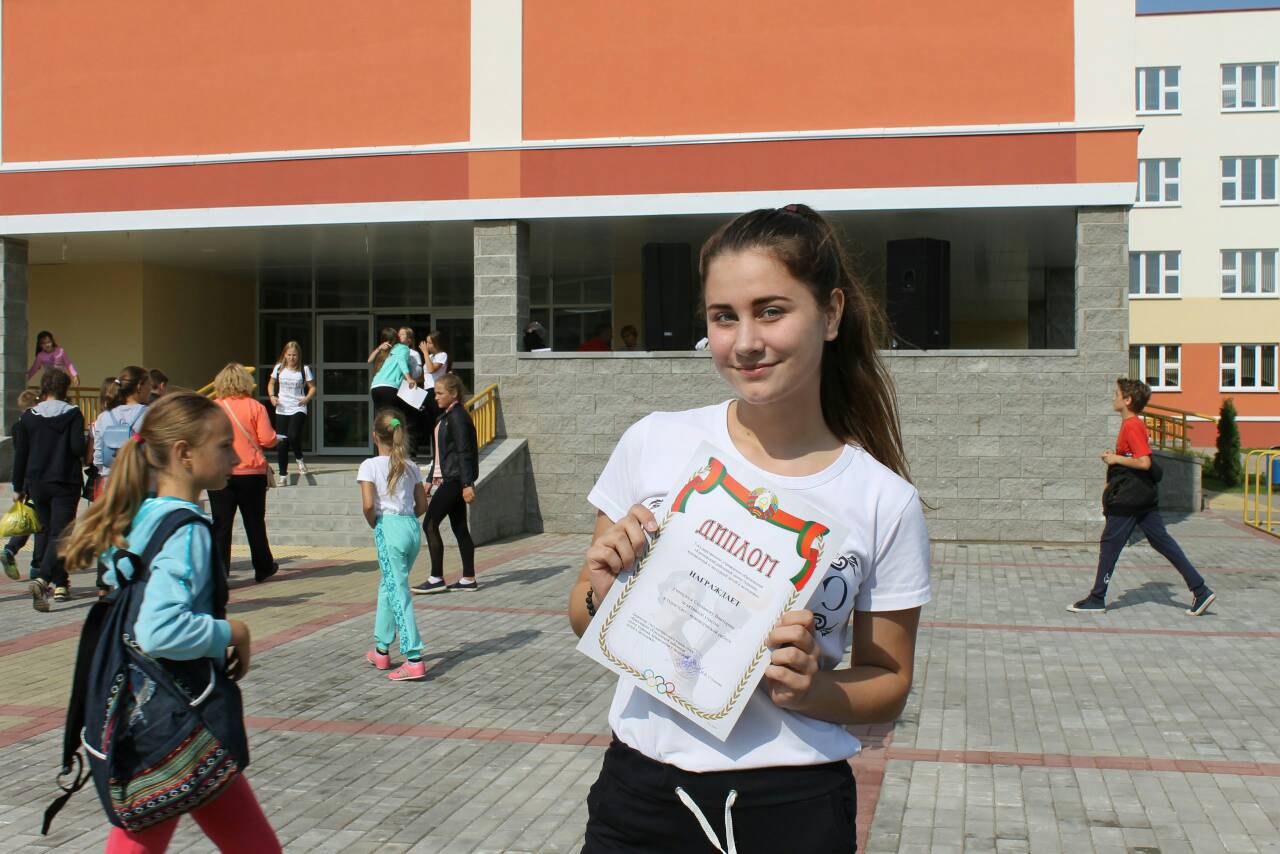 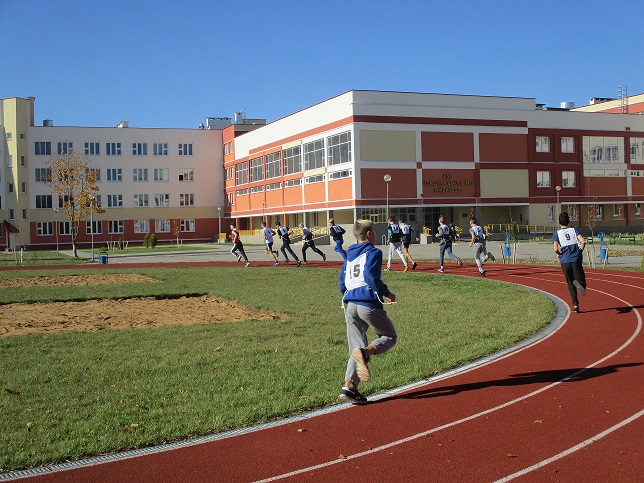 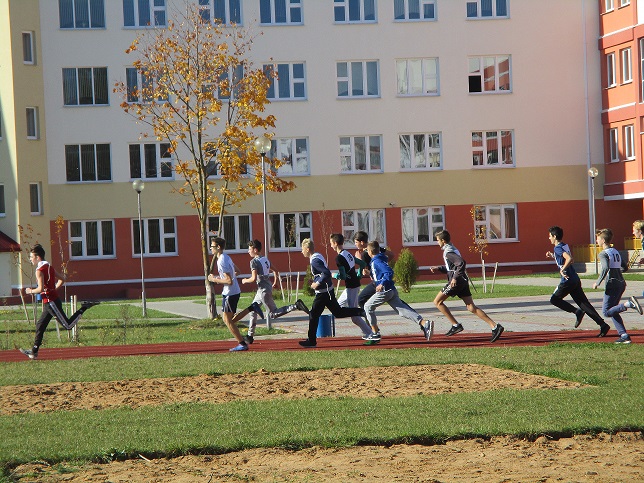 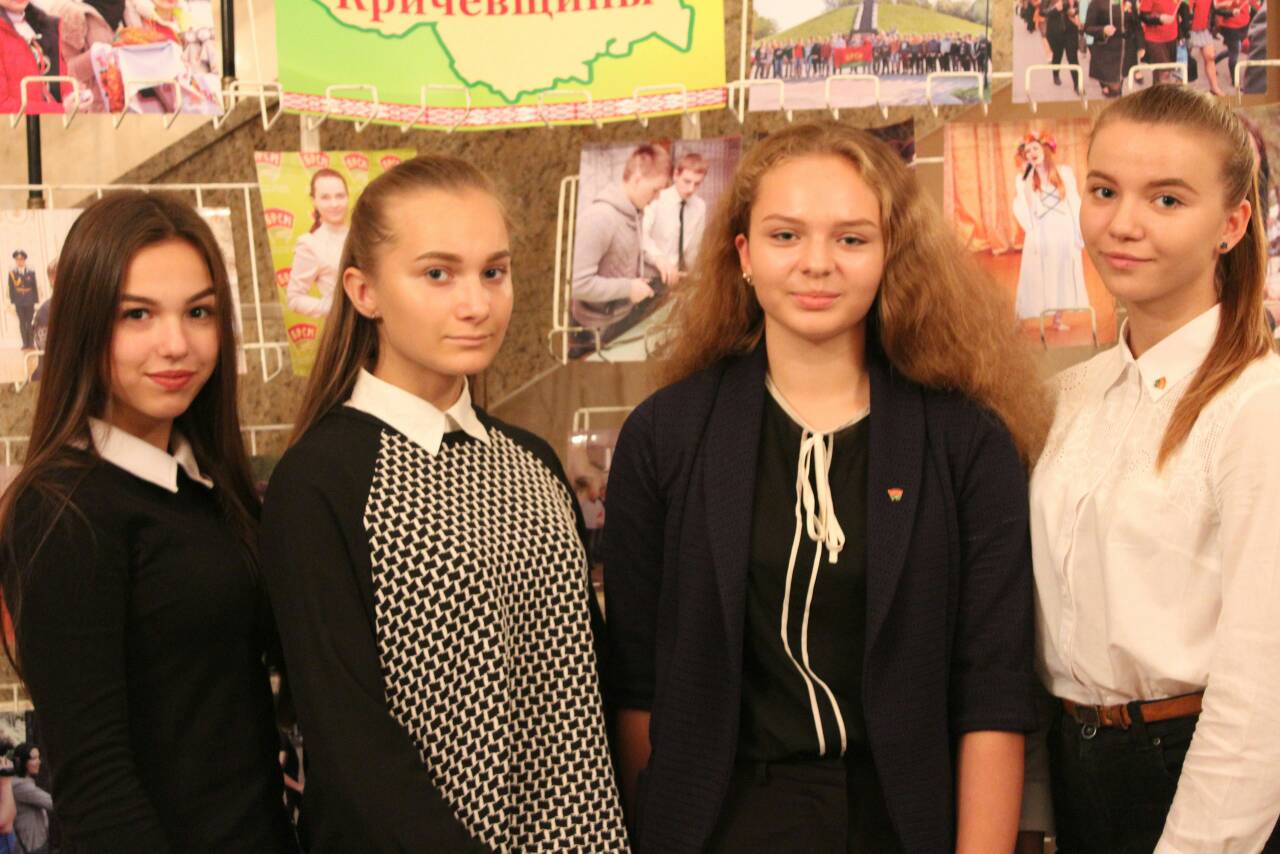 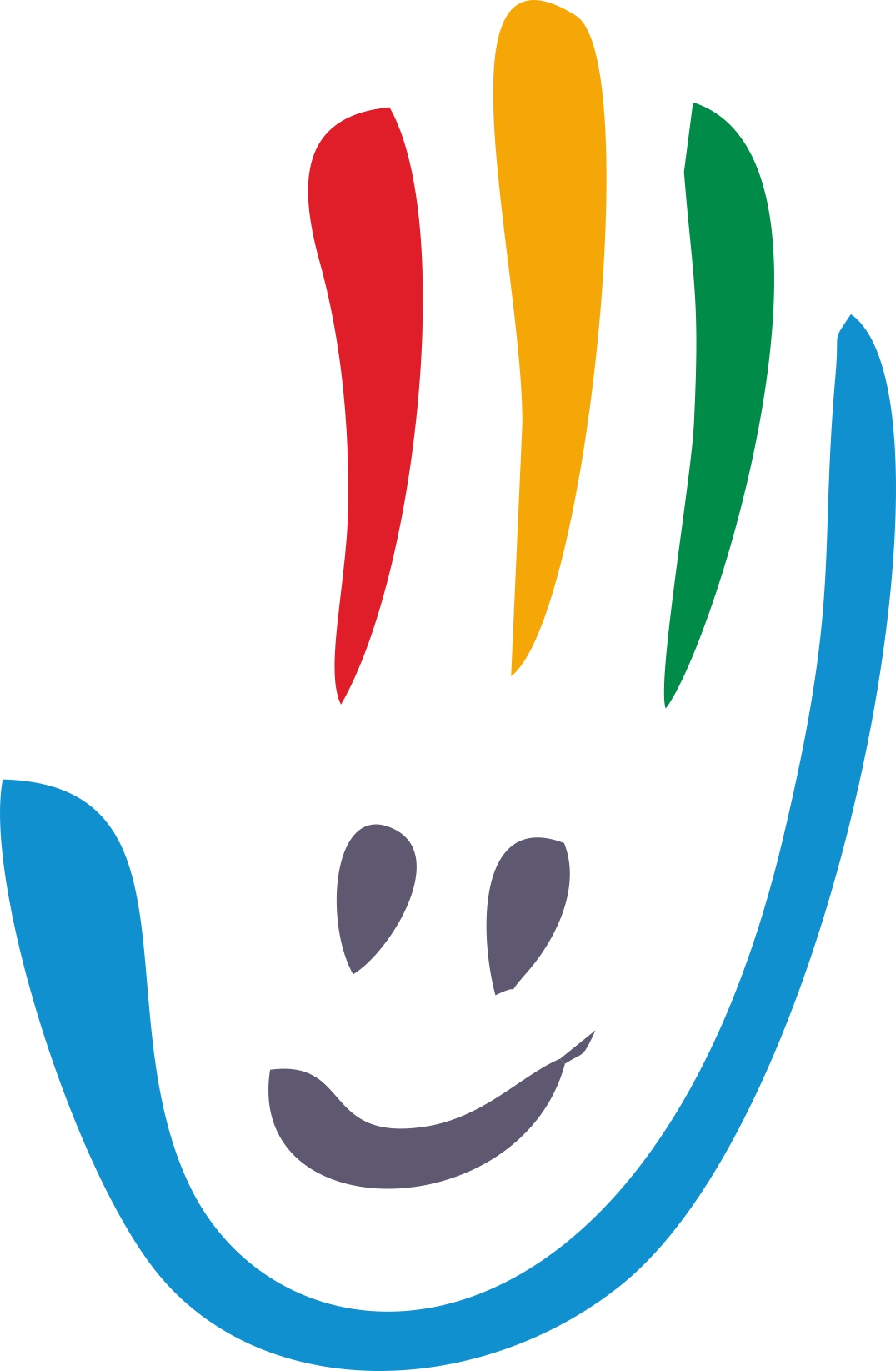 Главное правило членов нашего волонтерского отряда: не жди зова и приказа.
Старайся сам увидеть, где нужны твои умелые руки, твоё доброе сердце.
Сумей  сделать всё спокойно и скромно, не рассчитывай на похвалы и награду, а просто радуйся, что всем вокруг хорошо.
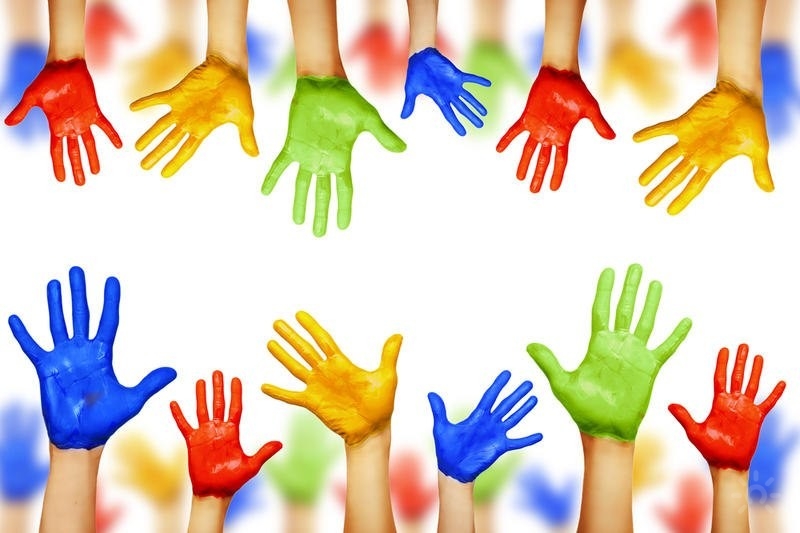 Волонтерских дел не перечесть!
Поиск геройских путей без конца!
Звездой путеводной - отвага и честь
И добрые, чуткие наши сердца!
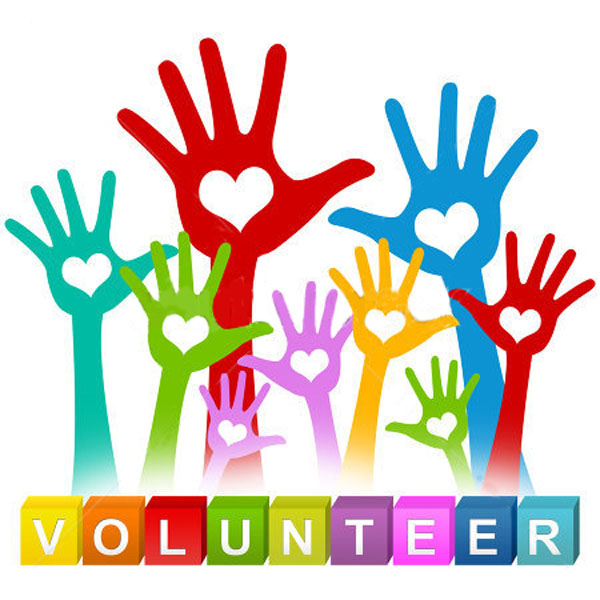 -Ты доброволец и  не равнодушен к будущему своей страны?
- Ты с нами!

-Ты добр к окружающим и у тебя есть желание творить добро?
-Ты с нами!

-Тебя волнуют проблемы экологии, здоровья, проведения досуга?
-Будь с нами!